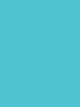 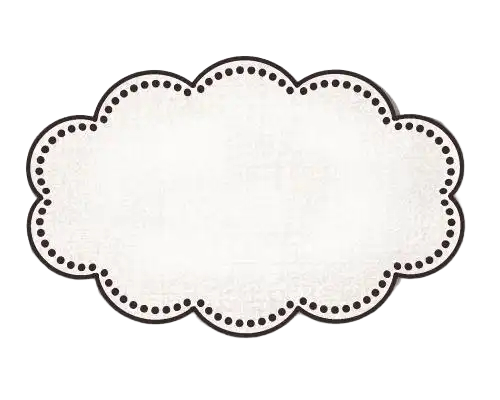 高职备考
英语阅读教程
主编 江韵 曾洪 罗婷
C
B
A
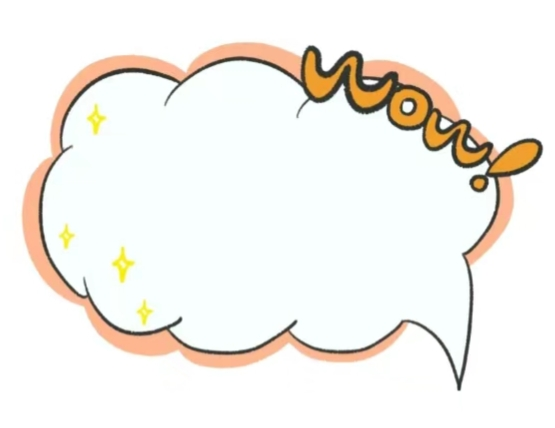 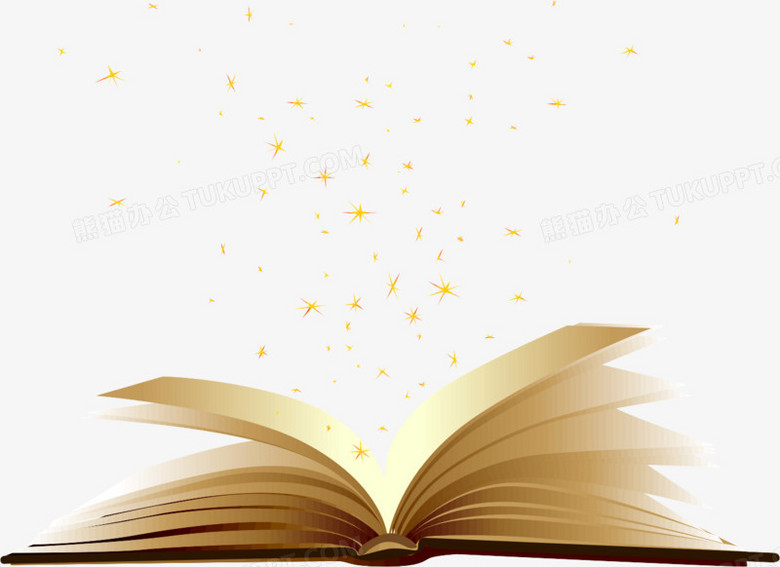 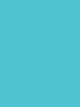 Unit 4 
Festivals and Celebrations
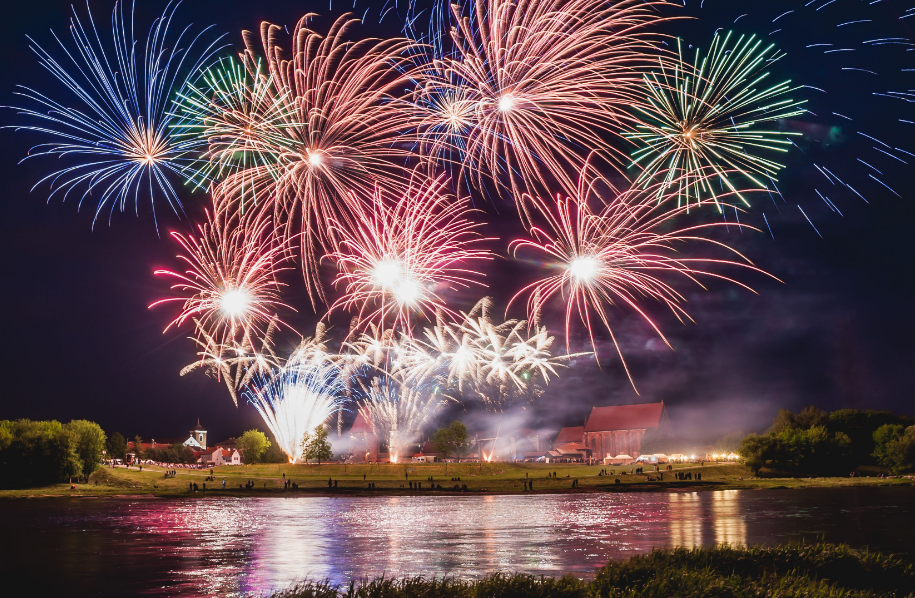 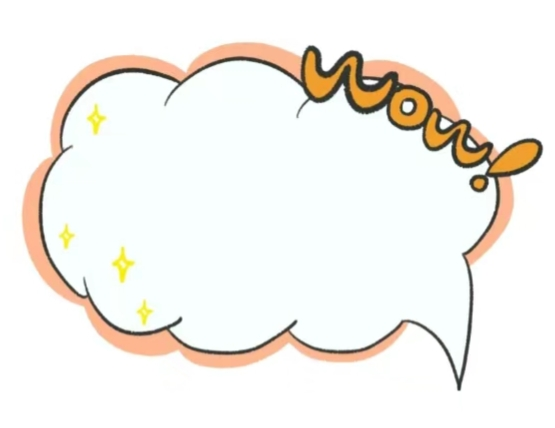 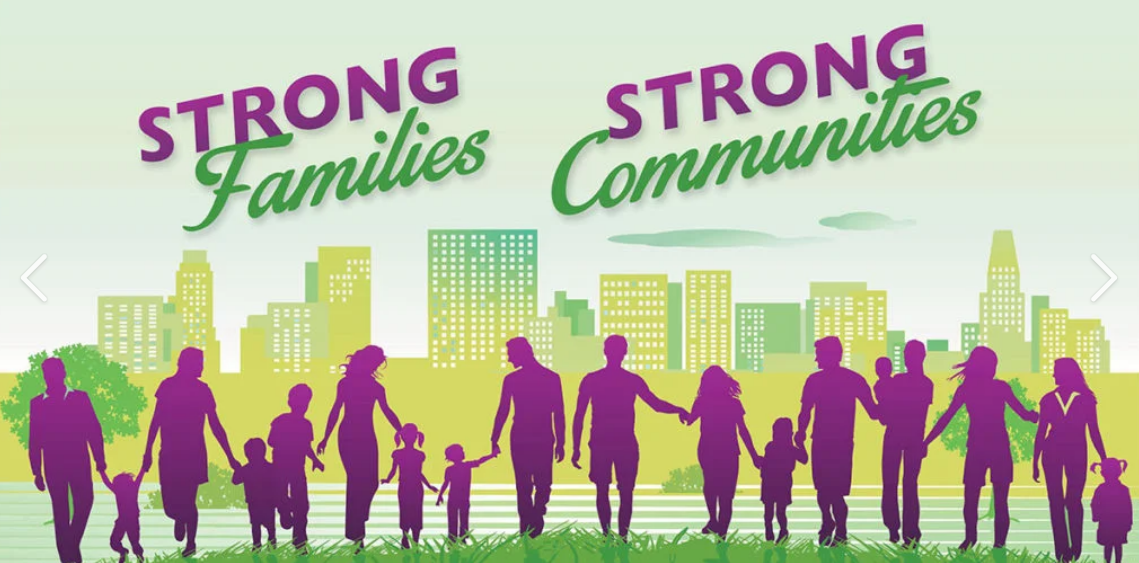 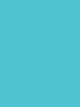 目   录
contents
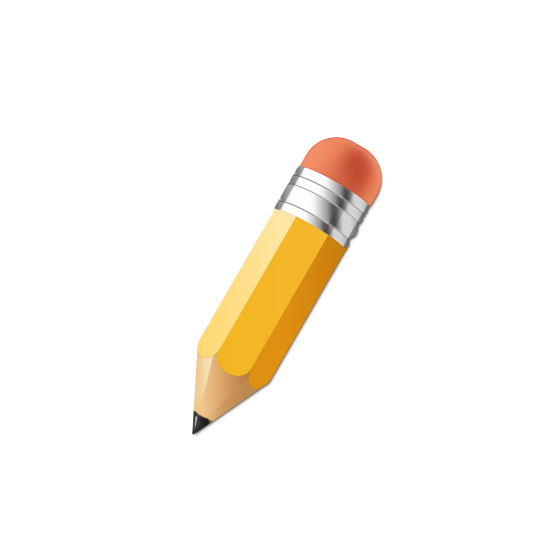 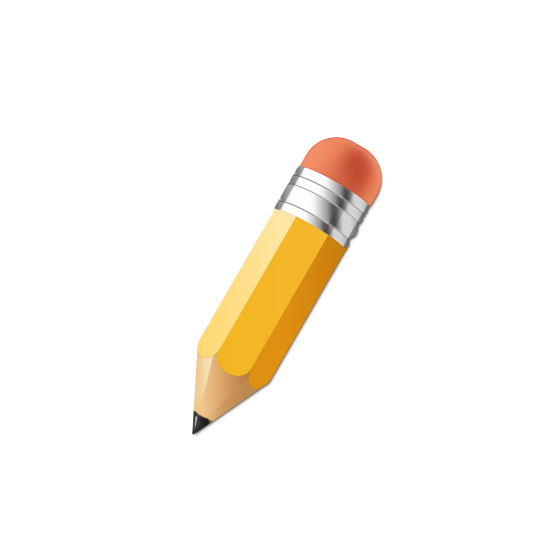 Objectives
Guide
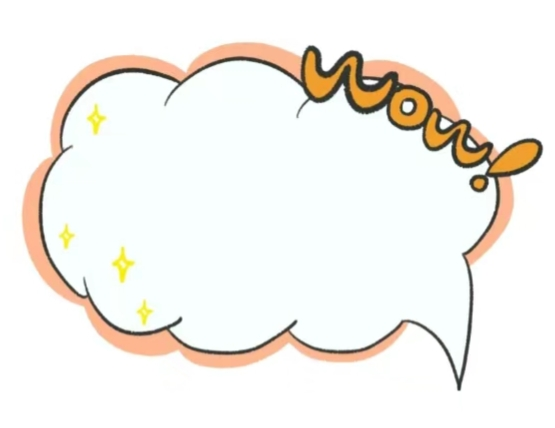 Skills
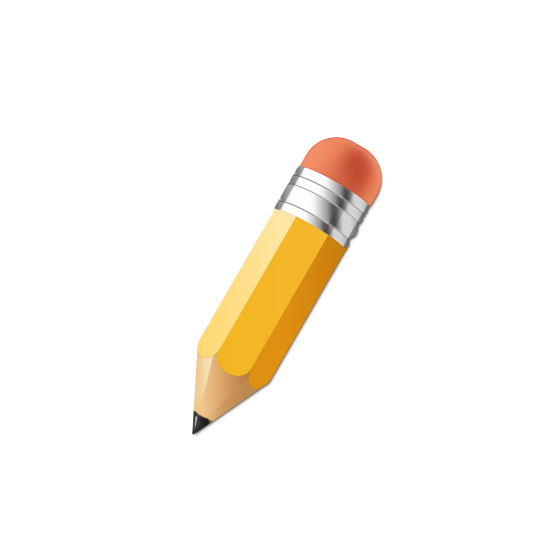 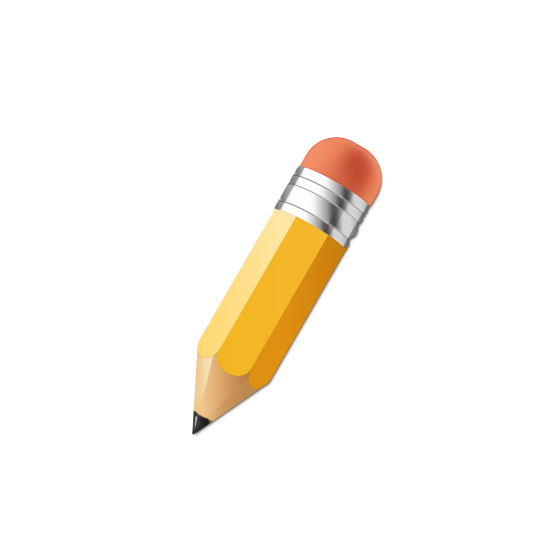 Exploration
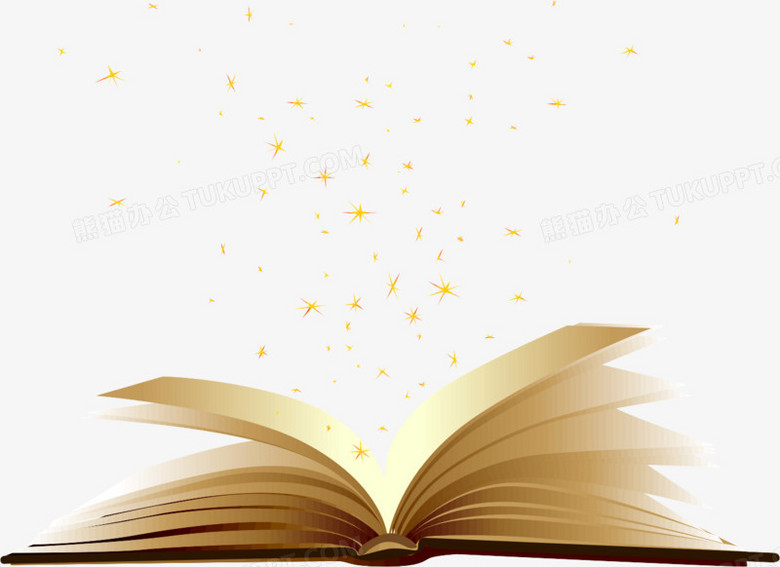 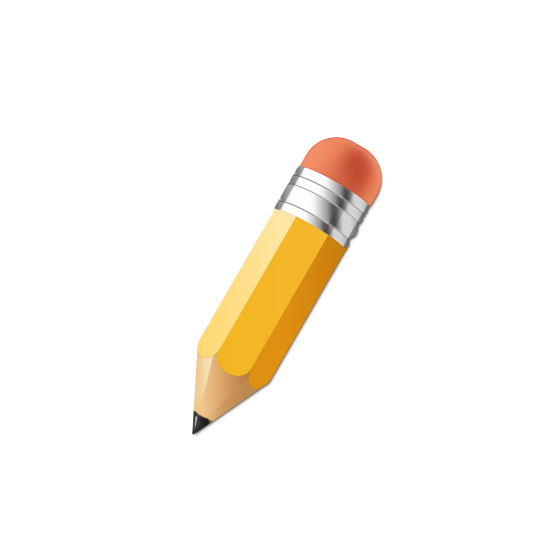 Assessment
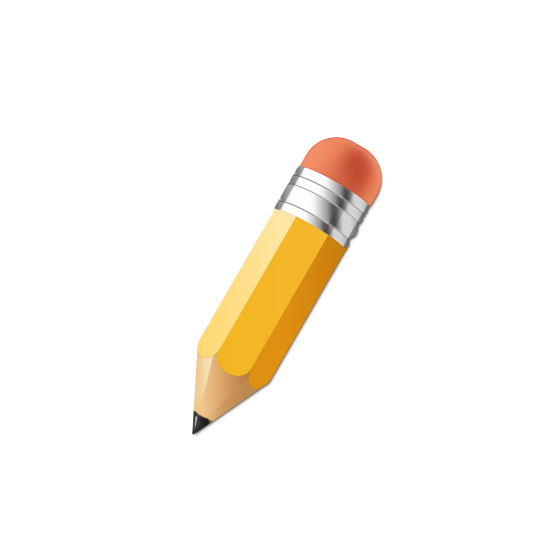 Practice
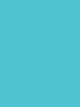 Objectives
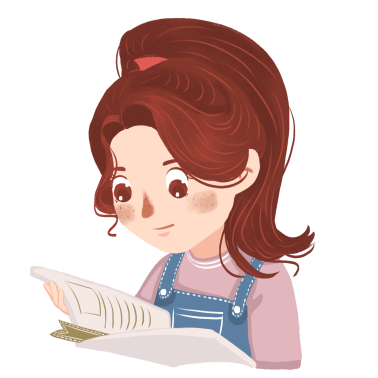 能识记与节日、庆典相关的单词与词组。
能运用阅读技巧，简化段落聚焦重点信息。
了解语篇中段首句、主题句的作用、位置及行文特征。
体会节日文化的重要性，领悟并传承中国传统节日的思想价值内涵。
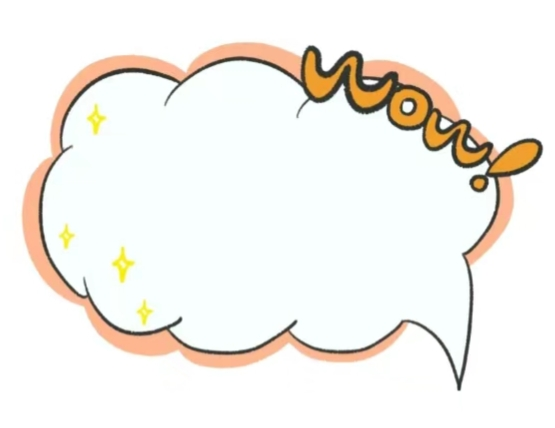 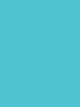 contents
Could you list some words or phrases about the topic “Festivals and Celebrations”? 
你能列出一些与节日、庆典主题相关的单词或词组吗？
About festivals:       (农历的)       (起源)     （传统 ）
                                                                                               ______ _                                                                                          
 About celebrations:       (活动)       (举行)       (独特的)
__
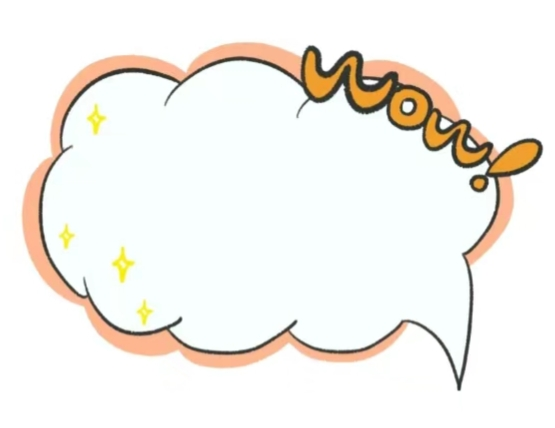 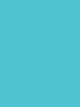 Guide
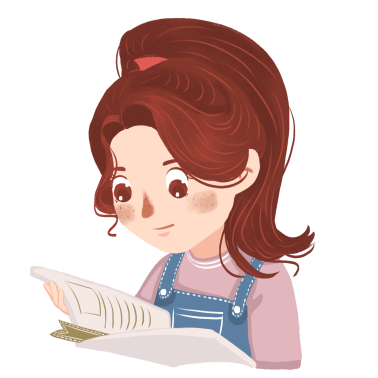 本单元的主题是“节日与庆典”，涉及的内容包括传统节日、庆典活动等，共有六篇文章，体裁包含记叙文、说明文和议论文。具体内容见下图。
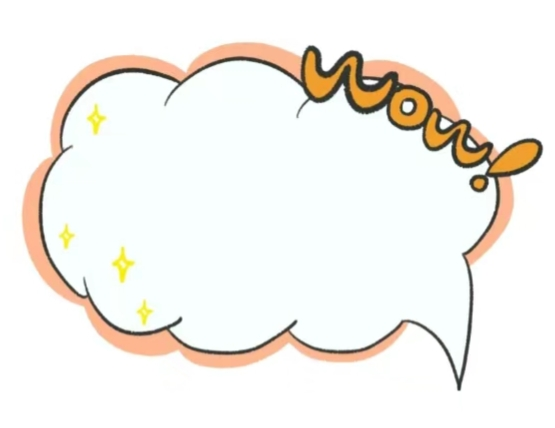 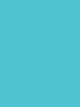 “习俗”相关词汇：
custom, fortune, festival, tradition
The Spring Festival 
of Oversea Students’ 
Family
Passage One 
Level 1
记叙文
Unit 4
Festivals and 
Celebrations
节日与庆典
“节日”相关词汇：
holiday, celebrate, legend, symbol
Valentine’s Day Across Cultures
Passage Two
Level 1
说明文
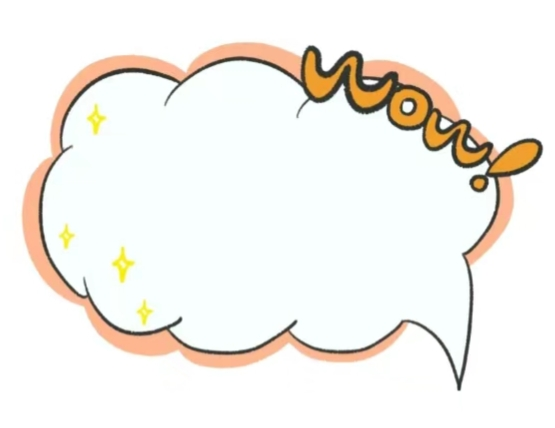 “传统节日”相关词汇：
festival, origin, activity, culture, event
Passage Three
Level 1
说明文
Dragon Boat Festival
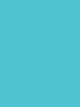 contents
“节日体验”相关词汇：
knowledge, decorate, gather, 
diversity, memory
Passage Four
Level 2
记叙文
Lantern Festival 
Adventure
Unit 4
Festivals and 
Celebrations
节日与庆典
“节日文化”相关词汇：
purpose, sense, spirit, display, performance
Celebrations of Unity 
and Diversity
Passage Five
Level 2
说明文
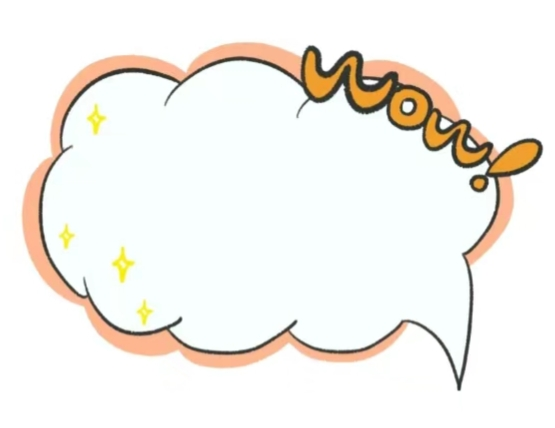 The Role of Festivals 
in Modern Society
“节日意义”相关词汇：
central, creative, effect, exist, benefit
Passage Six
Level 2
议论文
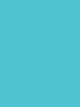 Exploration
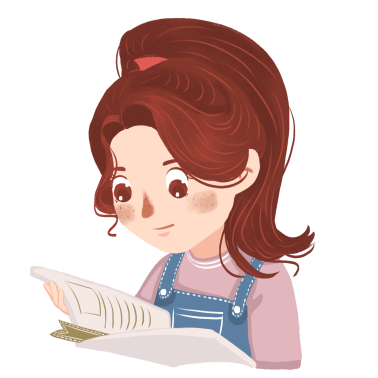 Read the following three passages and choose the best answers.
阅读以下三篇文章，并选择最佳选项。
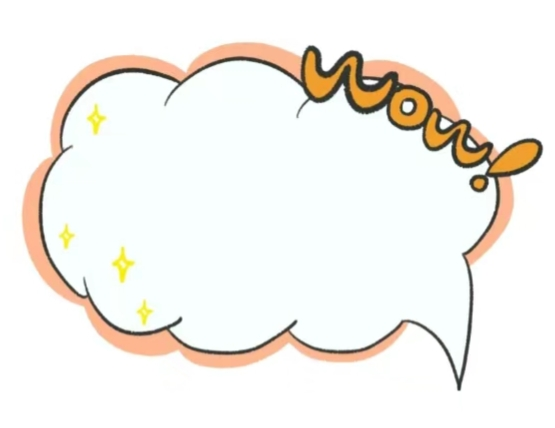 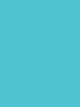 Passage One
Roger, a 30-year-old native of Madagascar, is currently studying for a doctoral degree at a university in Hebei Province. In 2016, he met and fell in love with another Madagascan international student, Rica, in China. Two years later, their son Ryan was born. With the countdown to the Chinese New Year, the Rogers started the “Spring Festival Adventure”.
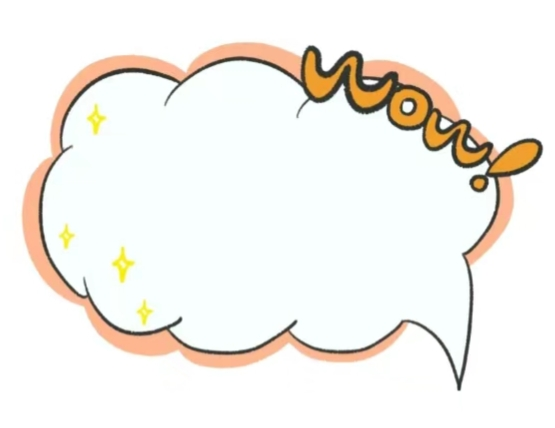 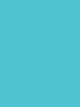 Having lived and studied in China for eight years, Roger is familiar with the customs and traditions of the Chinese Spring Festival, like paper-cutting window decorations and pasting couplets on the door. On New Year’s Eve, he planned to cook a big meal and enjoy the Spring Festival Gala with his family to welcome the New Year. Steamed fish, braised pork belly, stir-fried vegetables and braised prawns are among his specialties, except for dumplings.
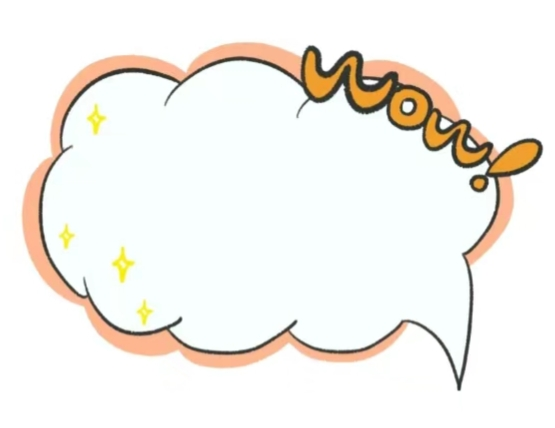 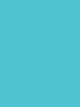 Giving red envelopes is what Ryan expects most during the Chinese Spring Festival. After the reunion dinner, Roger and Rica presented their son with the red envelopes filled with lucky money, hoping to bring him good fortune, health and happiness in the coming year.
The Rogers made a detailed plan for their Spring Festival trip. They decided to start by taking Ryan to admire the lantern displays to experience the excitement of traditional Chinese New Year. Next, they planned to visit the Great Wall at Badaling in Beijing. “There’s a saying in China, ‘He who does not reach the Great Wall is not a true man.’ We want to show Ryan the Great Wall in different parts of China,” Roger said.
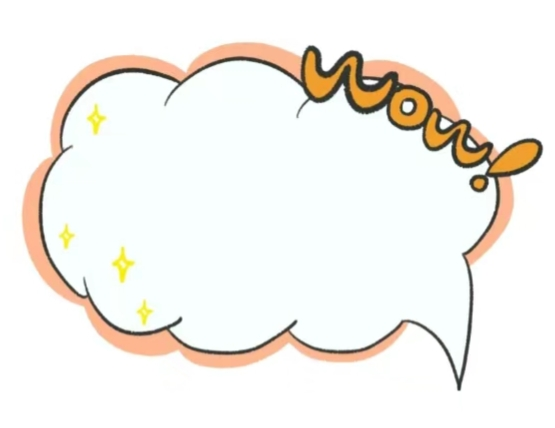 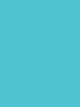 (     ) 1. Where did Roger and Rica met?
A. Madagascar. 		B. Australia. 
C. China. 			D. Germany.
C
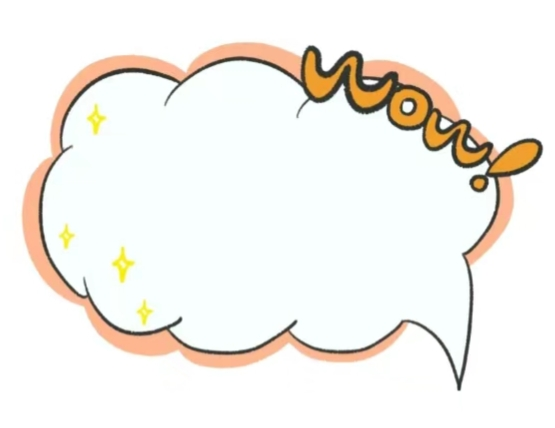 【解析】事实细节题。根据文章第一段第二句“In 2016, he met and fell in love with another Madagascan international student, Rica, in China”可知，两人2016年在中国认识并相爱。A项为干扰项，罗杰和黎加都是马达加斯加人，但他们并非在马达加斯加见面。故选C项。
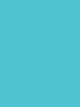 (     ) 2. What does Roger know about the customs and traditions of the Spring Festival?
A. Reunion dinner. 
B. Pasting couplets.
C. Paper-cutting window decorations. 
D. All of the above.
D
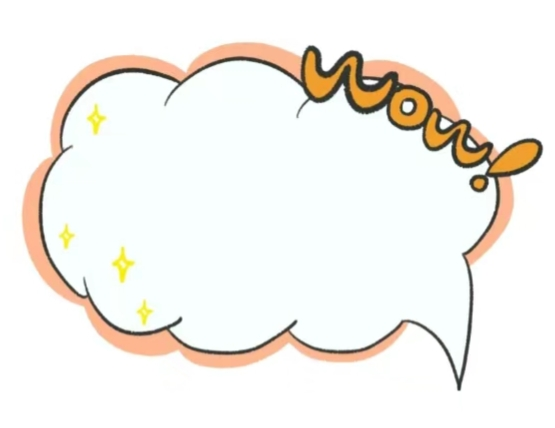 【解析】事实细节题。根据文章第二段第一句可知，罗杰对于中国春节的传统习俗很熟悉，比如贴窗花、贴春联。从第二段第二句也可知，在除夕夜罗杰会做一顿大餐（即年夜饭）并和家人一起看春晚迎接新年。综上，A、B、C项的内容都提到了。故选D项。
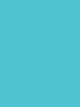 (     )  3. We CANNOT conclude from the passage that __________.
A. Roger has lived and studied in China for over 5 years
B. Roger is good at making dumplings and paper-cutting
C. the Rogers would watch the Spring Festival Gala
D. admiring the lantern displays is followed by visiting the Great Wall in Roger’s plan
B
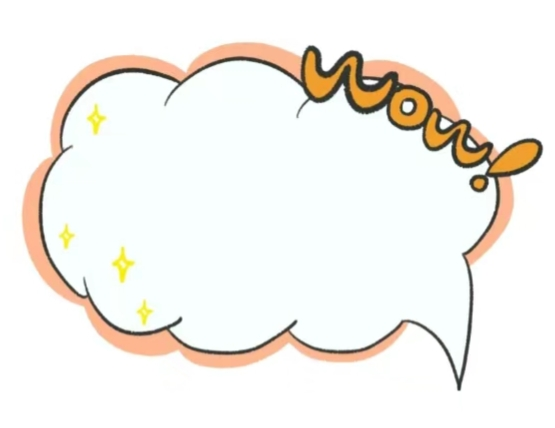 【解析】推理判断题。根据第二段第一句“Having lived and studied in China for eight years...”可知，罗杰在中国生活、学习了八年，A项正确；根据第二段第二句可知，罗杰一家人会吃年夜饭并且看春晚，C项正确；根据最后一段可知，罗杰一家人打算先赏花灯再登长城，D项正确。根据第二段的最后一句可知，罗杰会做很多菜，但饺子除外。B项与原文相悖，故选B项。
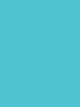 (     )  4. According to the passage, why do Ryan’s parents give red envelops to him?
A. For his happiness and luck.
B. For his money and good health.
C. For his luck and wisdom.
D. For his excitement and happiness.
A
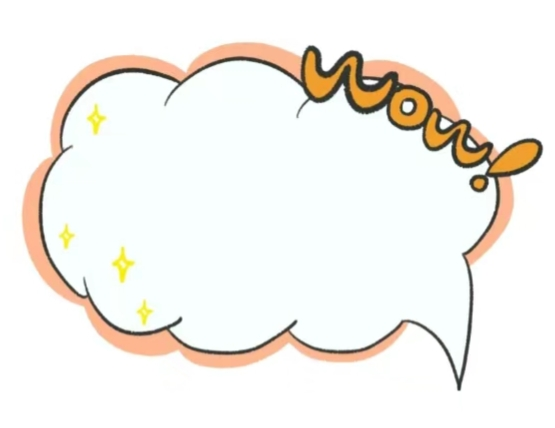 【解析】事实细节题。根据文章第三段最后一句可知，发红包是希望在未来一年给瑞恩带来好运、健康和幸福。故选A项。
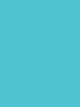 (     ) 5. The passage mainly talks about __________.
A. the Spring Festival travel plan of the Rogers
B. Rogers’ favorite part of the Spring Festival
C. the New Year’s Eve dinner of the Rogers
D. the Spring Festival of the Rogers
D
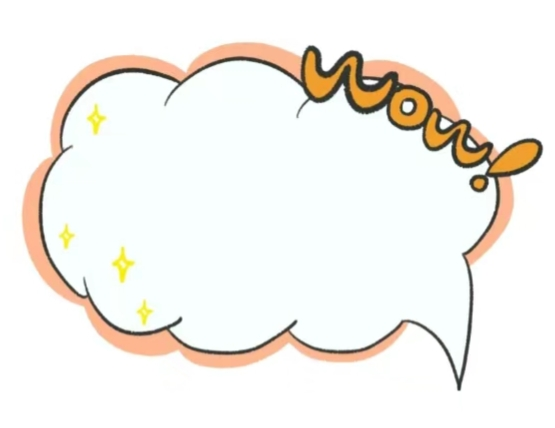 【解析】主旨大意题。通读全文可知，文章是围绕罗杰一家人过春节的故事展开的，从除夕夜开始，贴窗花、贴对联、吃团圆饭、发红包；再到春节假期出游，赏花灯、登长城等一系列活动。故选D项。
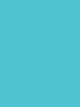 Passage Two
Valentine’s Day, a global romantic holiday, has unique cultural expressions and customs in both China and France.
China’s version of Valentine’s Day, called Qixi Festival, originates from a touching love story—the legend of the Cowherd and the Weaving Girl. According to the tale, on the seventh day of the seventh month of the traditional calendar in China, the Weaving Girl and the Cowherd reunited on a magpie (喜鹊) bridge over the Milky Way. This day has become a symbol of devoted love since then. Today, Qixi Festival has evolved into a special day for couples to express their love. Exchanging gifts, enjoying romantic dinners and having good time together have become the main ways to celebrate. Qixi Festival was celebrated on August 10 in 2024.
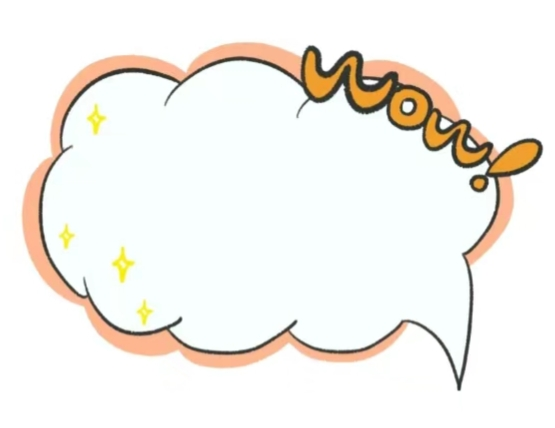 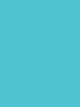 As the epitome (缩影) of romance, France has injected (注入) poetry and elegance into Valentine’s Day. On February 14 every year, the French celebrate Valentine’s Day to honor love and the deep bond between partners. Flowers, chocolate, champagne and candlelit dinners (烛光晚餐) are the symbols of this romantic festival in France. Paris, one of the most romantic cities in the world, has attracted countless couples to make their love pilgrimage (朝圣) during Valentine’s Day. Strolling along the Seine River at night and enjoying the scene of Eiffel Tower are lovers’ favorite activities.
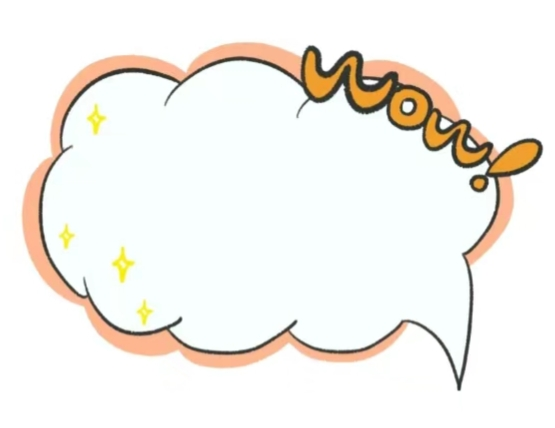 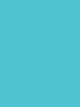 Though the ways of celebrating Valentine’s Day in China and France differ, they are the same in their expression of love and beauty.
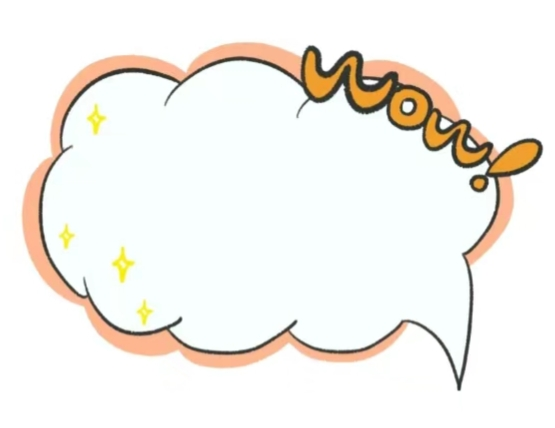 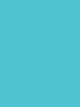 (     ) 1. What is the theme of Valentine’s Day?
A. Confidence.		 B. Romance. 
C. Bravery. 			 D. Beauty.
B
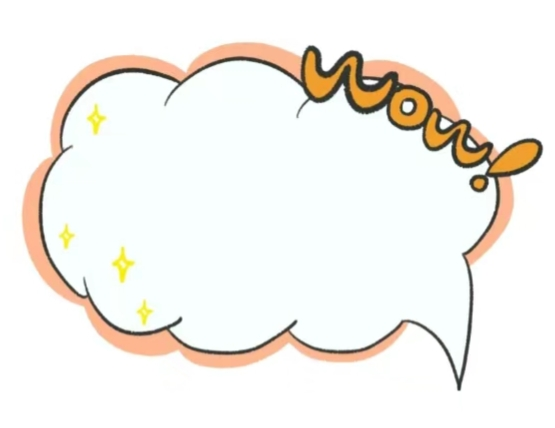 【解析】事实细节题。根据文章第一段可知，情人节是全球庆祝的浪漫节日。故选B项。
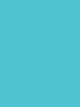 (     ) 2. What do we know about Qixi Festival?
A. It originates from a real story in life.
B. It takes place in July every year.
C. It was celebrated in August in 2024.
D. Watching sunrise is one of the main ways of celebrating.
C
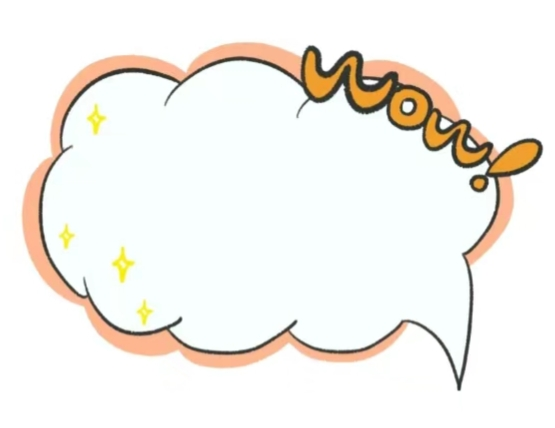 【解析】事实细节题。根据第二段第一句可知，七夕节起源于一个感人的传说，并非真实故事；根据第二段第二句可知，七夕节是在农历的七月七日，B项没有说明是农历还是公历七月；根据第二段最后一句可知，2024年的七夕在公历八月；根据第二段第五句可知，庆祝的主要方式不包括看日出。综上，A、B、D项均不符合原文内容，故选C项。
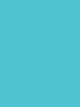 (     )  3. We can infer from Paragraph 3 that __________ is one of the top-selling items on February 14 in France.
A. a toy 		B. a book 		
C. a ring 		D. chocolate
D
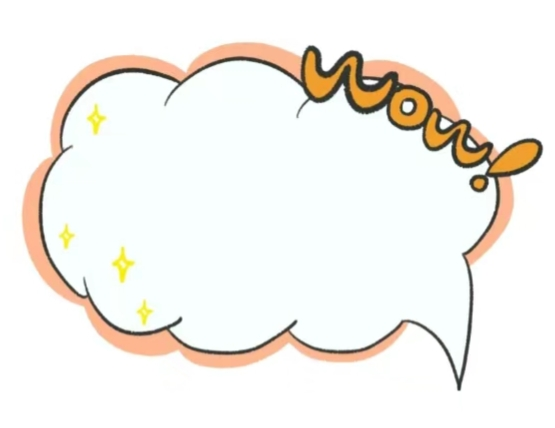 【解析】推理判断题。根据第三段第三句“Flowers, chocolate, champagne and candlelit dinners are the symbols of this romantic festival in France”可以推断，四个选项中只有巧克力是畅销的。故选D项。
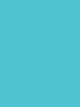 (     ) 4. The underlined word “Strolling” in Paragraph 3 can be best replaced by “__________”.
A. Jogging 			B. Walking 
C. Napping 		D. Having lunch
B
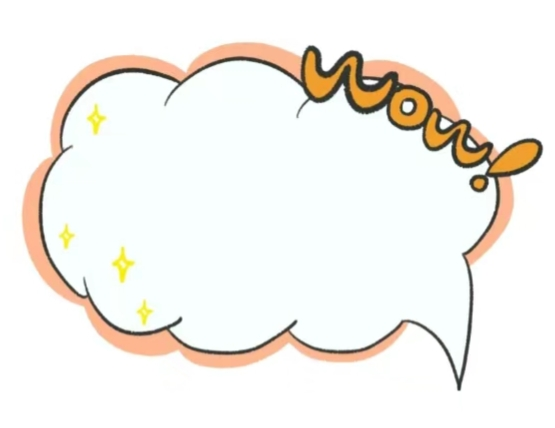 【解析】词义猜测题。根据第三段最后一句“Strolling along the Seine River...”可以猜测，情人节时，人们会在塞纳河边散步。故选B项。
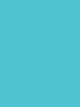 (     ) 5. Which of the following is the best title for the passage?
A. Valentine’s Day Across Cultures. 
B. The Origin of Valentine’s Day.
C. Qixi Festival in China.
D. Valentine’s Day in France.
A
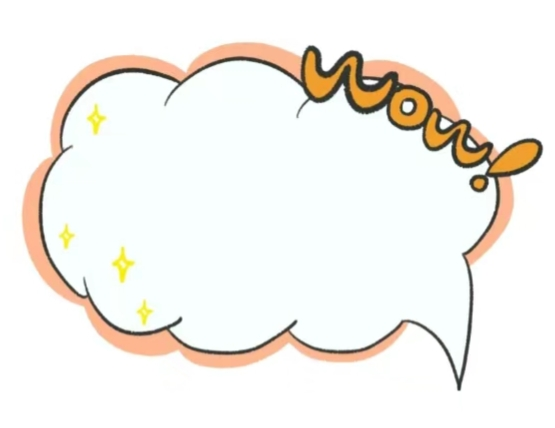 【解析】主旨大意题。通读全文可知，文章介绍了不同文化背景下的情人节。首段总起，介绍情人节在中国和法国都有独特的表达和习俗；第二段主要介绍中国的情人节；第三段主要介绍法国的情人节；最后一段点明中法两国情人节的共同之处。B、C、D项都是对文章内容的片面概括，故选A项。
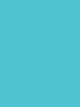 Passage Three
The Dragon Boat Festival has been celebrated on the fifth day of the fifth month according to the Chinese lunar calendar for countless centuries. (1) __________
D
【解析】
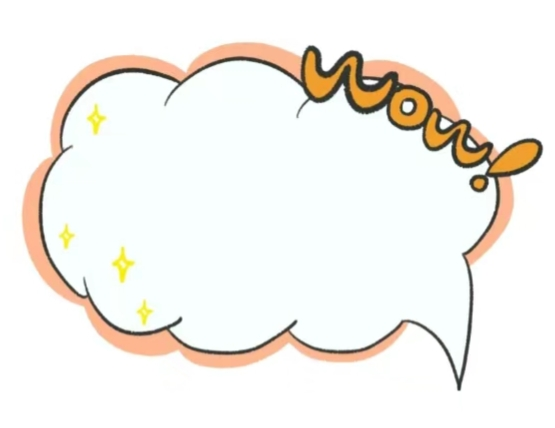 A. In Japan, it falls on May 5.
B. In Germany, the tradition was introduced over 30 years ago.
C. Once people see these two things, they know the Dragon Boat Festival is coming.
D. In 2024, the festival was held on June 10.
E. The Dragon Boat Festival has also been introduced to American and European countries by Chinese immigrants.
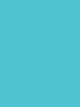 Back
1. 【解析】空格前一句提到端午节是在农历五月初五庆祝的，D项“2024年端午节在6月10日”与其形成一般到具体的关系。故选D项。
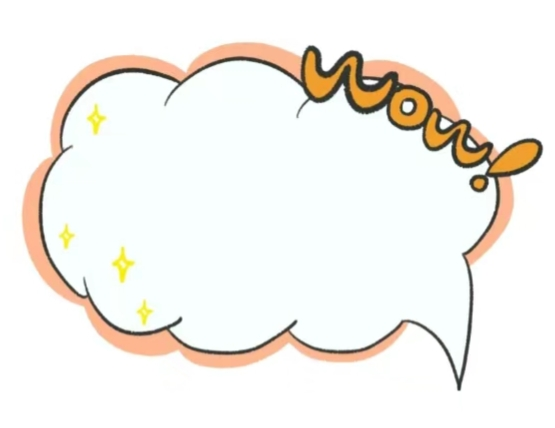 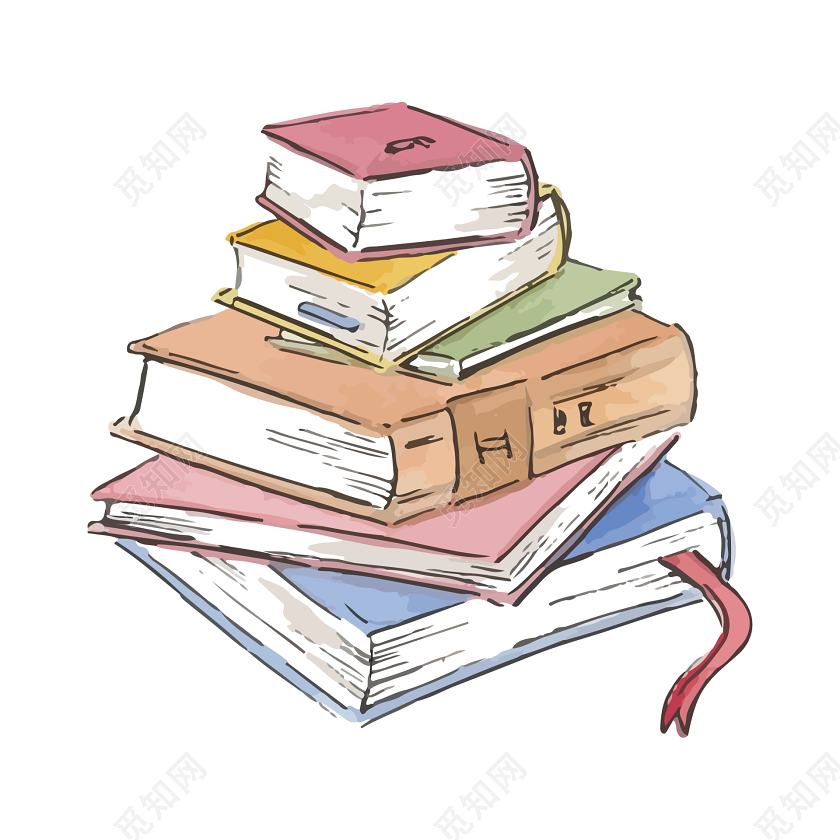 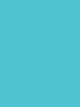 China, being the place of its origin, is rich in celebrations and traditions. Among these, Zongzi—rice dumplings wrapped in bamboo leaves—and Dragon Boat Races stand out as two particularly unique and typical elements of the festival. (2) __________
C
【解析】
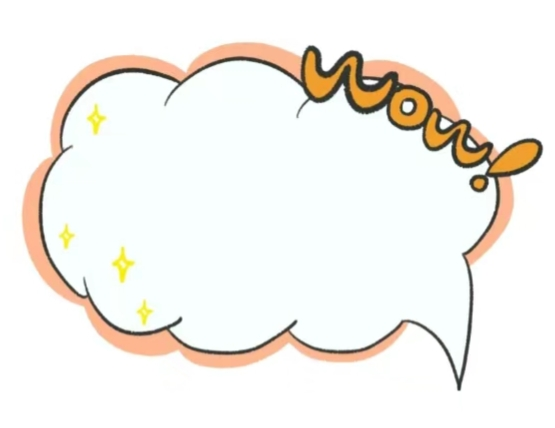 A. In Japan, it falls on May 5.
B. In Germany, the tradition was introduced over 30 years ago.
C. Once people see these two things, they know the Dragon Boat Festival is coming.
D. In 2024, the festival was held on June 10.
E. The Dragon Boat Festival has also been introduced to American and European countries by Chinese immigrants.
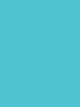 Back
2.【解析】空格前文提到了端午节具有特色和代表性的粽子和赛龙舟活动，结合选项内容，C项的“these twothings”明显是指代前文的粽子和赛龙舟，意为“一旦人们看到这两样东西，就知道端午节要来了”。故选C项。
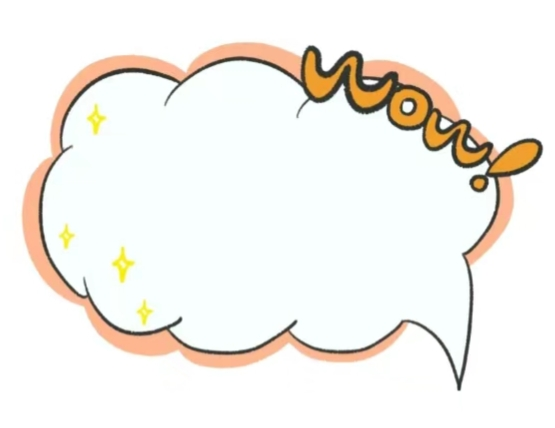 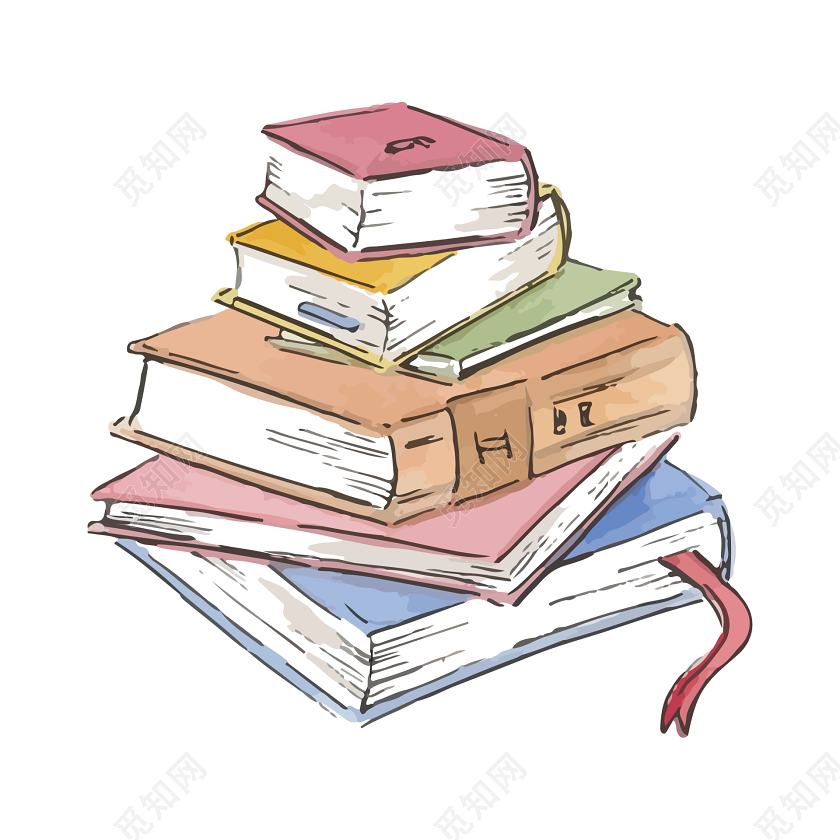 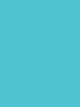 Many Asian countries, including Japan, Singapore and Vietnam, also celebrate the festival through a variety of activities and customs influenced by traditional Chinese culture. (3) ______ Similar to China, Japanese eat special rice cakes and drink calamus wine. Over time, this festival had evolved into Boys’ Day, and later it was renamed Children’s Day because of its connection with strength. Families raise koi-shaped flags symbolizing hope for children’s health and strength.
A
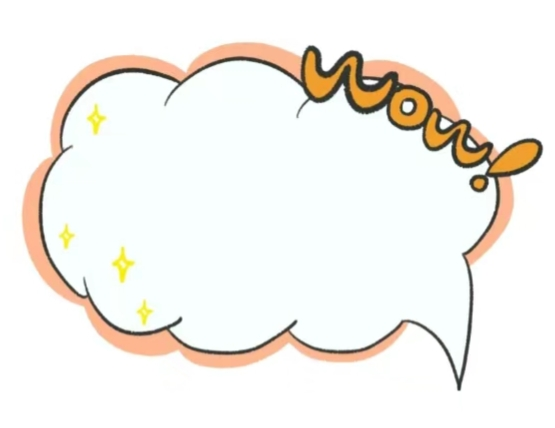 【解析】
A. In Japan, it falls on May 5.
B. In Germany, the tradition was introduced over 30 years ago.
C. Once people see these two things, they know the Dragon Boat Festival is coming.
D. In 2024, the festival was held on June 10.
E. The Dragon Boat Festival has also been introduced to American and European countries by Chinese immigrants.
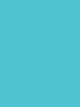 Back
3. 【解析】根据下文内容“与中国相似，日本人吃特殊的米糕、喝菖蒲酒（来庆祝端午节）”可以判断，本段以日本为例，介绍其它亚洲国家的一些端午习俗。A项意为“日本的端午节在五月五日”，符合上下文语境。故选A项。
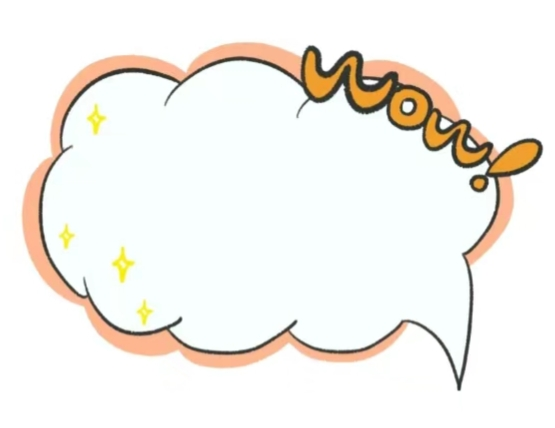 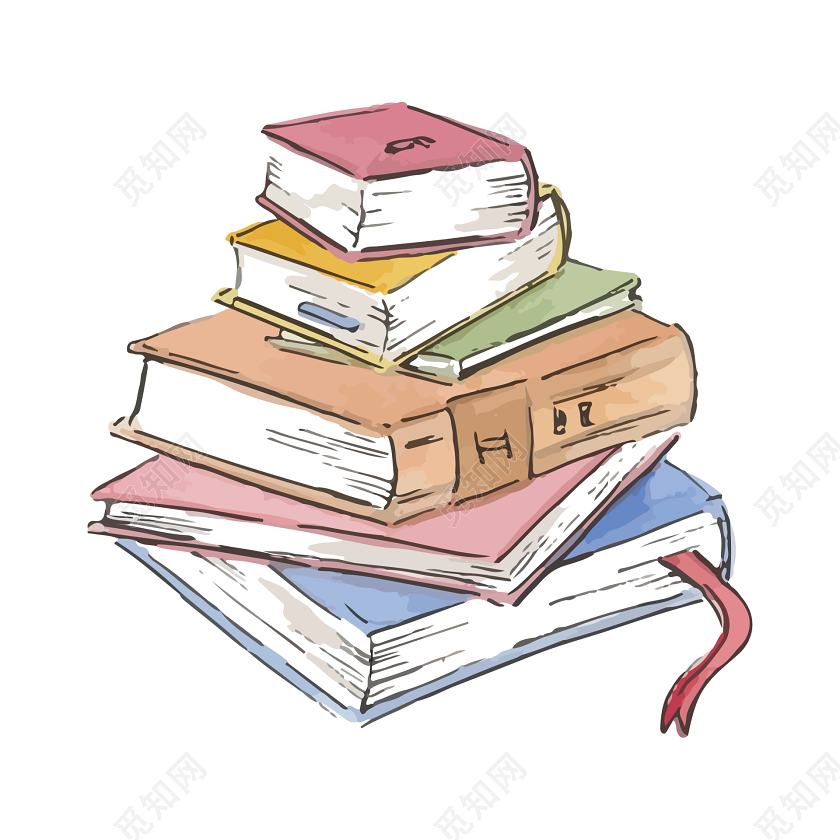 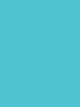 (4) __________ In Canada, cities like Toronto and Vancouver host renowned (有名的) annual dragon boat festivals that blend competitive races with cultural events. (5) __________ Nowadays, they host the Frankfurt International Dragon Boat Festival as a testament (证明) to the sport’s international appeal and its ability to foster (促进) a strong community of enthusiasts worldwide.
E
B
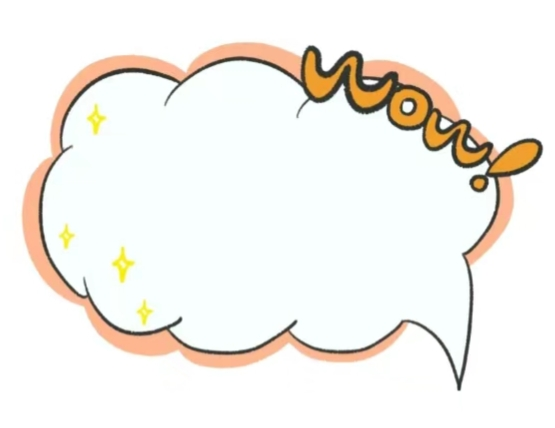 4【解析】
5【解析】
A. In Japan, it falls on May 5.
B. In Germany, the tradition was introduced over 30 years ago.
C. Once people see these two things, they know the Dragon Boat Festival is coming.
D. In 2024, the festival was held on June 10.
E. The Dragon Boat Festival has also been introduced to American and European countries by Chinese immigrants.
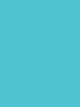 Back
4.【解析】由空格位置判断，该句为段落的总起句，是第四段内容的主旨句。再根据内容判断，该段主要讨论了美洲、欧洲国家的端午节习俗，E项意为“端午节也由中国移民传到了欧洲和美洲国家”，符合前后总分关系。故选E项。
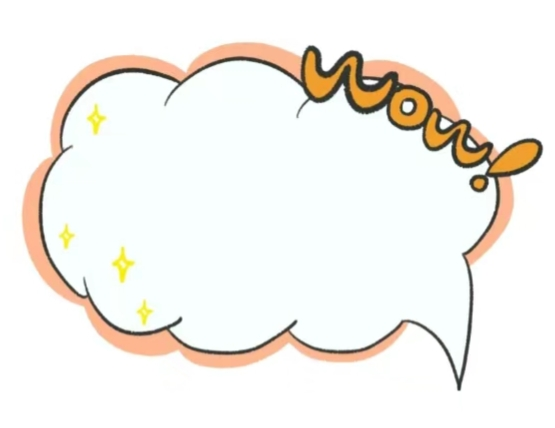 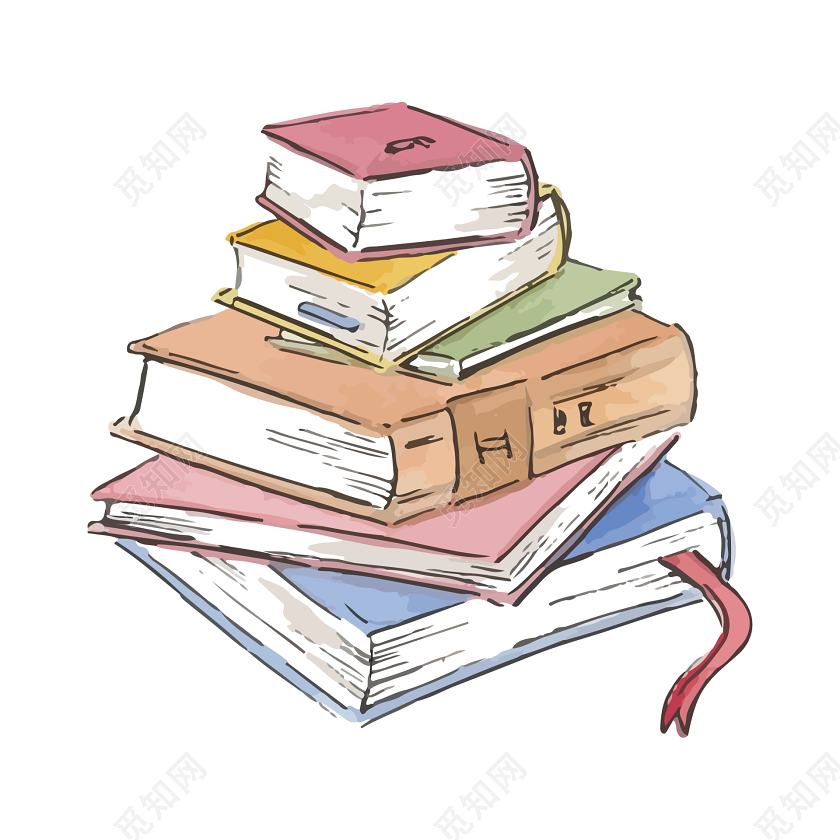 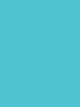 Back
5.【解析】根据下文出现的“Frankfurt（法兰克福，德国城市）”这一词汇线索得知，该空格列举的是德国庆祝端午节的例子。B项意为“三十多年前，该传统已经传入德国”，符合语境。故选B项。
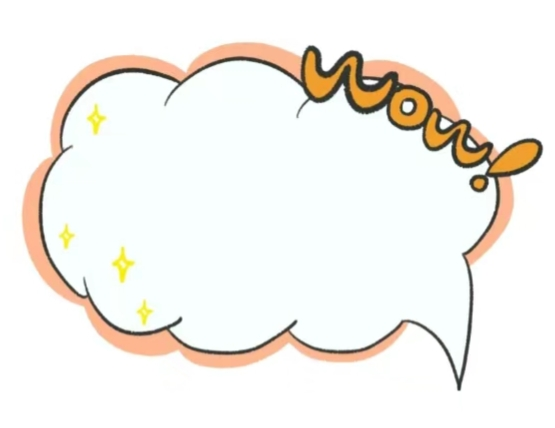 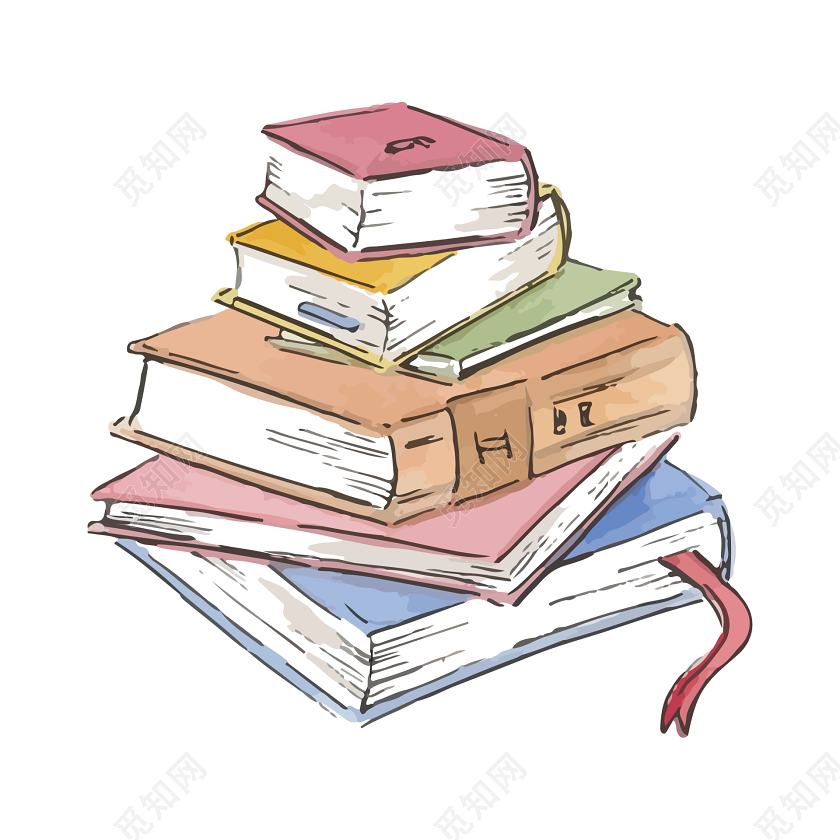 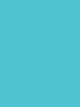 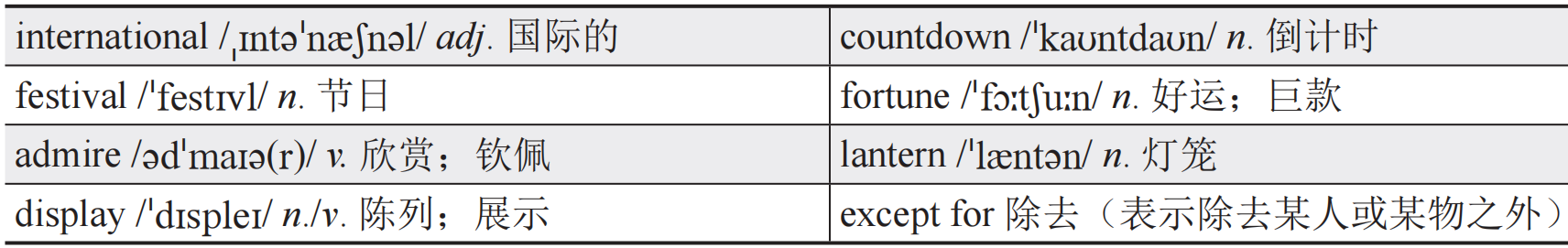 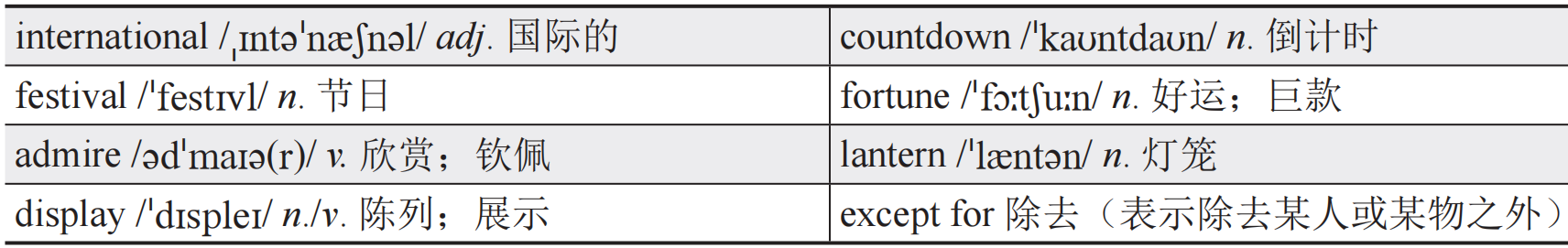 Words and Expressions
Passage One
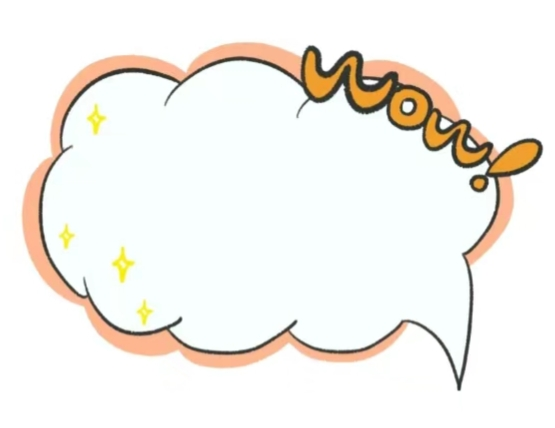 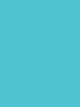 Passage Two
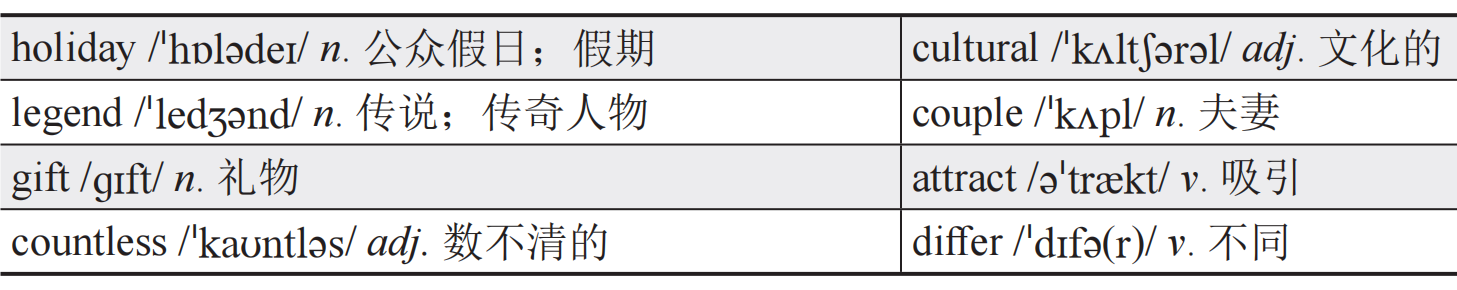 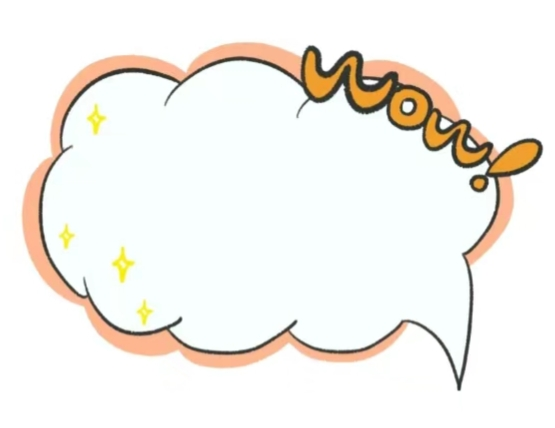 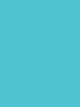 contents
Passage Three
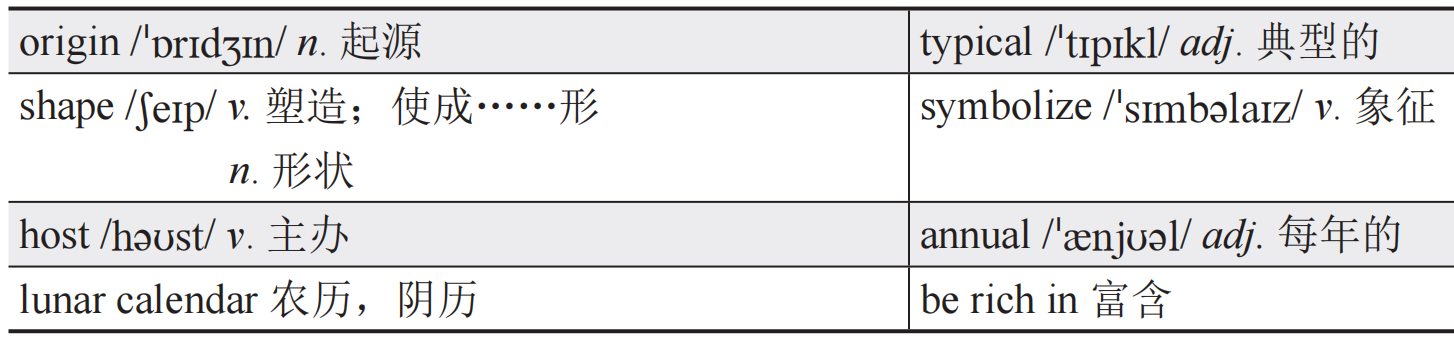 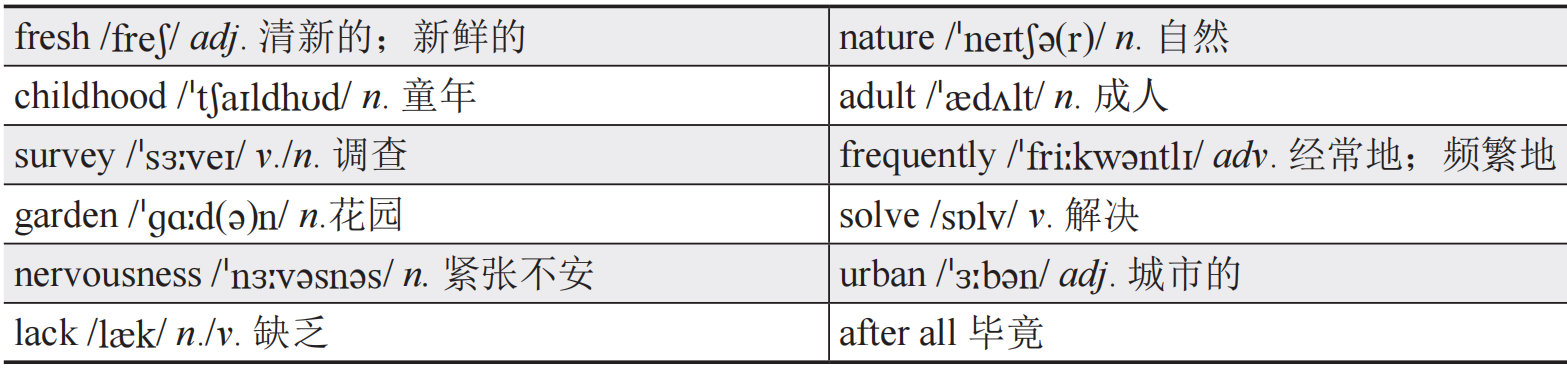 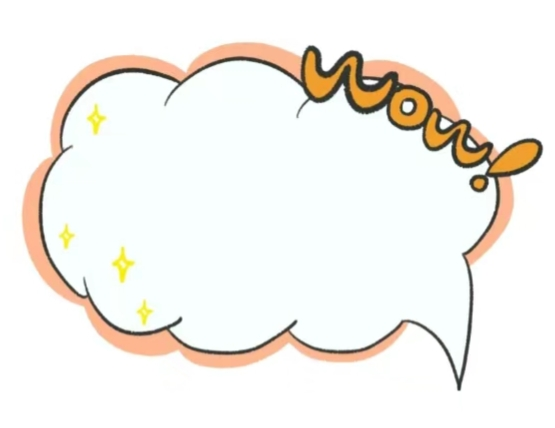 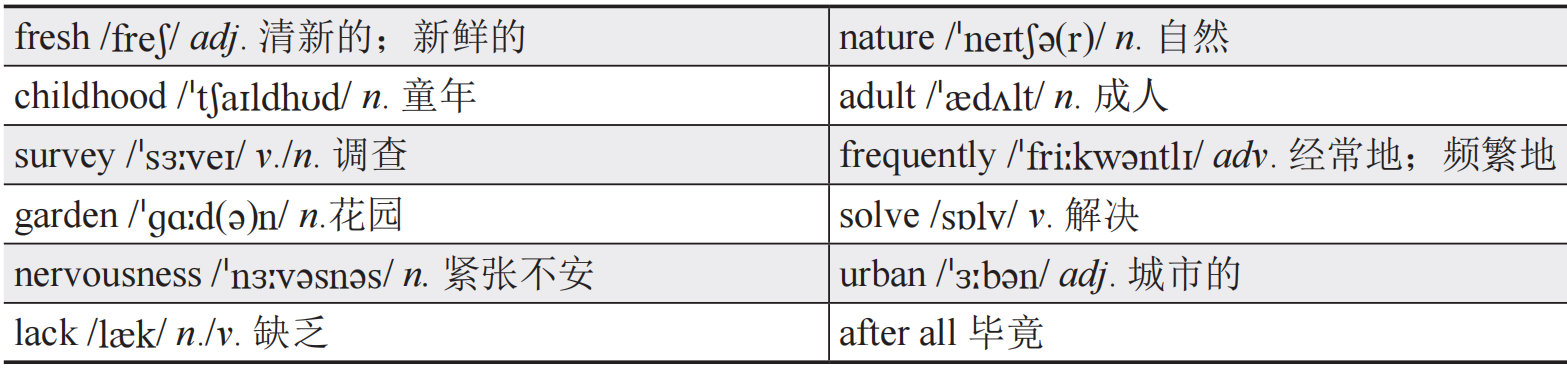 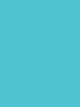 Skills
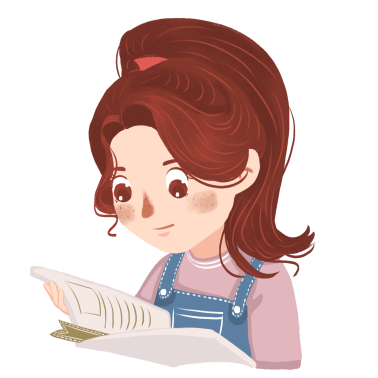 简化段落以聚焦重点信息——解读段落中的长难句和生词
有效的阅读策略对于准备高职高考的学生至关重要，在考试中时间通常是有限的，所以快速理解文本的能力非常关键。其中一种策略是简化段落以聚焦重点信息，特别是处理长难句或者句子中包含生词的情况。
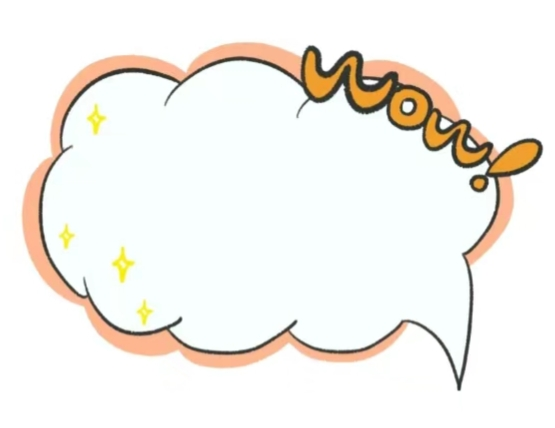 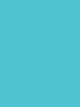 理解复杂句子往往因其长度和所呈现的多个观点而变得具有挑战性。为了简化这些句子，读者应该识别主句传达的核心信息，并搁置或忽略属于修饰类信息的从句。
识别主句：
主句是句子中可以独立存在并表达完整思想的部分。它通常包含主语和谓语，可以表达陈述、疑问、命令或感叹。
将复杂句子拆解为更简单的句子可以帮助理解。例如，“Despite the heavy rain, the dedicated fans continued to cheer for their team”可以简化为“The fans cheered for their team”。
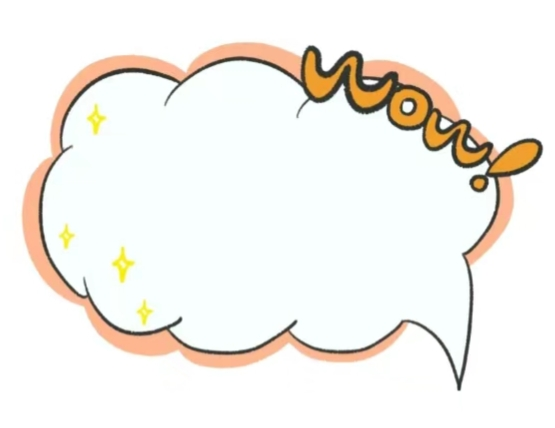 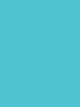 处理生词：
在阅读理解部分遇到生词十分常见。阅读时不能因为生词受阻，而应利用上下文线索推断词义。可以寻找同义词、反义词或根据句子的整体结构来推断这个词的意思。理解生词时，周围的文本可以提供线索。例如，在“The innovative approach resolved the issue effectively”中，“innovative”可能是一个生词，但上下文暗示了它近义于“创造性的”或“新的”，因为它描述的是一种有效的解决方案。再例如，简化句子“In recent years, the rapid development of technology has led to significant changes in the way people communicate, work and live, offering unprecedented convenience and opportunities for growth”时，首先应关注主句，
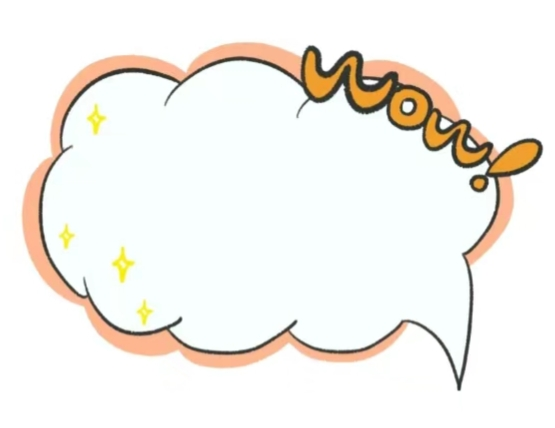 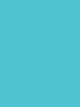 删掉起修饰补充说明作用的“in recent years/rapid/significant/in the way people communicate, work and live, offering unprecedented convenience and opportunities for growth”，最终句子简化为“The development of technology has led to changes”。即使不知道生词的词义，也不影响理解本句的主要句意。
其次可以推断生词，如果“significant”是生词，下文的“convenience and opportunities for growth”暗示它意为“positive”或“important”，即“重大的”。
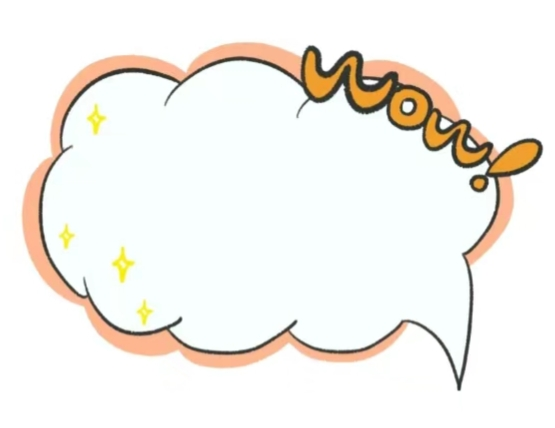 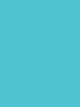 Have a Try
Exercise（2024年广东省真题）
As a fifth grade math teacher, Jenny met a problem in teaching. She noticed that some students entered her classroom at the second grade level, some were already at the eighth grade level, and then there were others in between. That is why Jenny began to take a more individualized teaching approach (方法)—mixed age classrooms.
Often found in non-traditional schools, mixed age classrooms were popular until the mid-19th century, when they were replaced by an age-centered, single-grade system. However, many schools turned to mixed age education again in the 1990s, arguing that it was more child-centered and suited students’ development.
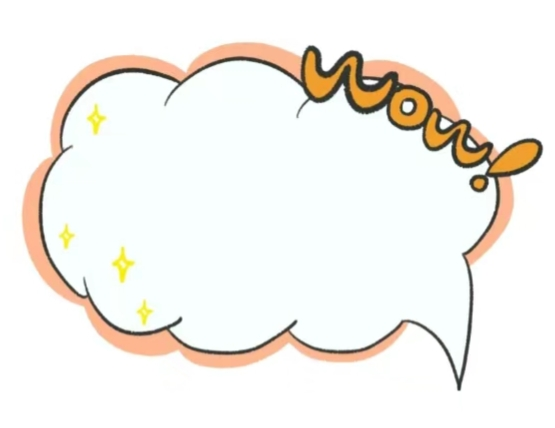 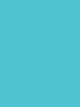 In mixed age classrooms, students of different ages may be in a single class together, but they are grouped by ability in different subjects. In this way, students receive education based on what they know and what they are ready to learn next. Every child moves forward at their own pace and is not limited by their age...
Studies have shown that the mixed age classroom is as effective as single-grade schooling in terms of learning achievements but better in terms of social skills. That is because students are learning how to work and play with others of different ages...
However, mixed age education also brings some challenges, especially to teachers. Teaching can be more difficult because mixed age classes tend to be larger and teachers are required to make sure that students are in the right groups...
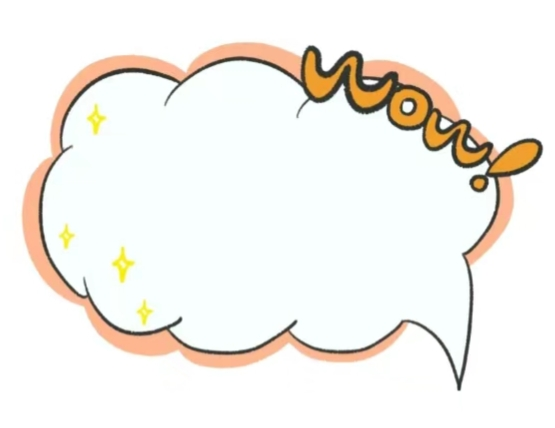 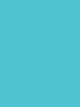 （1）长难句：She noticed that some students entered her classroom at the second grade level, some were already at the eighth grade level, and then there were others in between.
简化句子，挖掘句子主干为：_______________________
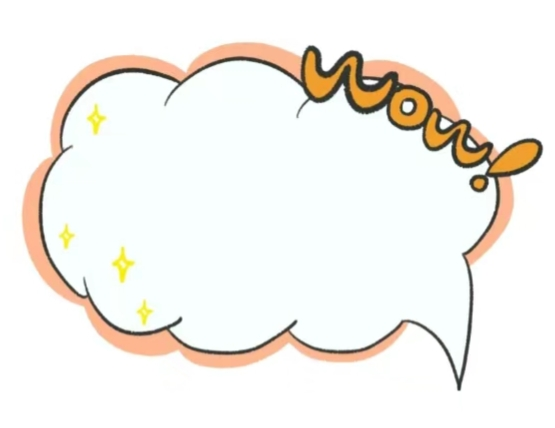 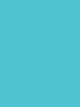 解析：
（1）句子主干：She noticed that some students entered her classroom.
这句话的主干是老师观察到的现象。难点在于理解“level”在教育背景下的含义，以及“entered”在这里不是字面意义上的进入教室，而是指学生在数学能力上达到的年级水平。
词汇难点:
notice：表示老师观察到了一个现象。
enter：这里指的是学生在数学能力上的“进入”或“达到”某个水平。
level：在教育背景下，指的是学生的能力和知识水平。
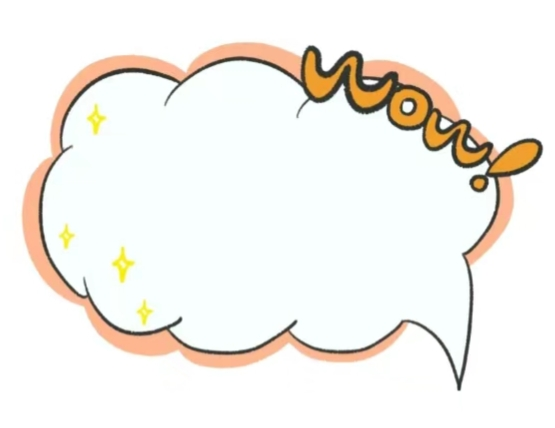 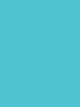 （2）长难句：Often found in non-traditional schools, mixed age classrooms were popular until the mid-19th century, when they were replaced by an age-centered, single-grade system.
简化句子，挖掘句子主干为：____________________
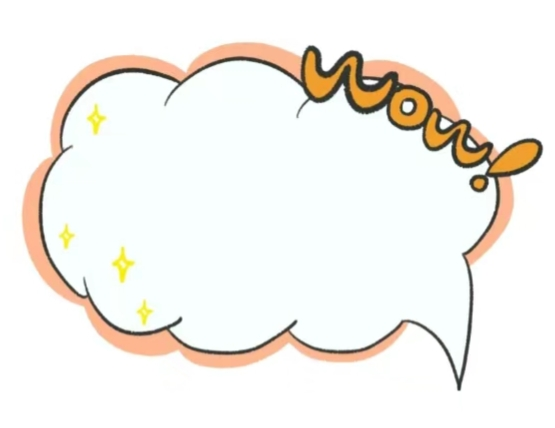 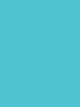 解析：
（2）句子主干：Mixed age classrooms were popular until the mid-19th century.
句子主干强调了混合年龄教室的流行程度和时间。难点在于理解“non-traditional”和“age-centered”这两个形容词短语，它们描述了教育模式的特点。
词汇难点：
non-traditional：指非传统的，这里指非主流的教育模式。
be replaced：表示被替代或取代。
age-centered：以年龄为中心的。
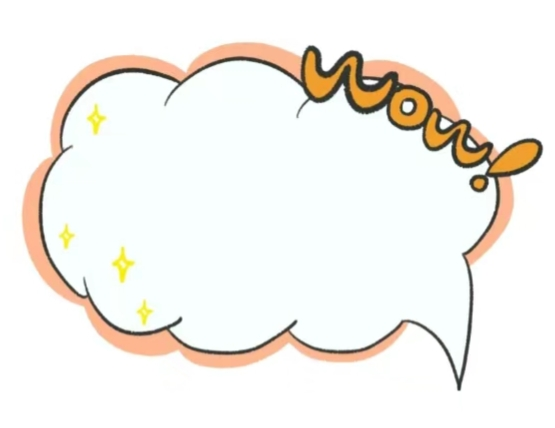 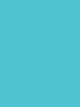 （3）长难句：In mixed age classrooms, students of different ages may be in a single class together, but they are grouped by ability in different subjects.
 简化句子，挖掘句子主干为：____________________
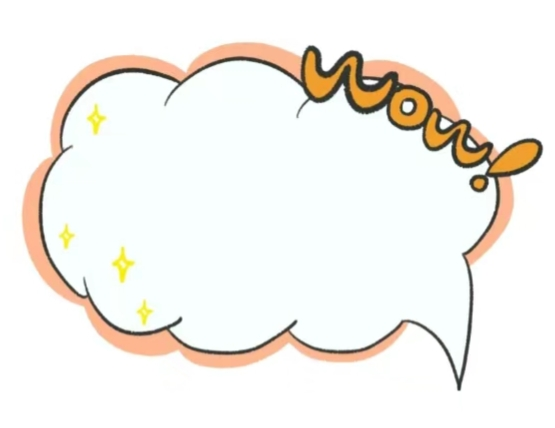 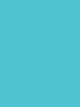 解析：
（3）句子主干：Students are grouped by ability in different subjects.
句子主干说明了在混合年龄教室中学生是如何被分组的。难点在于理解“ability”和“subjects”，以及“may be”和“but”构成的对比结构，表明虽然学生年龄不同，但他们是根据能力而不是年龄分组的。
词汇难点：
be grouped：这里指的是根据能力分组。
ability：指学生的能力或技能水平。
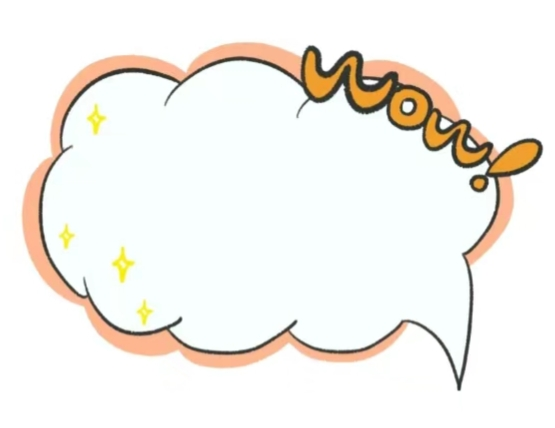 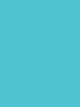 （4）长难句：However, mixed age education also brings some challenges, especially to teachers. Teaching can be more difficult because mixed age classes tend to be larger and teachers are required to make sure that students are in the right groups.
简化句子，挖掘句子主干为：_______________________
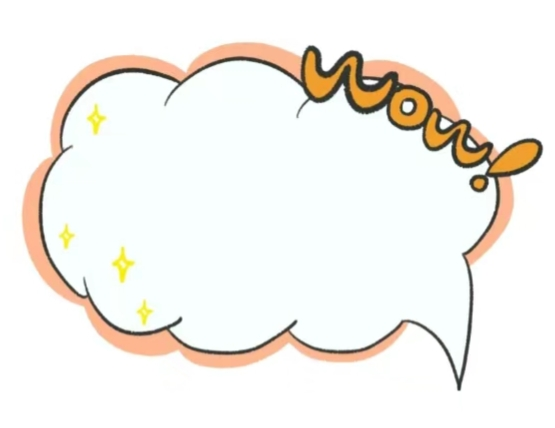 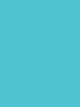 解析：
（4）句子主干：Mixed age education brings challenges to teachers.
句子主干指出混合年龄教育给教师带来的挑战。难点在于理解“challenges”和“required”，以及“tend to”表示“倾向于”或“往往会”的意思，这里指的是混合年龄班级通常规模较大，教师需要确保学生分到适合的小组，这增加了教学的难度。
词汇难点：
challenge：指面临的困难或挑战。
require：表示必须或需要。
right group：适合的小组。
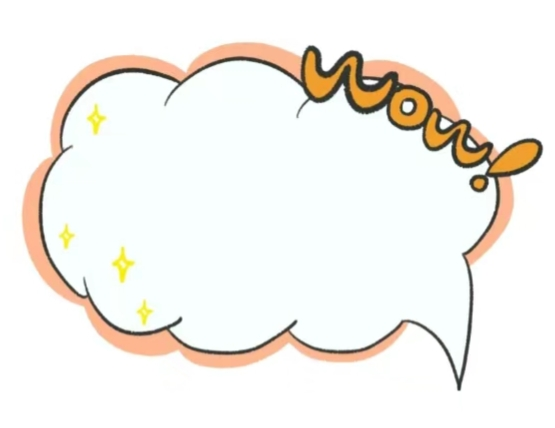 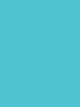 contents
简化段落以聚焦重点信息是进行阅读理解的一项重要技能。通过学习识别主句和使用上下文线索来解读生词，可以提高阅读效率和理解能力。阅读的目标不是记住每一个细节，而是把握文本呈现的总体思想和主题。通过练习，读者可以快速识别关键信息，即使在出现复杂句和生词的情况下也是如此。
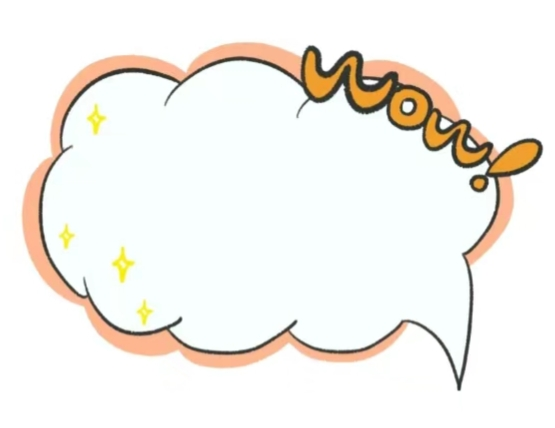 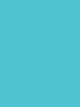 Practice
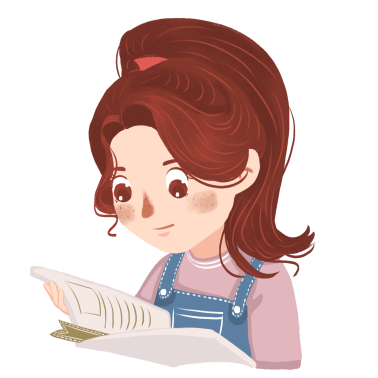 Read the following three passages and choose the best answers.
阅读以下三篇文章，并选择最佳选项。
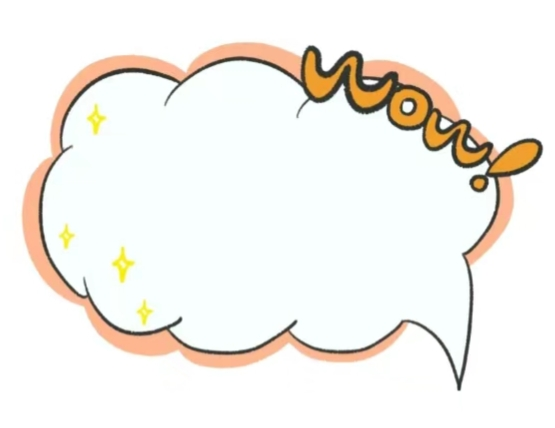 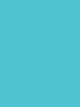 Passage Four
In the modern city where Alex lives, the air is fresh in autumn, and the leaves paint the streets with various colors. He is always curious about the world beyond the borders of his country. One day, he decided to advance his knowledge by participating in a cultural activity abroad.
The holiday was approaching, and Alex’s family planned a trip to a foreign city to celebrate the local Lantern Festival. It was an annual event that attracted visitors from all over the world. Alex was excited to take part in the celebration and enjoyed an unforgettable experience.
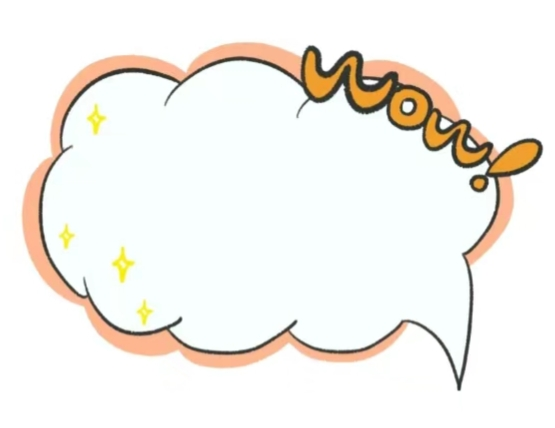 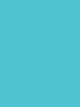 When they arrived, they were greeted by the bright lanterns that decorated the city. The church bells rang, marking the beginning of the festival. People with different backgrounds and cultures gathered together, sharing stories and music. Alex was surprised at the diversity (多样性) and the beauty of this moment.
This festival was more than lighting lanterns; it was about sharing and creating memories. Alex admired the creativity of the locals as they designed complicated lanterns and told stories of their history. He realized the importance of protecting traditions and culture.
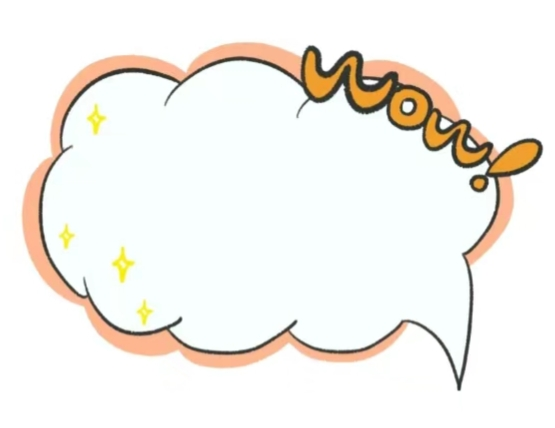 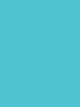 As the night deepened, the sky was filled with fireworks, a fantastic display that mirrored the joy and happiness of the people below. Alex felt a sense of belonging and connection with the community.
The next day, Alex and his family visited the local market, where they tasted the delicious local dishes and learned about the cooking ingredients and the customs. They bought some lanterns as souvenirs. This festival taught him that no matter where you come from, happiness, love and celebration are the common language that connects all of us.
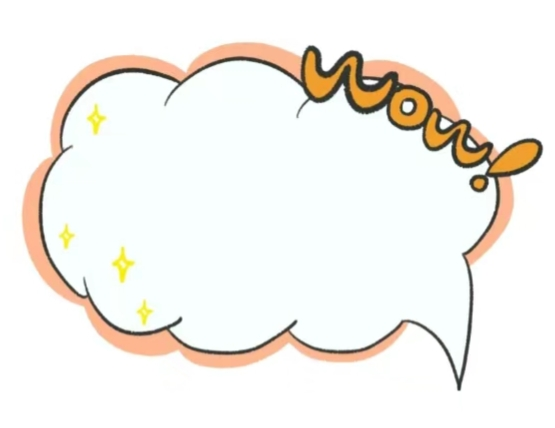 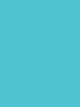 (     ) 1. What was the main purpose of Alex’s trip abroad?
A. To study abroad and visit some universities.
B. To visit a foreign city for a holiday.
C. To improve his knowledge.
D. To escape from his hometown.
C
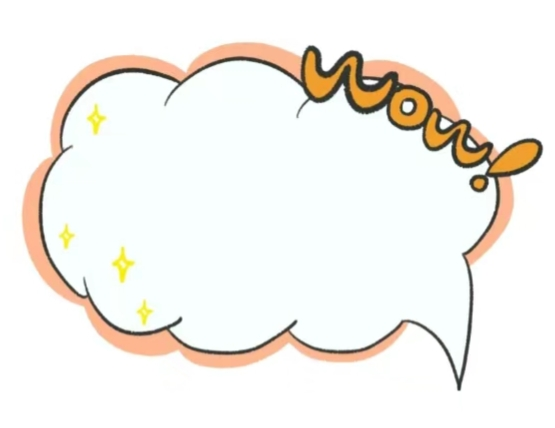 【解析】事实细节题。本题询问亚历克斯出国旅行的主要目的。根据文章第一段，亚历克斯一直对本国以外的世界充满好奇，并决定通过参加国外的文化活动来增进自己的知识。故选C项。
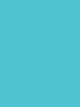 (     ) 2. According to the passage, what was the Lantern Festival in the foreign city Alex’s family visited?
A. It was a religious event held in a church every month.
B. It was an annual event that attracted worldwide people.
C. It was a festival only celebrated by the locals.
D. It was a festival that involved fireworks but no lanterns.
B
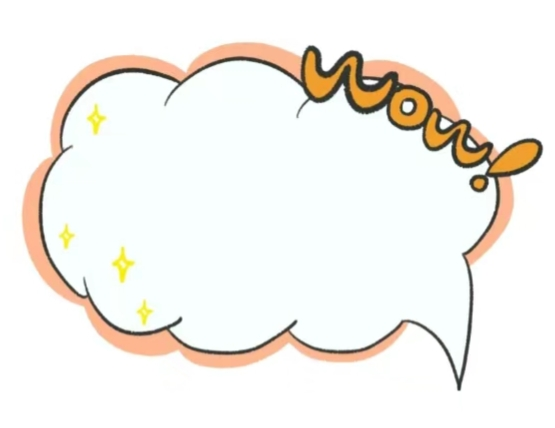 【解析】事实细节题。根据第二段第二句可知，Lantern Festival是一个每年都会吸引全世界游客的活动。故选B项。
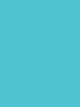 (     ) 3. How did Alex feel about the festival?
A. He was amazed by the diversity and the beauty of it. 
B. He was indifferent to the Lantern Festival.
C. He was disappointed by the lack of activities.
D. He was scared of the large crowds in the festival.
A
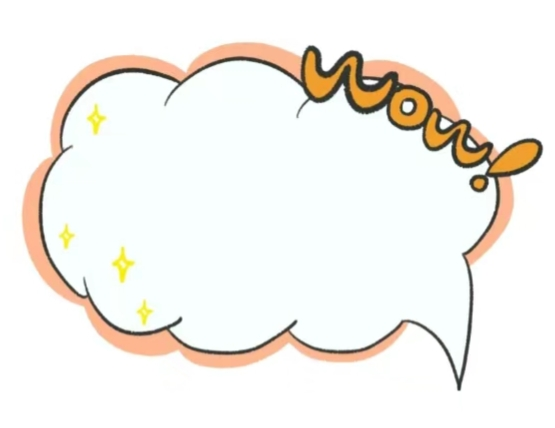 【解析】事实细节题。本题探讨亚历克斯对节日的感受。第三段最后一句提到，亚历克斯被节日的多样性和那一刻的美好所震撼。故选A项。
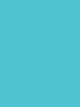 (     )  4. What did Alex learn from the festival?
A. The ways of making lanterns and setting off fireworks.
B. The importance of preserving traditions and culture.
C. That he didn’t like travelling with his families.
D. That he preferred modern festivals to traditional ones.
B
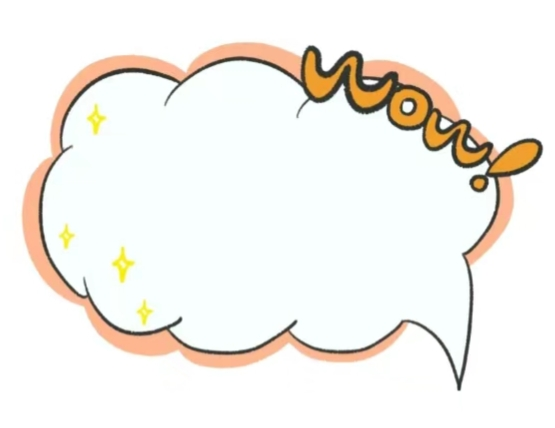 【解析】事实细节题。本题询问亚历克斯从节日中学到了什么。根据第四段第三句，亚历克斯意识到了保护传统和文化的重要性。故选B项。
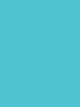 (     ) 5. What did Alex and his family do on the second day of their trip?
A. They celebrated with the locals. 
B. They stayed in their hotel room. 
C. They went to a local school. 
D. They went shopping for souvenirs.
D
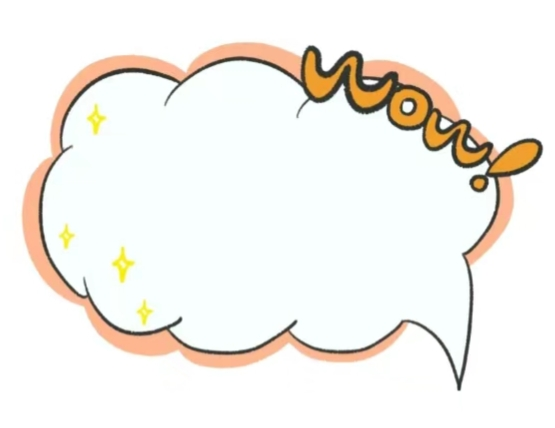 【解析】事实细节题。本题询问亚历克斯和家人在旅行的第二天做了什么。最后一段第一句提到，第二天他们参观了当地市场，品尝了当地美食，并购买了纪念品。故选D项。
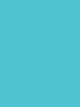 Passage Five
Festivals are annual activities, which are of great importance to communities, allowing poeple to see the richness of human traditions and beliefs. The purpose of festivals is not only to celebrate, but also to help us feel more connected to our community and who we are. They attract people from all walks of life, fostering a spirit of unity and togetherness. For example, the Spring Festival, a classic festival in Chinese culture, is a time for family and friends to get together, exchange gifts and share the happiness of the holiday.
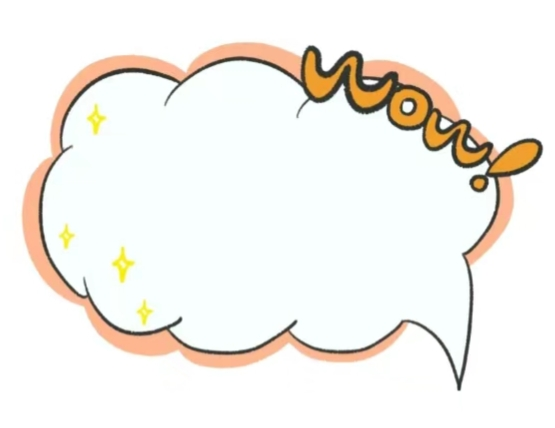 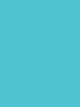 Festivals are like big shows of art, music and food that are special to each culture. They bring lots of activities like parades, dances, and performances, which show the energy and life of the culture they represent. During festivals, people often wear traditional clothes, which are beautiful and colorful, showcasing the charm of their customs.
Moreover, festivals make our days more fun and happy, giving us a break from our usual routines. They make us feel like we’re part of something bigger and special.
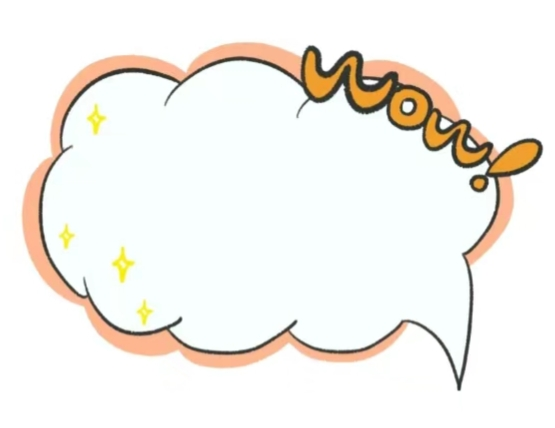 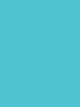 Festivals can also help resolve conflicts, as they often serve as a platform for the exchange of ideas and the promotion of peace. They are the central part of the culture, which help to connect the past with the present, and ensure that traditions are remembered and passed on to future generations. 
In today’s world, festivals play a crucial role in promoting understanding and appreciation of different lifestyles. They offer an excellent opportunity to discover and learn about different cultures, making the world smaller and more connected. In a word, festivals are a celebration of our common humanity and a proof of the diversity that makes our world so wonderful.
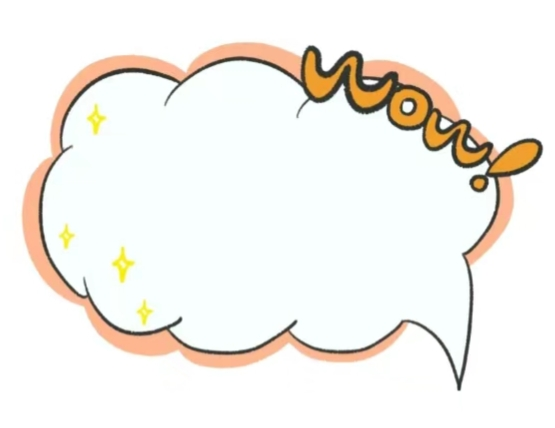 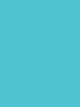 (     ) 1. What is the primary purpose of festivals according to the passage?
A. To create conflict resolution for diverse lifestyles.
B. To celebrate and develop a sense of community.
C. To increase business sales on holidays.
D. To promote a single culture in the world.
B
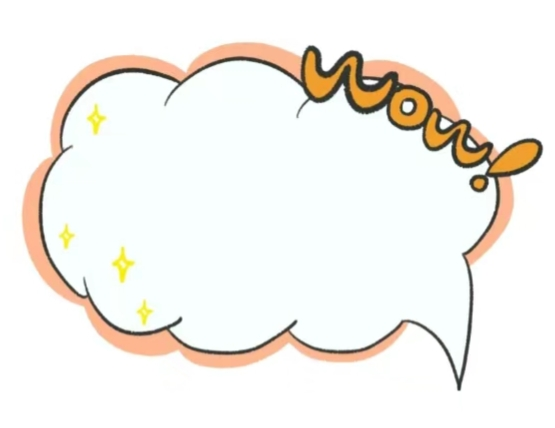 【解析】事实细节题。第一段第二句指出，节日的主要目的不仅是庆祝，也是为了培养群体意识和身份认同。故选B项。
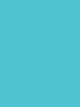 (     )  2. How do festivals display cultural richness?
A. Through parades, dances and performances.
B. Through promoting conflict resolution. 
C. By focusing on the exchange of holiday gifts.
D. Through the resolution of historical conflicts.
A
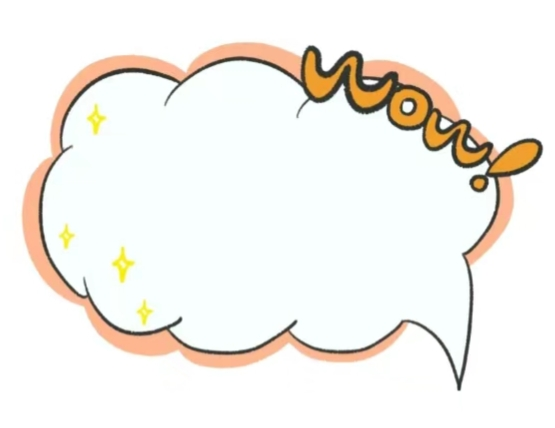 【解析】事实细节题。第二段第一句提到，节日是艺术、音乐和美食大型的独特展示，这些都是每种文化特有的。下一句提到，节日包括各种活动，如游行、舞蹈和表演，反映了它们所代表的文化的活力。故选A项。
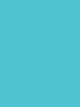 C
(     ) 3. What does the passage suggest about the role of festivals in society?
A. They are a source of conflict resolution due to cultural 
     differences. 
B. They are only celebrated by a small number of people in certain 
     parts of the world.
C. They are a part of culture and help to pass on traditions to future 
     generations.
D. They are not important to the development of the community 
     nowadays.
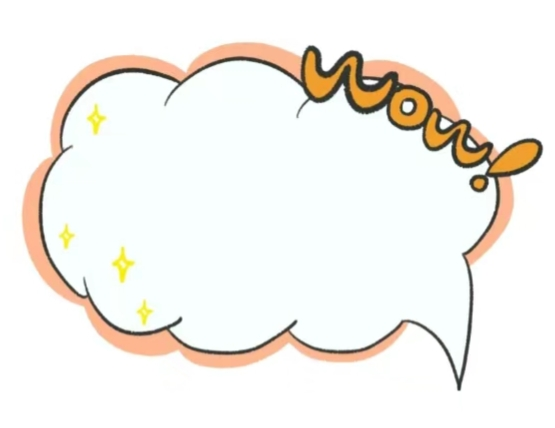 【解析】事实细节题。第四段第一句后半句强调，节日在社会中的作用通常是作为文化交流以及促进和平的平台。第四段第二句指出，节日作为文化的核心部分，连接着过去和现在，帮助将传统文化传承给后代。故选C项。
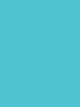 (     ) 4. What does the passage imply about the experience of festivals?
A. They are only meaningful to people from the culture that 
     originated them.
B. They provide an opportunity to appreciate different cultures.
C. They are a source of stress and should be avoided.
D. They are only enjoyable if they are annual events.
B
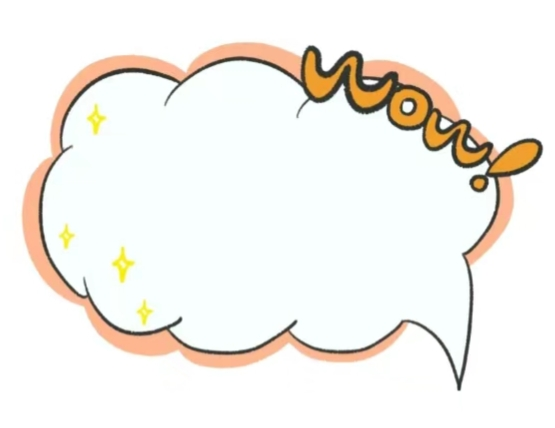 【解析】推理判断题。最后一段指出，节日在当今世界中扮演着促进对不同生活方式的理解和欣赏的关键角色。它们是发现和了解不同文化、使世界变得更小、更紧密联系的绝佳机会。故选B项。
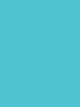 (     ) 5. What is the author’s attitude towards festivals?
A. Positive. 		B. Indifferent. 
C. Negative. 		D. Critical.
A
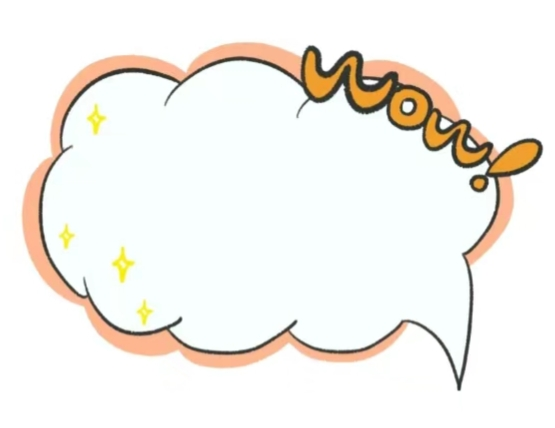 【解析】推理判断题。纵观整篇文章，作者对于节日的态度是积极的，文中多次提到了节日的重要性，如传播文化、充当交流平台等。故选A项。
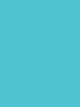 Passage Six
Offering a time to gather and celebrate, festivals have long been a central part of human culture. (1) __________ However, in the modern world, the role of festivals has changed and become different in many ways.
E
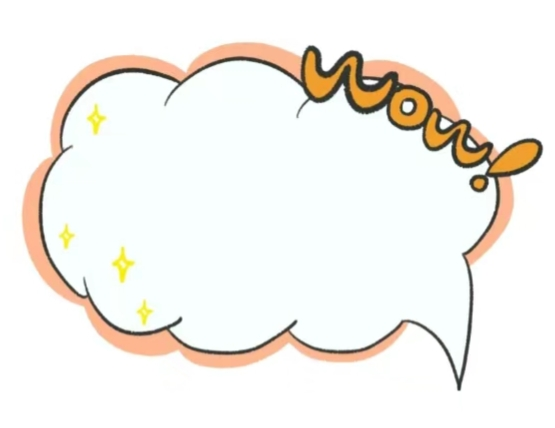 【解析】
A. Secondly, the modern approach to festivals often involves creative and innovative elements. 
B. The joy can brighten people’s moods and create happy memories. 
C. They have become large-scale events that attract tourists and boost economy. 
D. They provide an opportunity for people to learn about different cultures.
E. They are a means of connecting with our history and traditions.
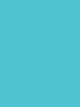 Back
1.【解析】根据文章第一段的开头，节日一直是人类文化的核心部分。空格后一句的“However”与空格处句意构成转折，提到在现代社会，节日的作用已经发生变化。只有E项与空格后一句能形成对比关系，说明了节日是连接人类历史和传统的桥梁。故选E项。
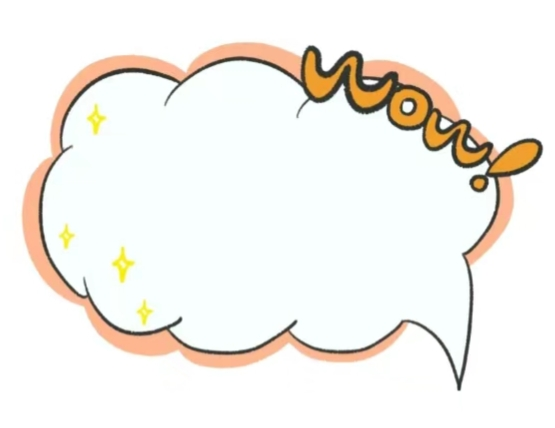 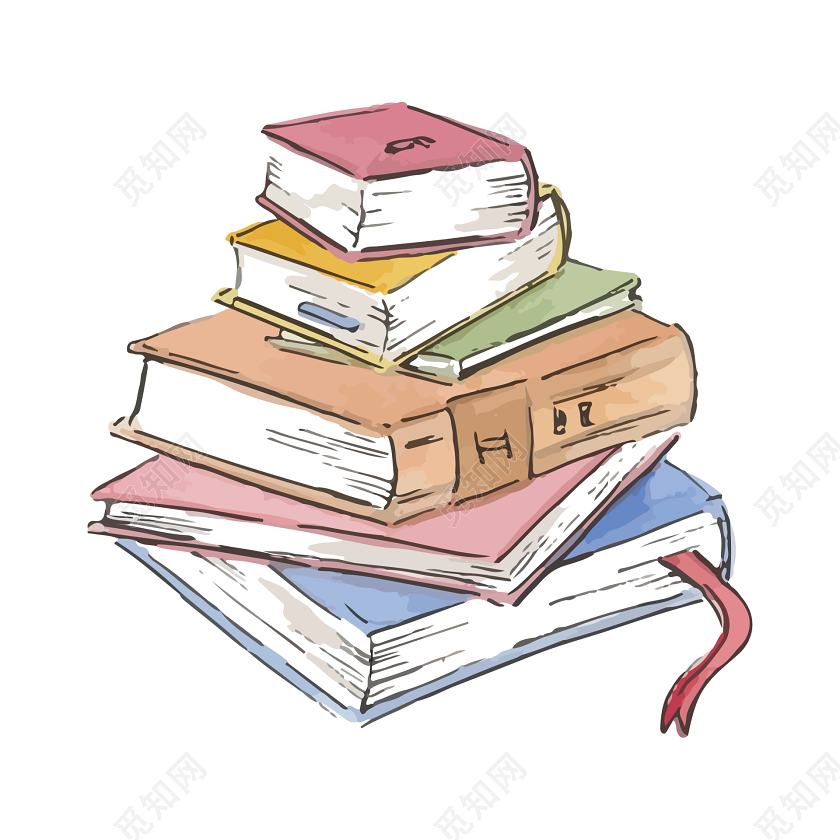 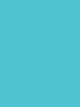 Firstly, festivals are no longer just a matter of community and custom. (2) __________ This has led to a change in the purpose of some festivals, and now these festivals are for both business and culture.
C
【解析】
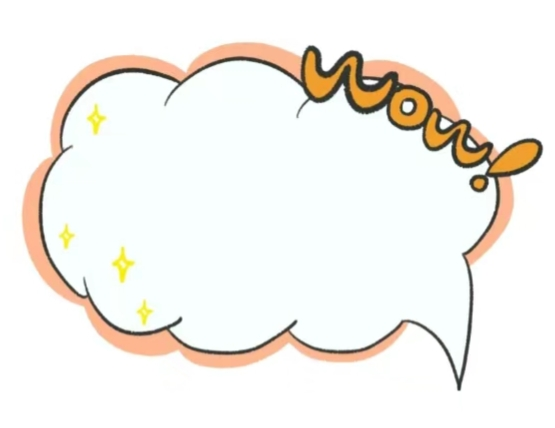 A. Secondly, the modern approach to festivals often involves creative and innovative elements. 
B. The joy can brighten people’s moods and create happy memories. 
C. They have become large-scale events that attract tourists and boost economy. 
D. They provide an opportunity for people to learn about different cultures.
E. They are a means of connecting with our history and traditions.
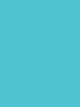 Back
2.【解析】空格前一句指出，节日不仅仅关乎各个群体和习俗；空格后一句提到了“business（商业）”，C项意为“节日成为了吸引游客、促进经济的大型活动”，指出节日在现代社会的其他功能，起到承接上下文的作用。故选C项。
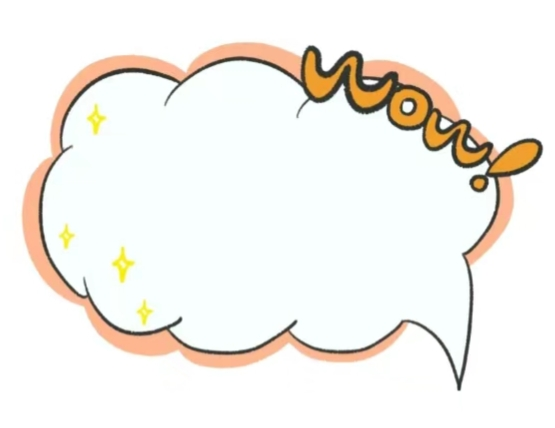 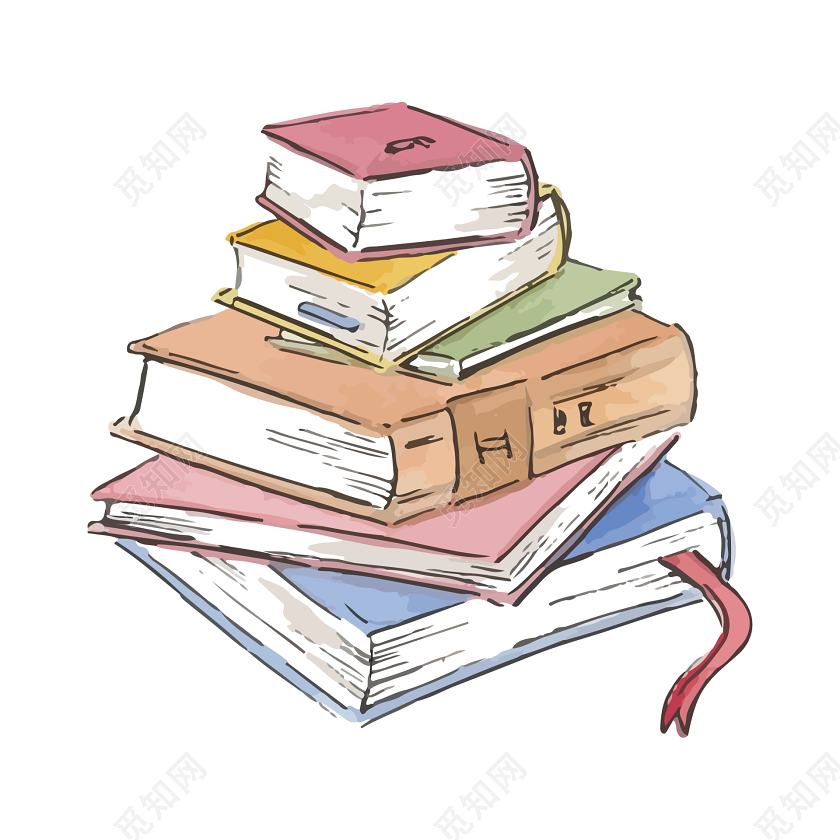 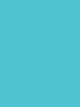 A
(3) ________ The use of technology, such as fireworks and lighting shows, makes the audience more impressed and more enjoyable. However, this can also lead to more attention to the forms of celebration, while ignoring the original intention of the festival.
【解析】
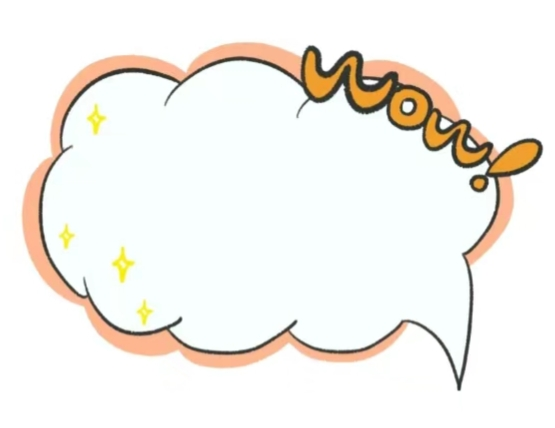 A. Secondly, the modern approach to festivals often involves creative and innovative elements. 
B. The joy can brighten people’s moods and create happy memories. 
C. They have become large-scale events that attract tourists and boost economy. 
D. They provide an opportunity for people to learn about different cultures.
E. They are a means of connecting with our history and traditions.
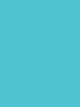 Back
3.【解析】根据整篇文章的结构“总–分–总”，段首通常含有连接逻辑词，前一段句首为“Firstly”，其后一段句首一般应为“Secondly”。故选A项。
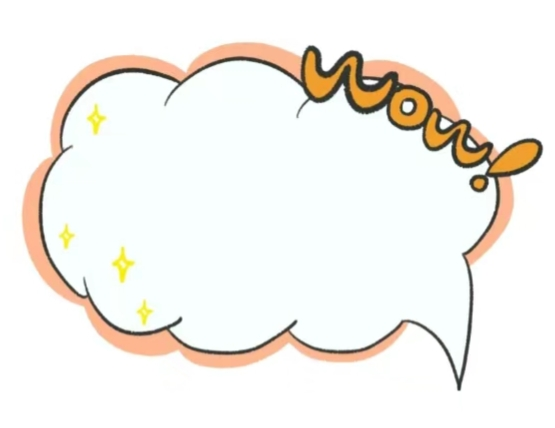 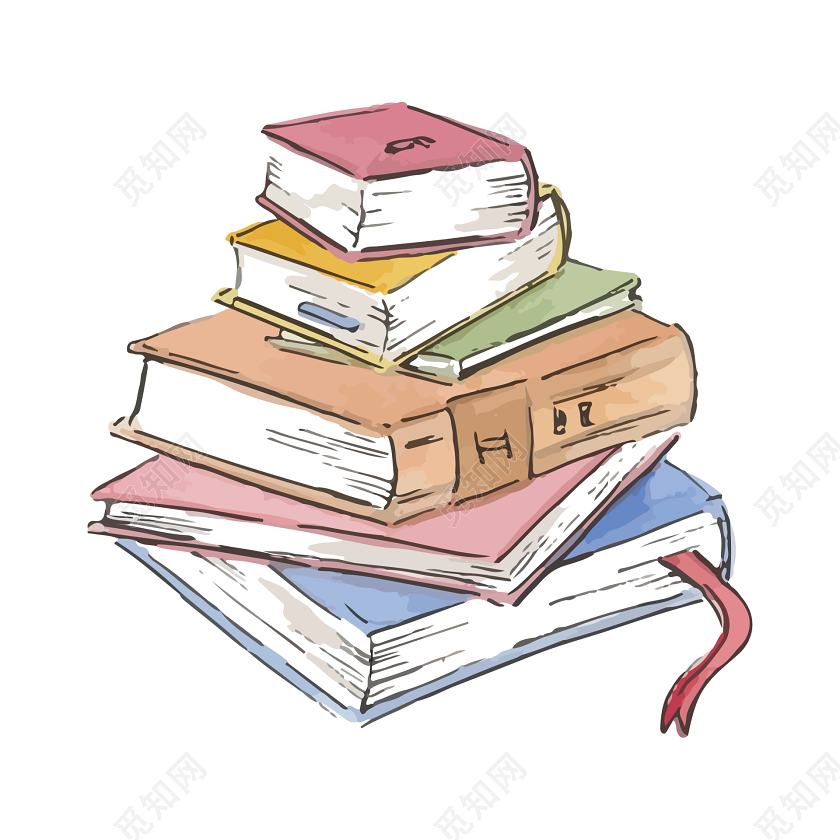 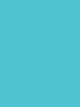 Despite these changes, festivals are still an essential part of our lives. Festivals are also a platform for individuals to express their identity and share knowledge with others. (4) __________
D
【解析】
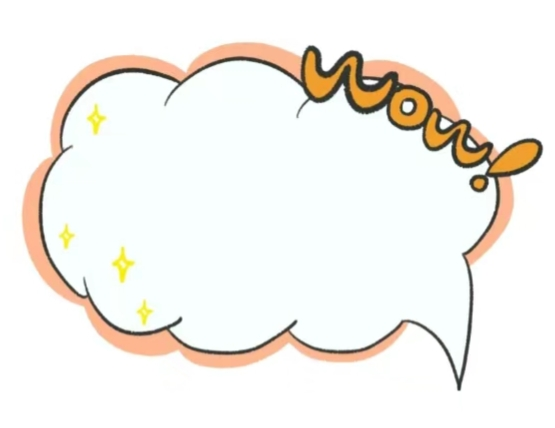 A. Secondly, the modern approach to festivals often involves creative and innovative elements. 
B. The joy can brighten people’s moods and create happy memories. 
C. They have become large-scale events that attract tourists and boost economy. 
D. They provide an opportunity for people to learn about different cultures.
E. They are a means of connecting with our history and traditions.
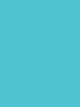 Back
4.【解析】根据空格上文，节日也为人们提供了表达自我和分享知识的平台，D项意为“节日给人们提供了认识不同文化的机会”，与上文相呼应。故选D项。
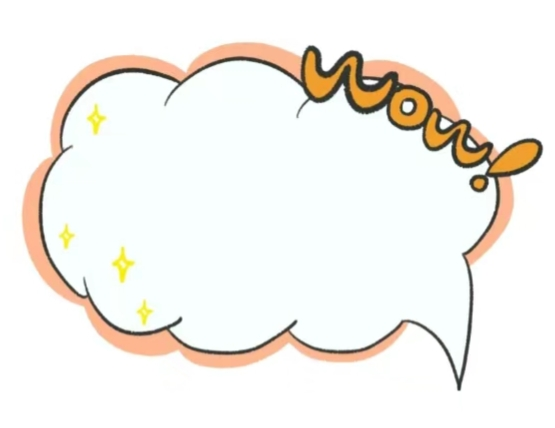 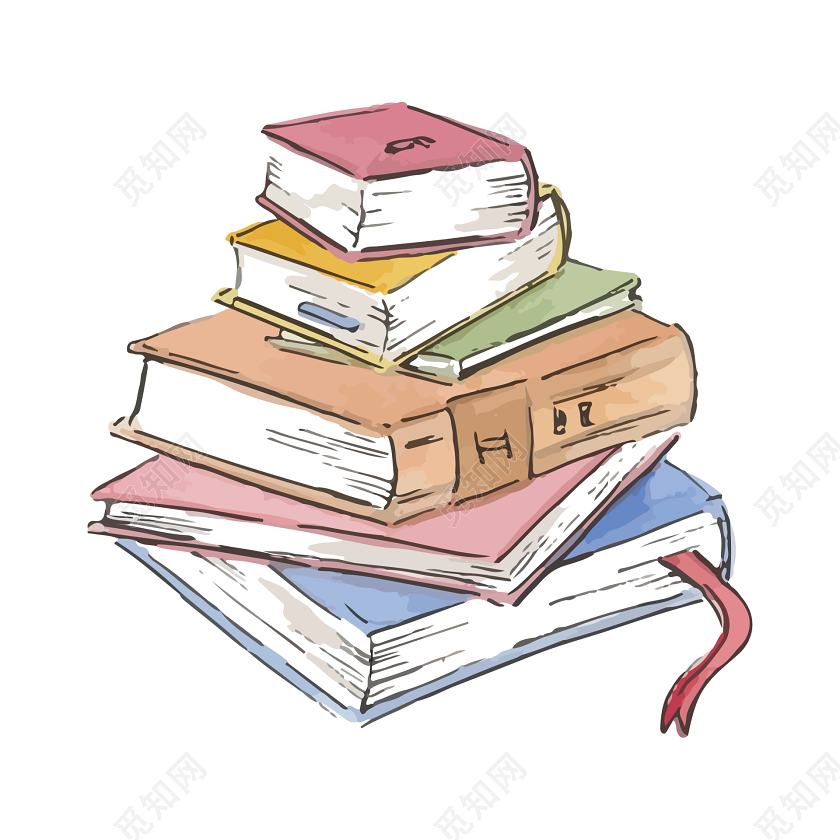 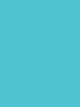 Moreover, festivals have a positive effect on mental health. They break the routine of daily life and give people a feeling of freedom and leisure. (5) _________
B
【解析】
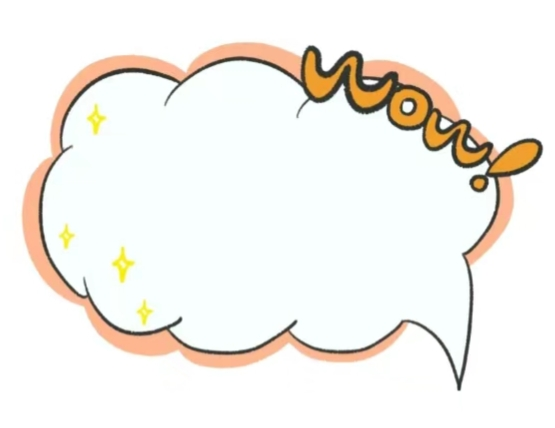 A. Secondly, the modern approach to festivals often involves creative and innovative elements. 
B. The joy can brighten people’s moods and create happy memories. 
C. They have become large-scale events that attract tourists and boost economy. 
D. They provide an opportunity for people to learn about different cultures.
E. They are a means of connecting with our history and traditions.
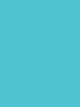 Back
5.【解析】根据第五段的内容，节日给人的心理健康带来积极的影响，B项符合该段主旨，说明了节日带来的乐趣可以使人心情愉悦，创造美好回忆。故选B项。
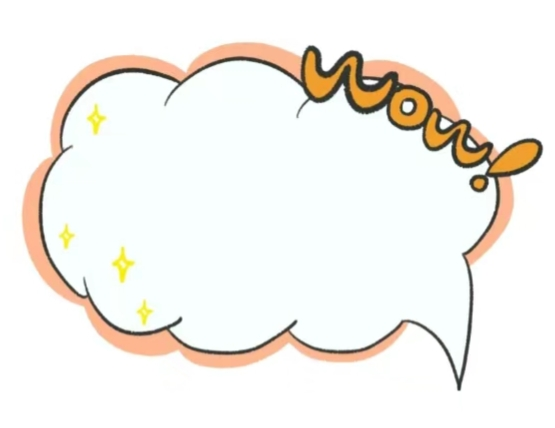 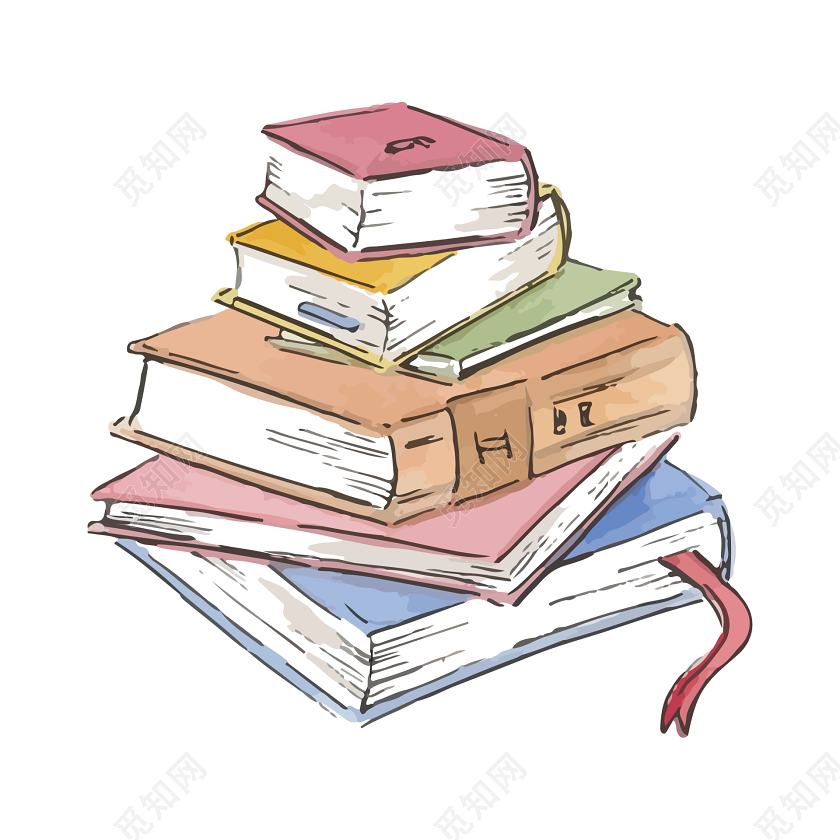 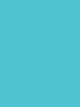 In conclusion, although the nature of festivals may have changed with time, their importance still exists. “This is a good way to remember the past, enjoy the present and look forward to the future.” As we continue to develop and grow, we must find a balance between preserving the traditional aspects of festivals and accepting new ways to benefit society.
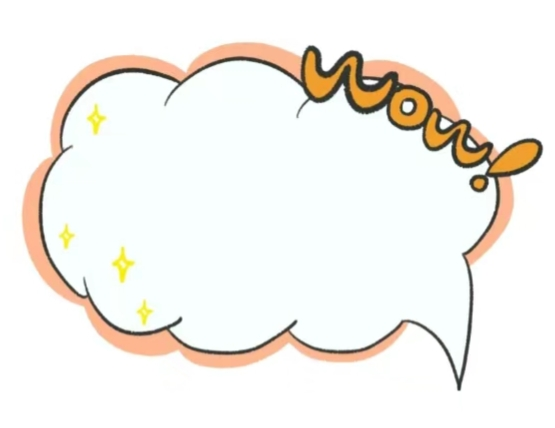 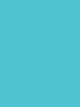 Words and Expressions
Passage Four
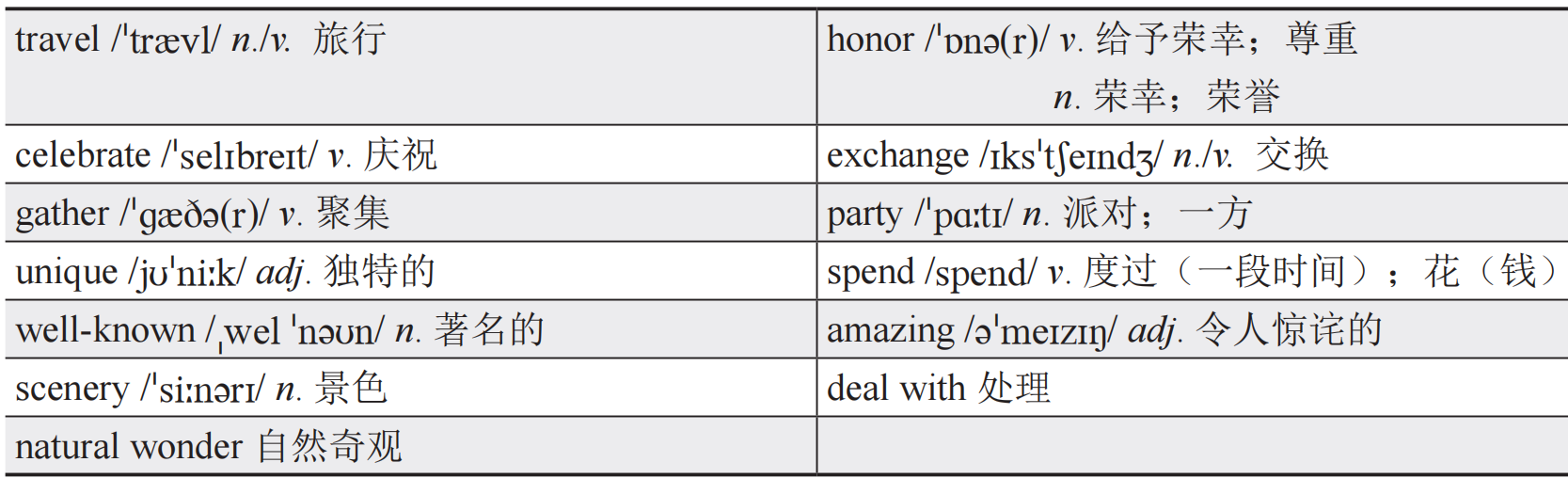 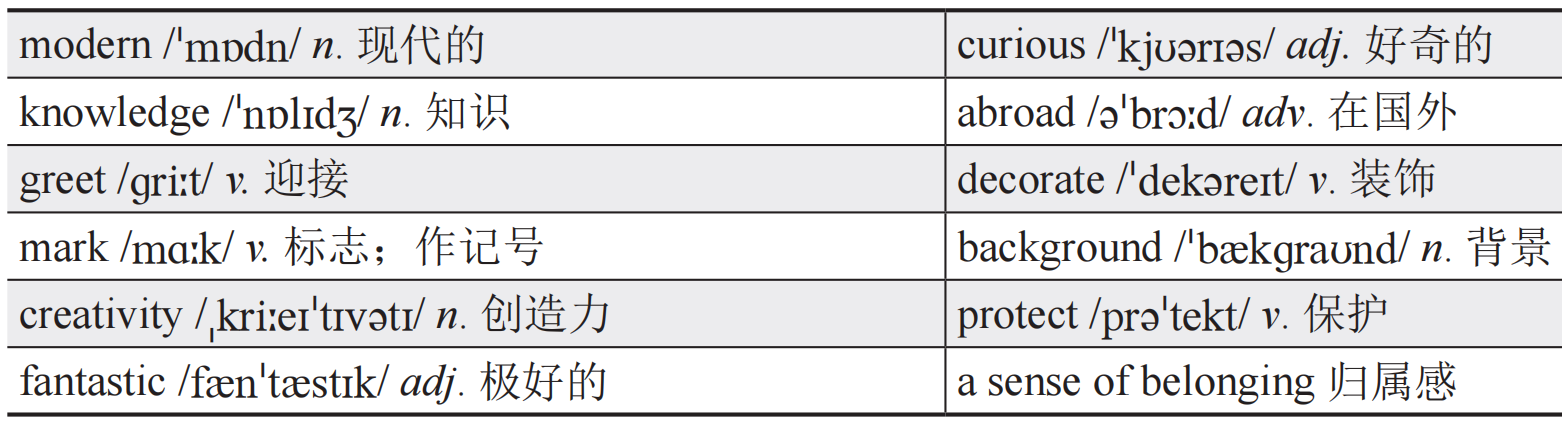 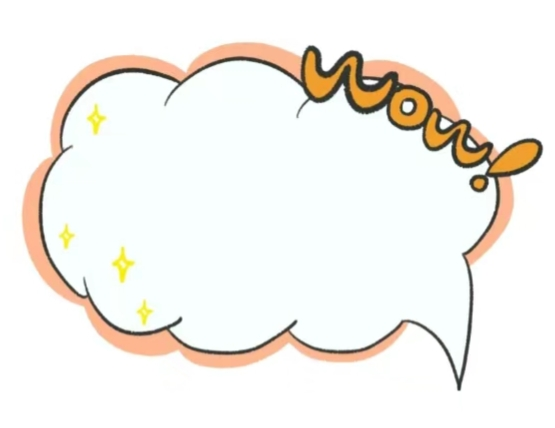 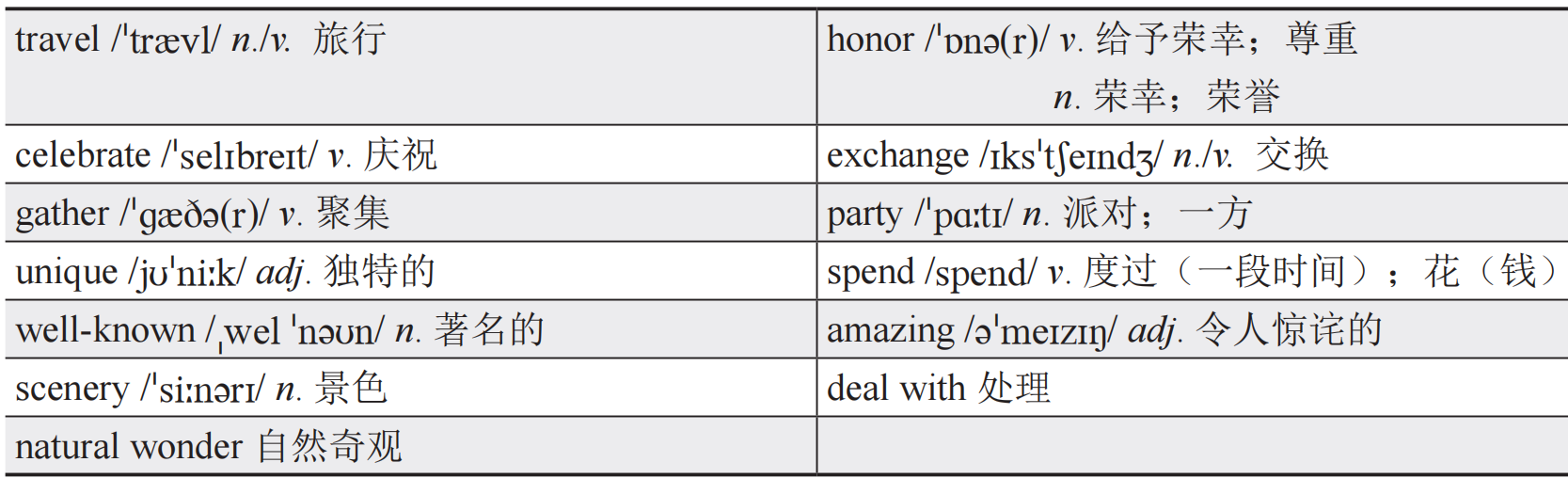 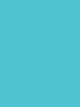 Passage Five
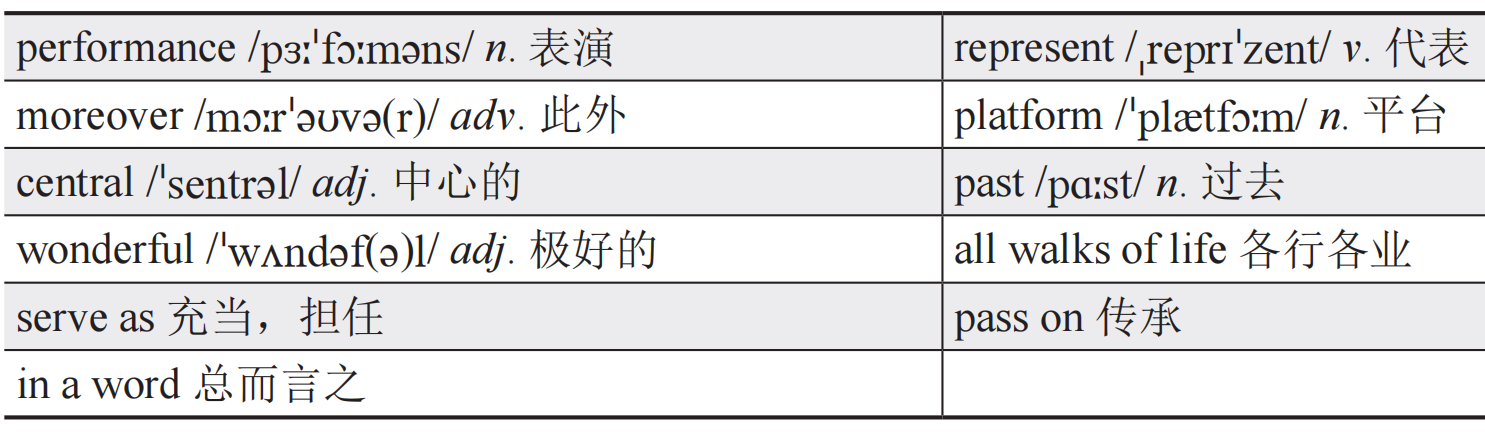 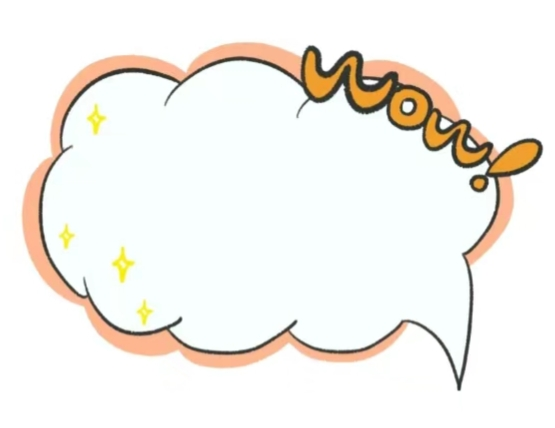 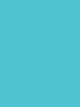 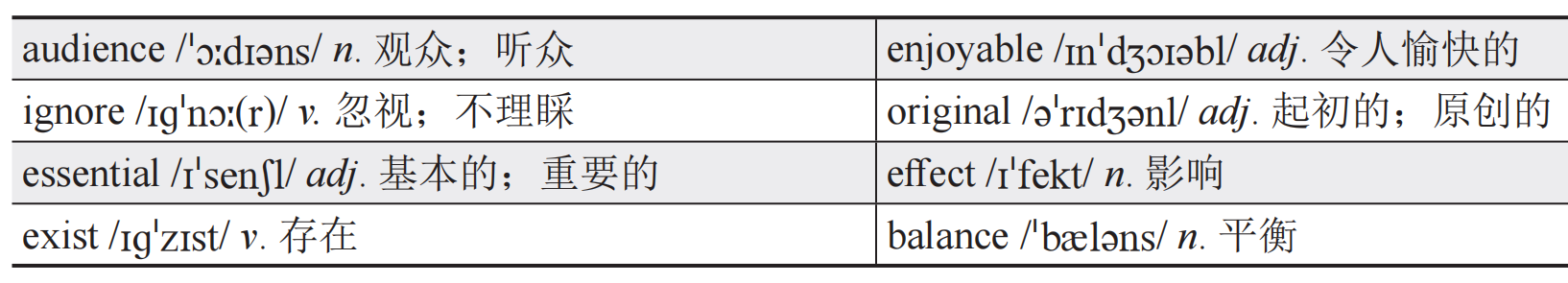 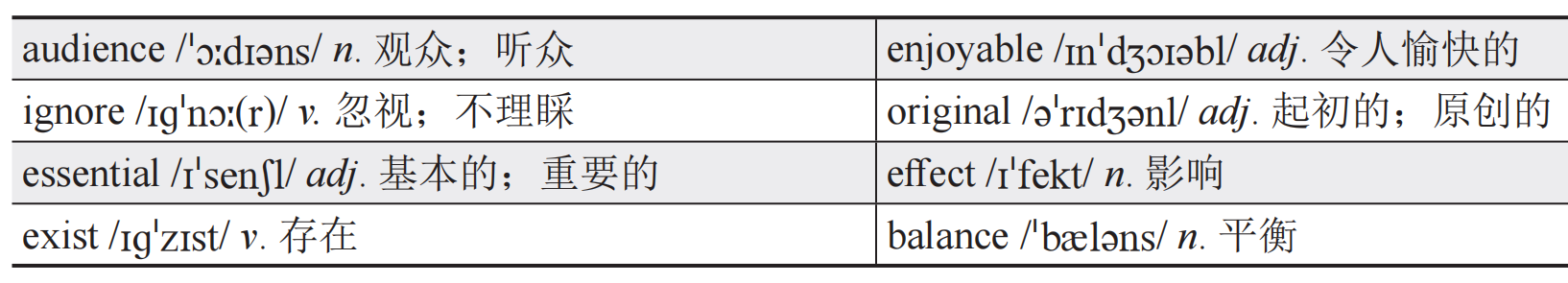 contents
Passage Six
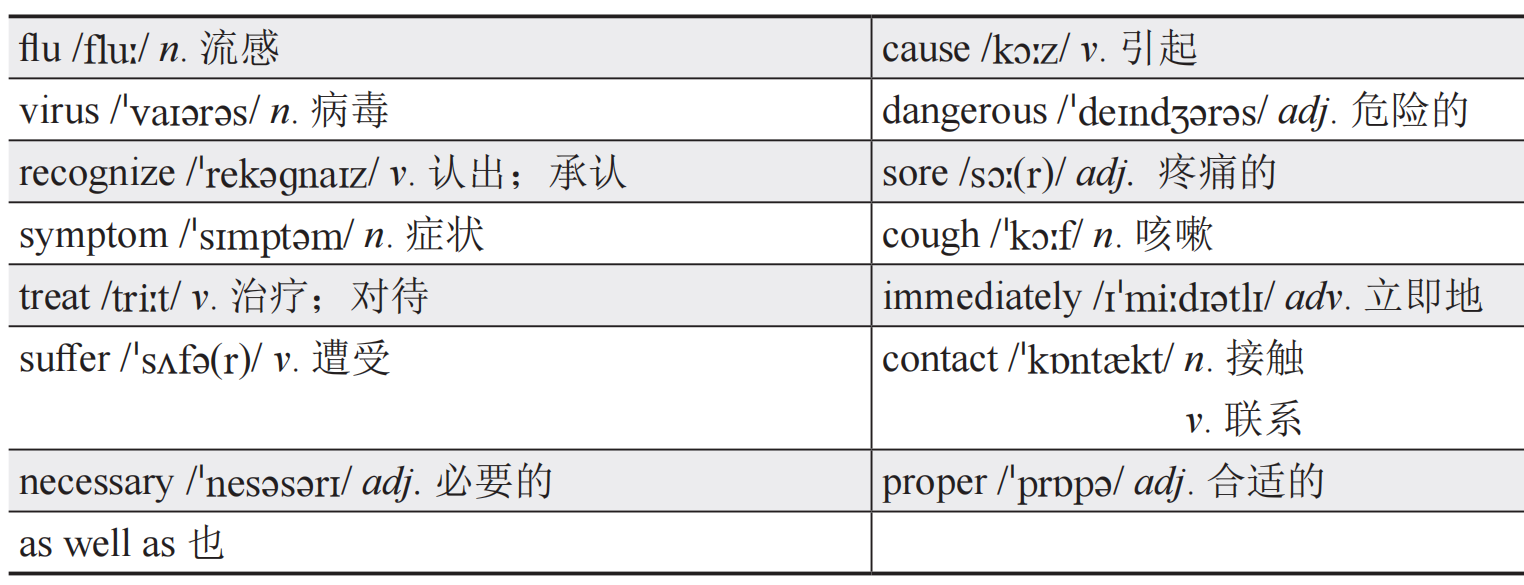 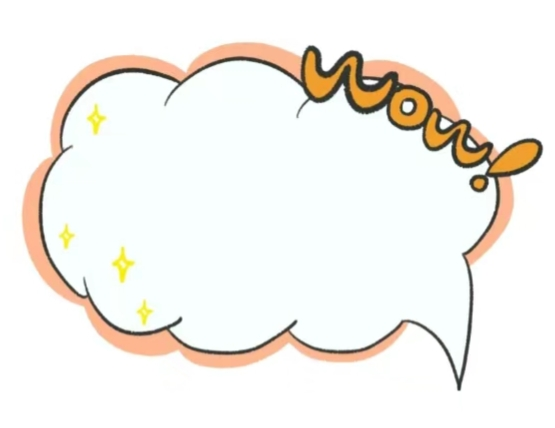 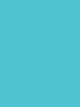 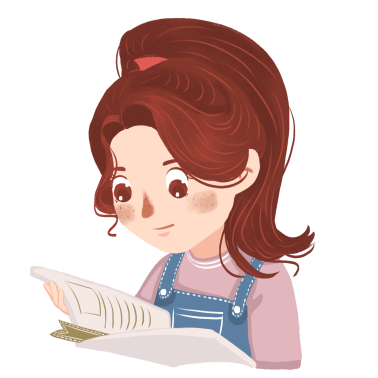 Assessment
A. Please choose the best Chinese meanings for the underlined words.
请选出句中画线单词的最佳中文意思。
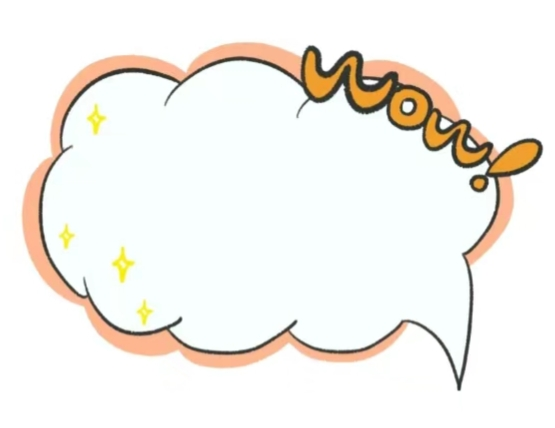 (     ) 1. She travelled abroad to learn about different cultures.
A. 在家里		 B. 在国外 		C. 在乡村 		D. 在城市
B
【解析】aboard意为“在国外”。句意：她曾出国旅行，以了解不同的文化。
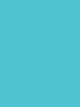 (     ) 2. The curious child asked many questions about the universe.
A. 好奇的 		B. 懒惰的 		C. 疲倦的 		D. 愤怒的
A
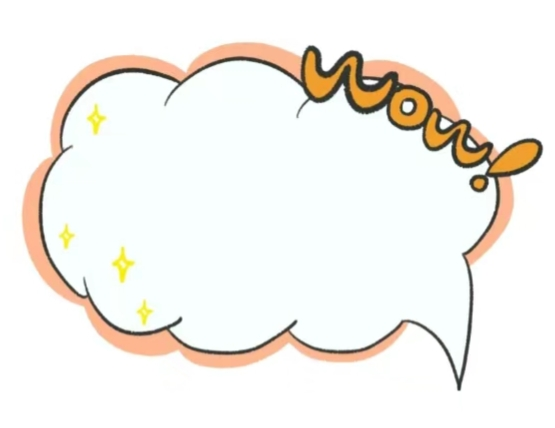 【解析】curious意为“好奇的”。句意：这个好奇的孩子问了许多关于宇宙的问题。
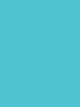 (     ) 3. The teacher helped to advance our understanding of the subject. 
A. 推迟 		B. 促进 		C. 阻止 		D. 增长
B
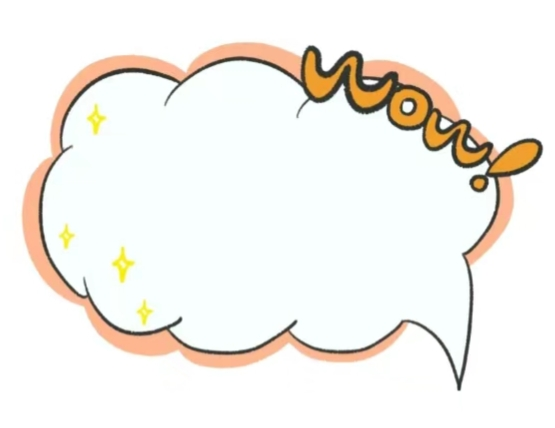 【解析】advance意为“促进，推动”。句意：老师帮助我们加深了对这门学科的理解。
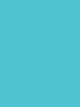 (     ) 4. The knowledge gained from the lecture was very valuable. 
A. 知识	 B. 技能 	C. 经验 	D. 智慧
A
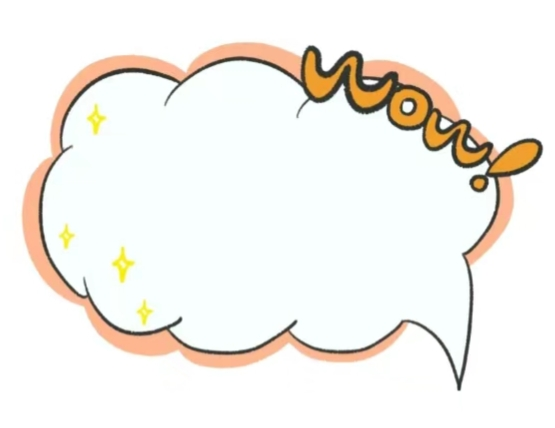 【解析】knowledge意为“知识”。句意：从讲座中获得的知识非常有价值。
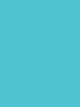 (     )  5. The cultural festival showcased various traditional dances. 
A. 文化的 		B. 科学的 		C. 体育的 		D. 经济的
A
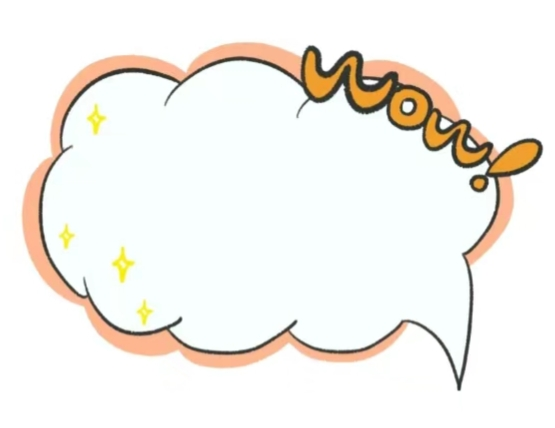 【解析】cultural意为“文化的”。句意：文化节展示了各种传统舞蹈。
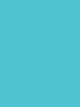 (     ) 6. The school organized a fun activity for the students. 
A. 活动 		B. 课程 		C. 会议 		D. 考试
A
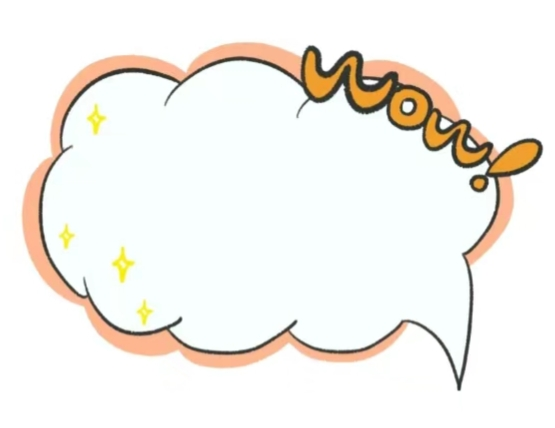 【解析】activity意为“活动”。句意：学校为学生组织了一项有趣的活动。
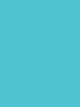 (     ) 7. The planned excursion was postponed due to bad weather. 
A. 取消的 		B. 计划的 		C. 完成的 		D. 失败的
B
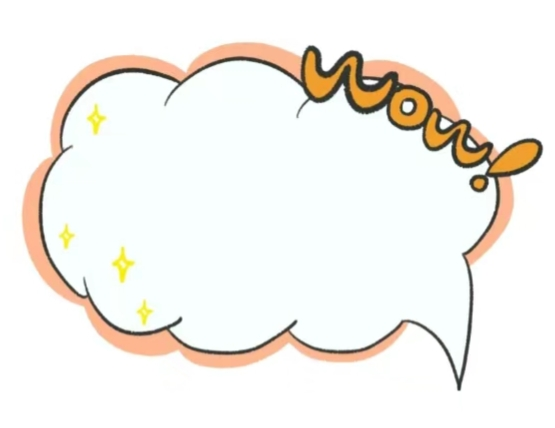 【解析】planned意为“计划的”。句意：由于天气恶劣，计划好的远足被推迟了。
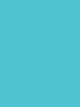 (     ) 8. They went on a trip to the countryside last weekend. 
A. 旅行 		B. 跑步 		C. 野餐 		D. 徒步
A
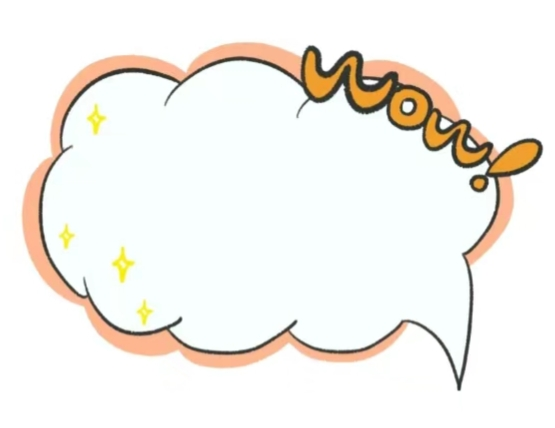 【解析】trip意为“旅行”。句意：上周末他们去了乡村旅行。
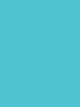 (     ) 9. The town celebrates its founding day every year. 
A. 忘记 		B. 庆祝		 C. 忽视 		D. 放弃
B
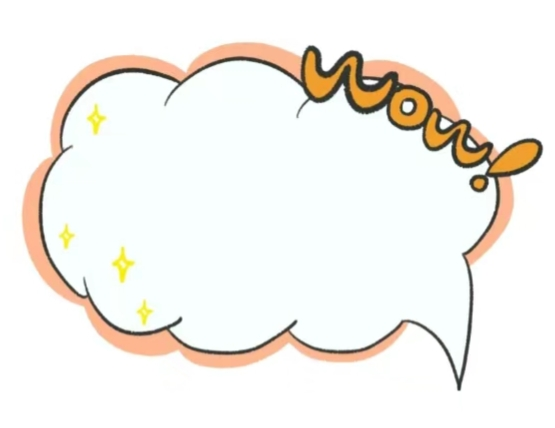 【解析】celebrate意为“庆祝”。句意：这个城镇每年都会庆祝它的成立日。
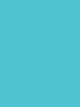 (     ) 10. The local market offers fresh products from nearby farms. 
A. 全球的 		B. 国际的 		C. 外地的 		D. 当地的
D
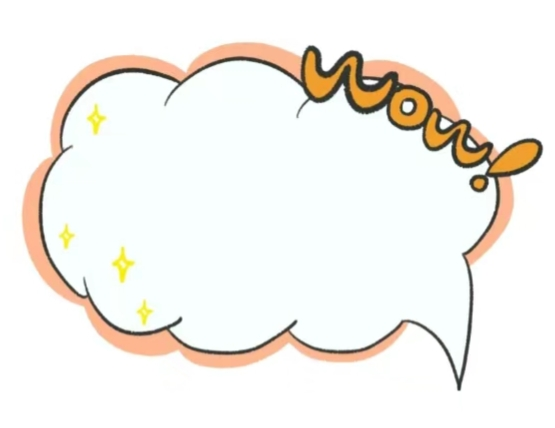 【解析】local意为“当地的”。句意：当地市场提供了附近农场的新鲜农产品。
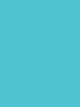 (     )  11. The annual sports meet is a major event in our school.
A. 每月的		 B. 每年的 		C. 每周的 		D. 每日的
B
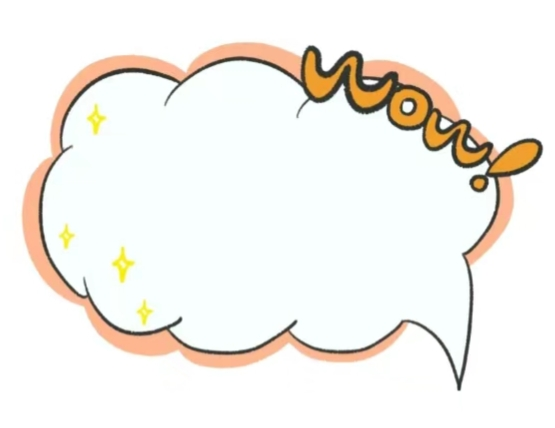 【解析】annual意为“每年的”。句意：我们学校的年度运动会是一个重大事件。
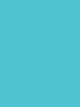 (     ) 12. The museum has attracted many visitors with its new exhibits.
A. 排斥 	B. 警告 	C. 吸引 	D. 要求
C
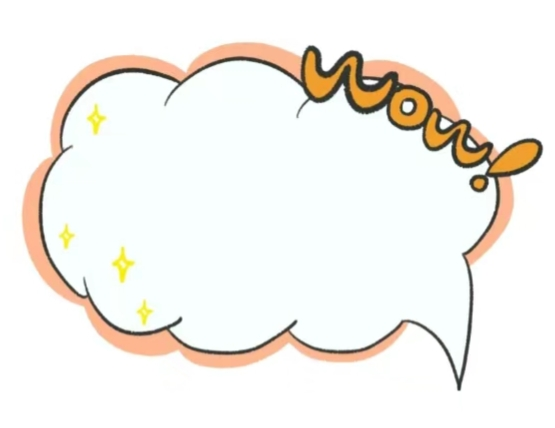 【解析】attract意为“吸引”。句意：博物馆的新展览吸引了许多游客。
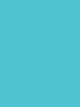 (     ) 13. They interview people from all walks of life.
A. 各年龄层 		B. 全国各地 
C. 世界各地 		D. 各行各业
D
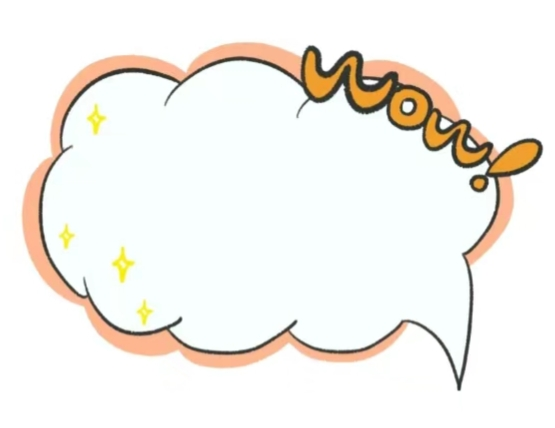 【解析】all walks of life意为“各行各业”。句意：他们采访各行各业的人。
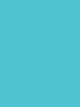 (     ) 14. Most scientists believe that water doesn’t exist on the surface of the moon.
A. 活着 		B. 存在 		C. 生存 		D. 漂浮
B
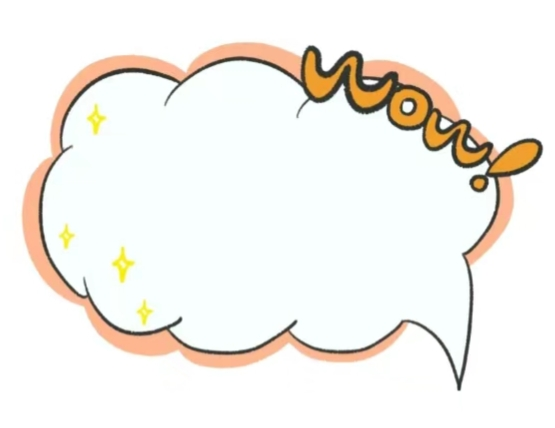 【解析】exist意为“存在”。句意：多数科学家认为，月球表面不存在水。
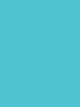 (     ) 15. The new hospital will benefit the entire community.
A. 保险金 		B. 利益		 C. 有益于		 D. 保护
C
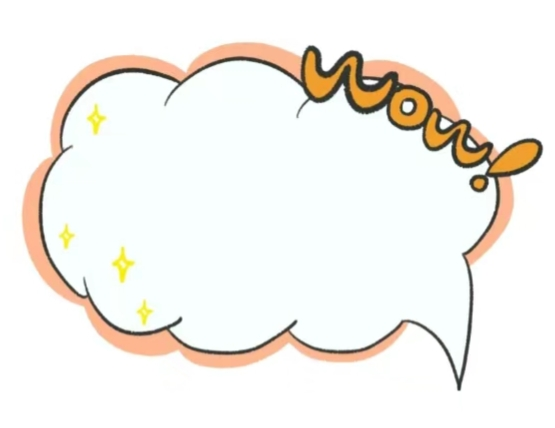 【解析】benefit作动词意为“有益于”。句意：新医院将有益于整个社区。
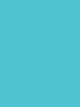 (     ) 16. The girl lost her balance and fell off the balance beam.
A. 调和		 B. 权衡 		C. 天平 		D. 平衡
D
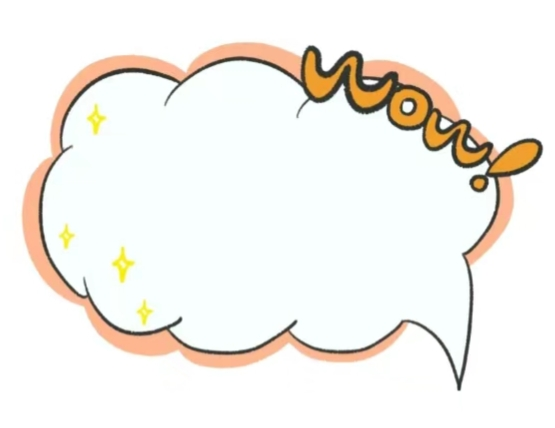 【解析】balance意为“平衡”。句意：小女孩失去了平衡，从平衡木上摔了下来。
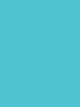 (     ) 17. Her creativity allowed her to come up with a new solution.
A. 创造力 		B. 想象力 		C. 记忆力 		D. 智力
A
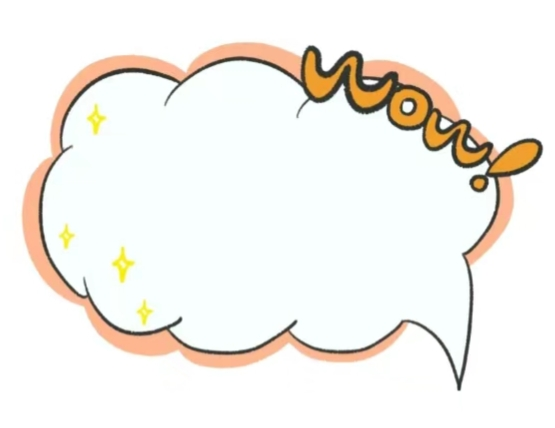 【解析】creativity意为“创造力”。句意：她的创造力使她能够想出一个新的解决方案。
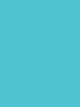 (     ) 18. The children made colorful lanterns for the festival.
A. 灯笼 	B. 风筝	C. 风车 	D. 彩灯
A
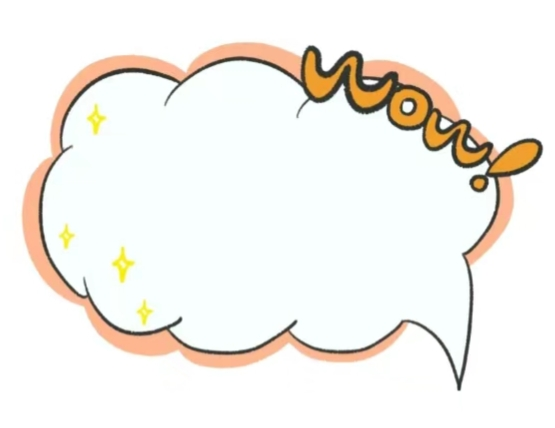 【解析】lantern意为“灯笼”。句意：孩子们为节日制作了彩色的灯笼。
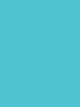 (     ) 19. He had an opportunity to fully display his talents.
A. 露出 		B. 显示 		C. 展示 		D. 炫耀
C
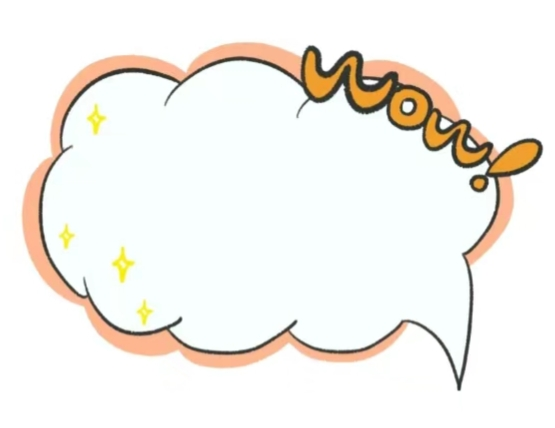 【解析】display意为“展示”。句意：他有了大显身手的机会。
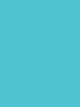 (     ) 20. Our original plan was to go to Spain, but it was too expensive.
A. 原始的		B. 最初的 		C. 真人的 		D. 有机的
B
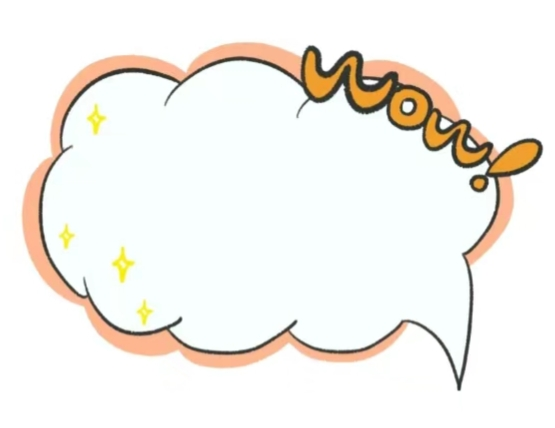 【解析】original 意为“最初的”。句意：我们原本计划去西班牙，但是去那里太贵了。
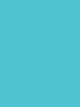 B. Read the passage and choose the best answer for each blank.
阅读文章，并为各题选出最佳选项。
Our school has a big event every year. And it is called the Cultural Festival. It’s a time 1    we learn about different 2    and have a lot of fun.
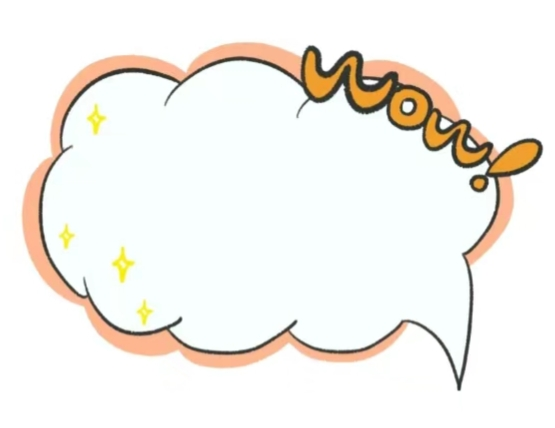 (     ) 1. A. when 		B. why 		C. where 		D. what
(     ) 2. A. languages 	B. cultures 		C. countries 	D. subjects
A
B
1【解析】
2【解析】
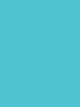 Back
1.【解析】根据空格前“It’s a time...”可知，与时间相关的从句需要用when引导。故选A项。
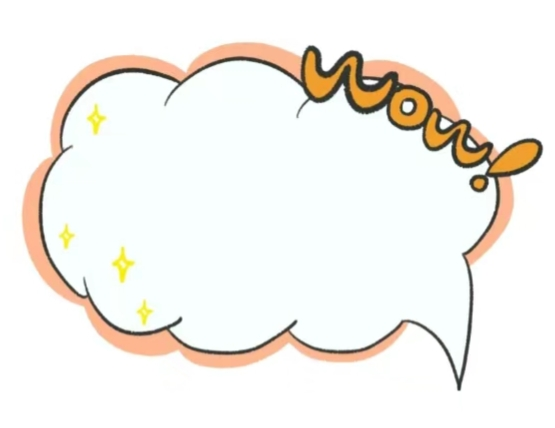 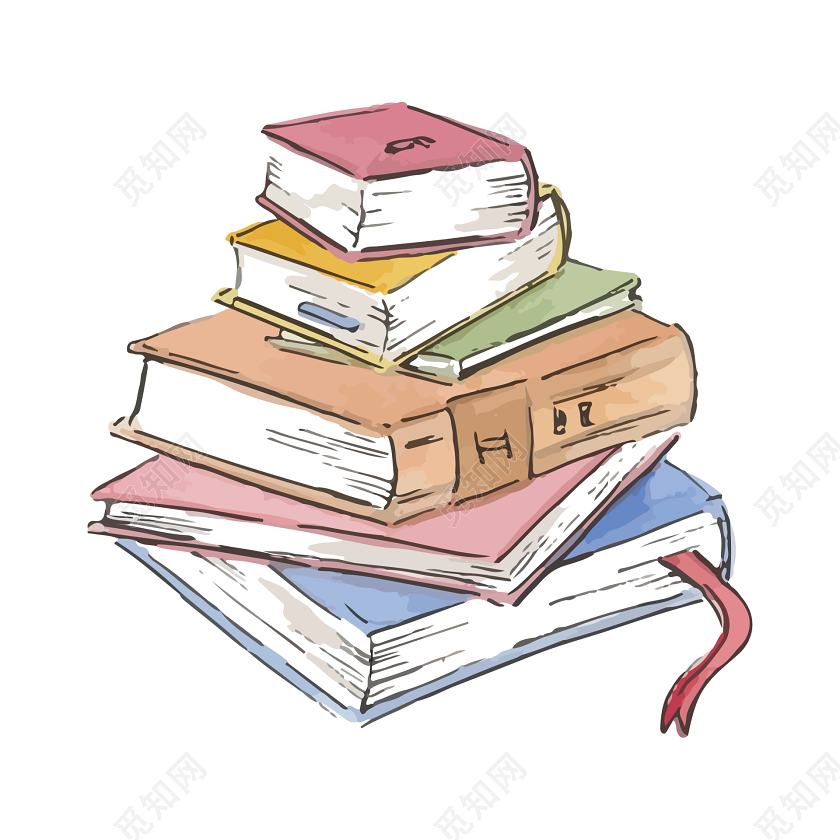 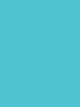 Back
2.【解析】根据前文提到的“Cultural Festival”可知，他们学习的是不同文化。故选B项。
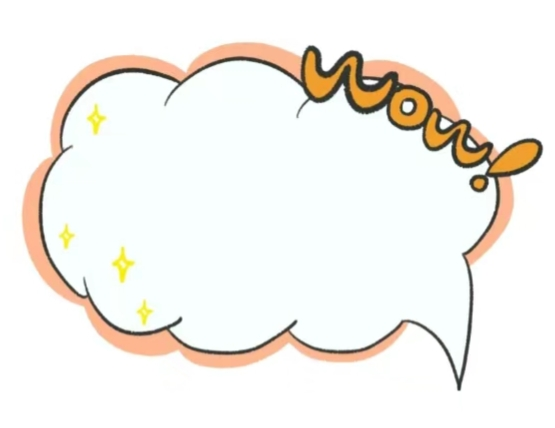 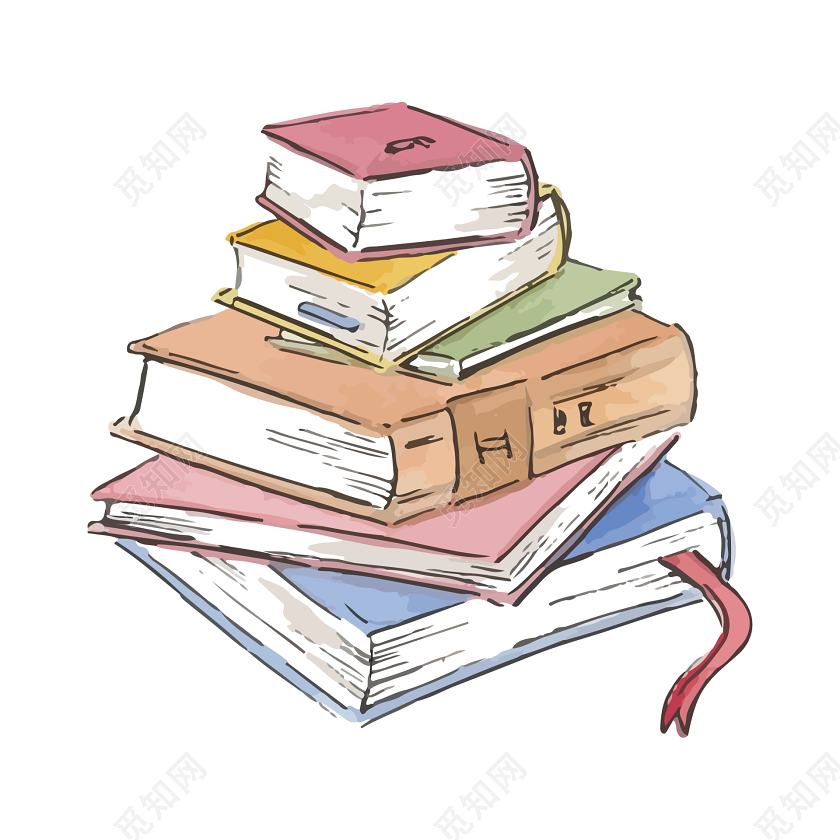 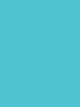 On the day of the Festival, we all 3    in clothes from our families’ countries. This is called traditional attire. We wear these clothes 4    our identities and traditions.
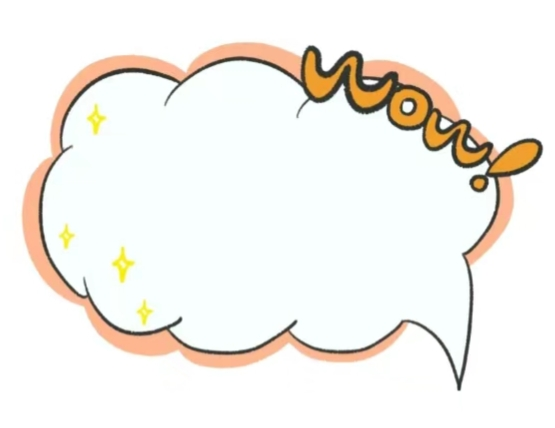 (     ) 3. A. take up 	B. dress up 		C. get up 		D. put up
(     ) 4. A. show 		B. showed 		C. to show 		D. showing
B
C
3【解析】
4【解析】
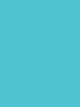 Back
3. 【解析】根据上下文推测，空格处应表达“我们都穿上自己国家的衣服”。A项意为“开始从事；占用”；B项意为“穿上”；C项意为“起床”；D项意为“张贴；挂起”。故选B项。
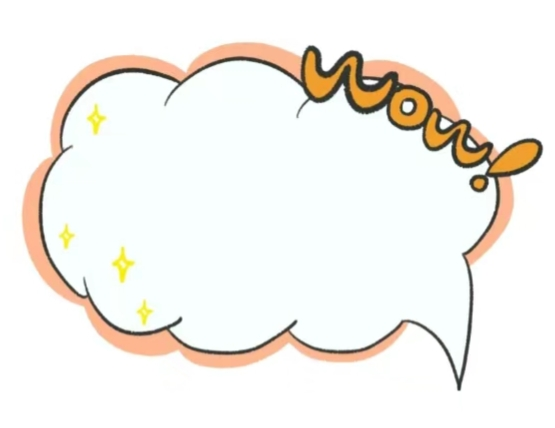 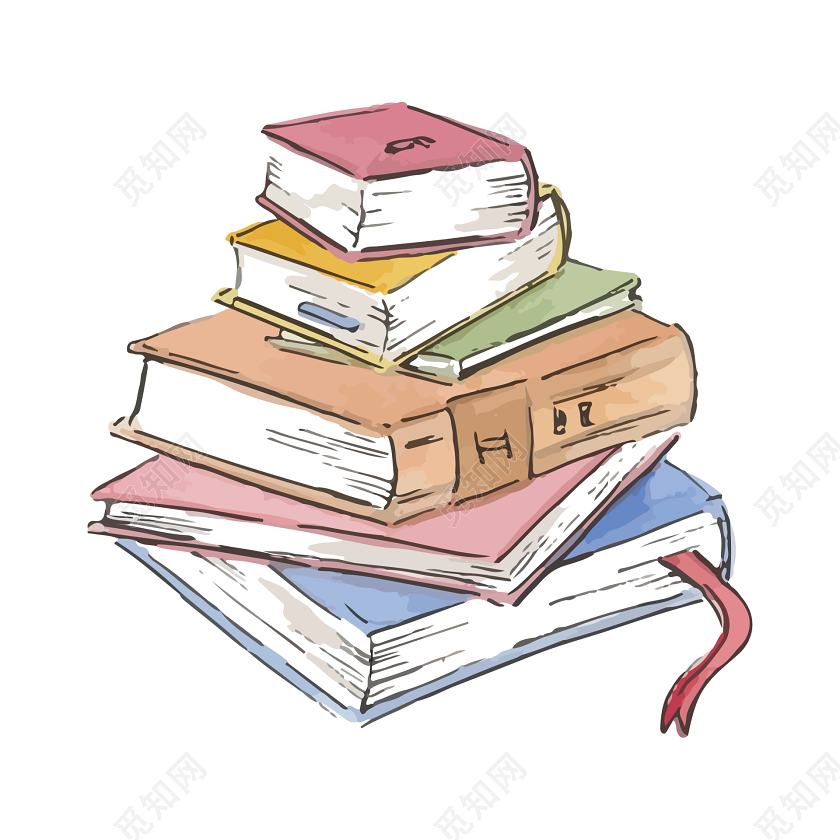 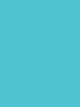 Back
4. 【解析】根据上下文，空格处应表示目的，用动词不定式。故选C项。
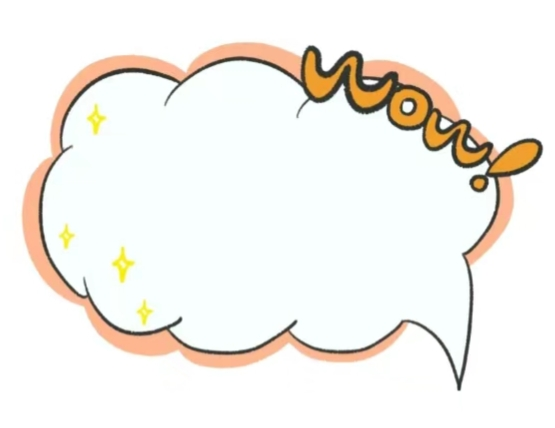 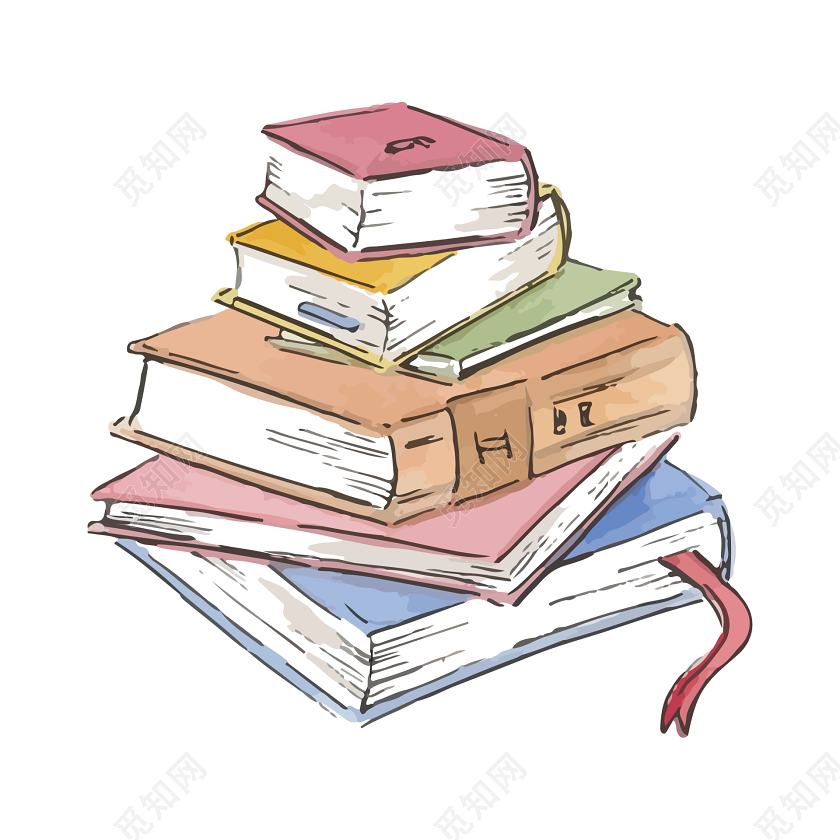 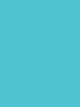 There 5    many different 6    at the Festival. We have 7    with music and dancing, and there are also 8    where students can show their talents. Some students sing,
(     ) 5. A. are 		B. is 		C. am 		D. been 
(     ) 6. A. meetings 	B. classes 	C. activities 	D. exams
(     ) 7. A. parades 	B. races 	C. tests 		D. lectures
(     ) 8. A. interviews 	B. reports 	C. performances 	D. speeches
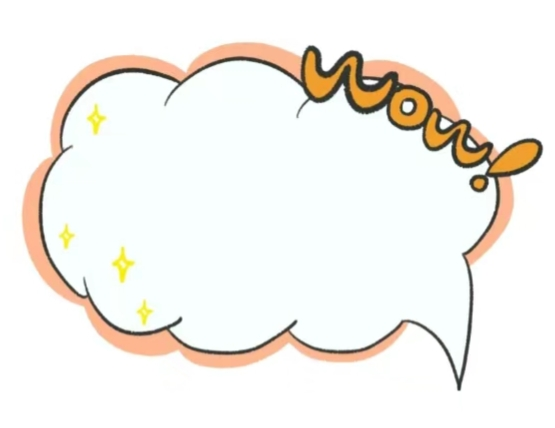 A
C
A
C
5【解析】
6【解析】
7【解析】
8【解析】
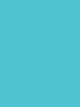 Back
5.【解析】本题考查there be结构，根据空格后面的词“many”可知为可数名词复数。故选A项。
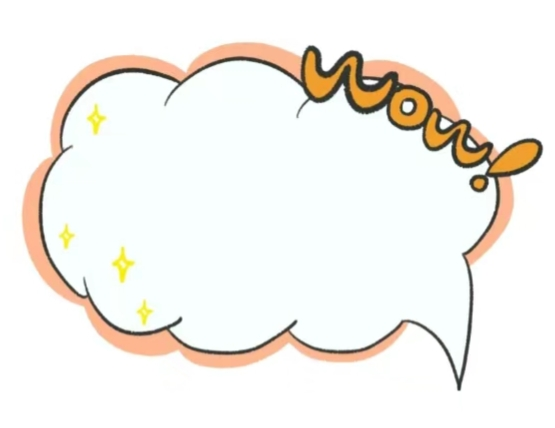 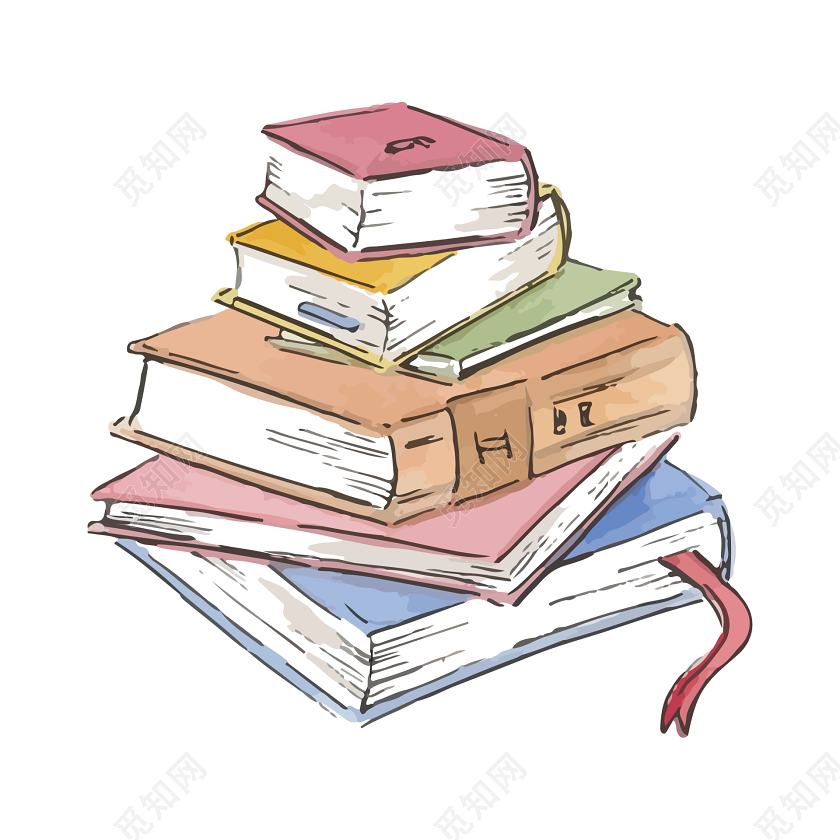 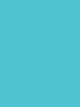 Back
6.【解析】A项意为“会议”；B项意为“课程”；C项意为“活动”；D项意为“测验”。结合语境，文化节应该有许多活动。故选C项。
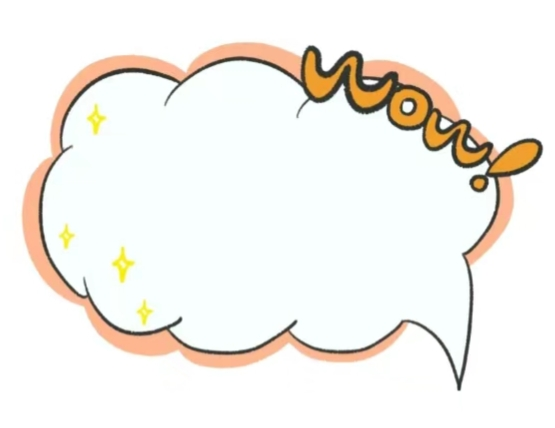 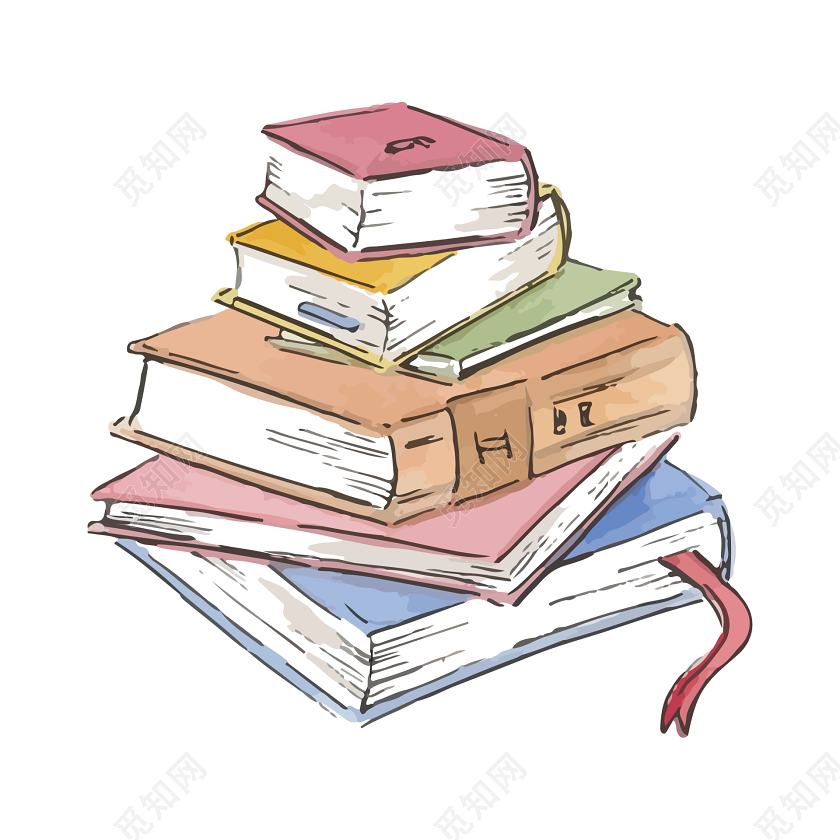 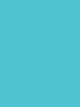 Back
7. 【解析】A项意为“游行”；B项意为“比赛”；C项意为“测验”；D项意为“讲座”。结合语境，空格处的活动有音乐和舞蹈相伴。故选A项。
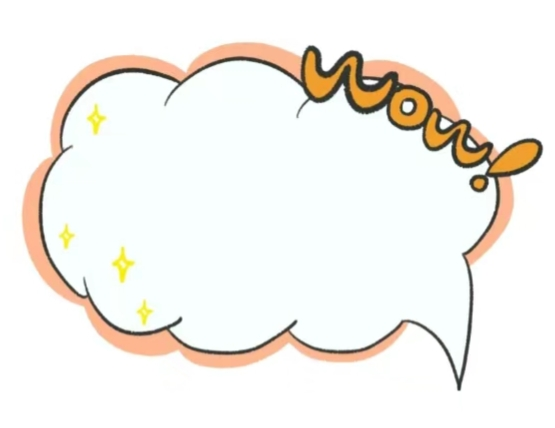 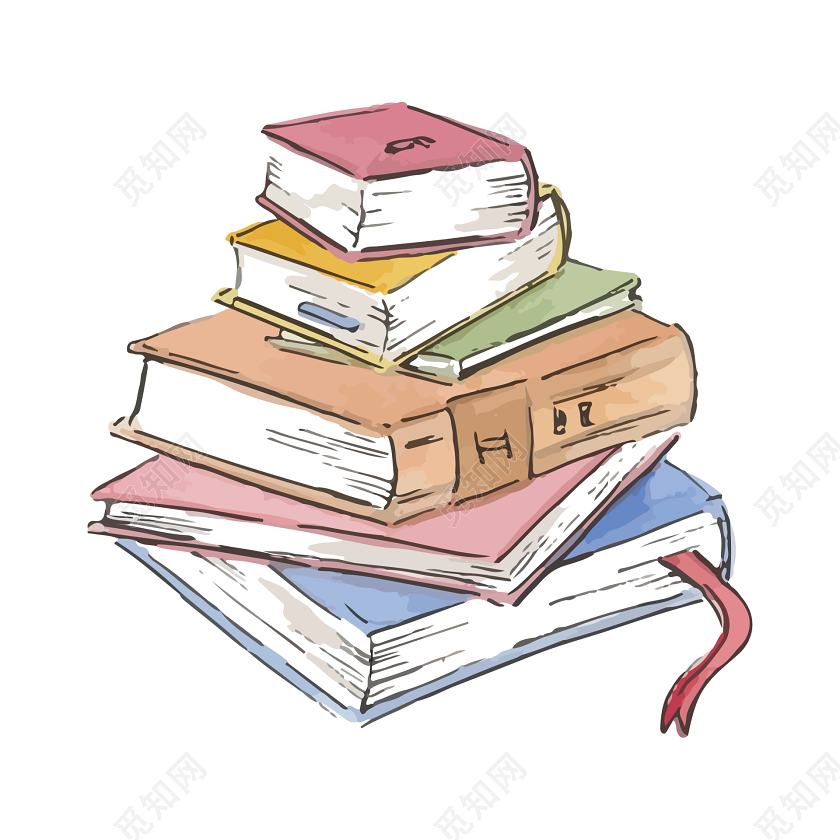 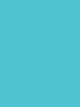 Back
8. 【解析】根据从句的描述，学生们展示才能的场合是“performances（表演）”。故选C项。
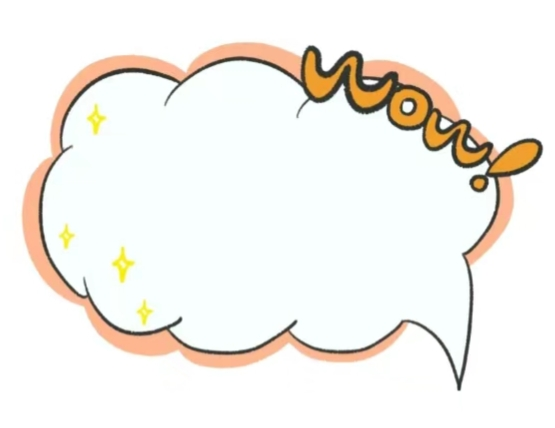 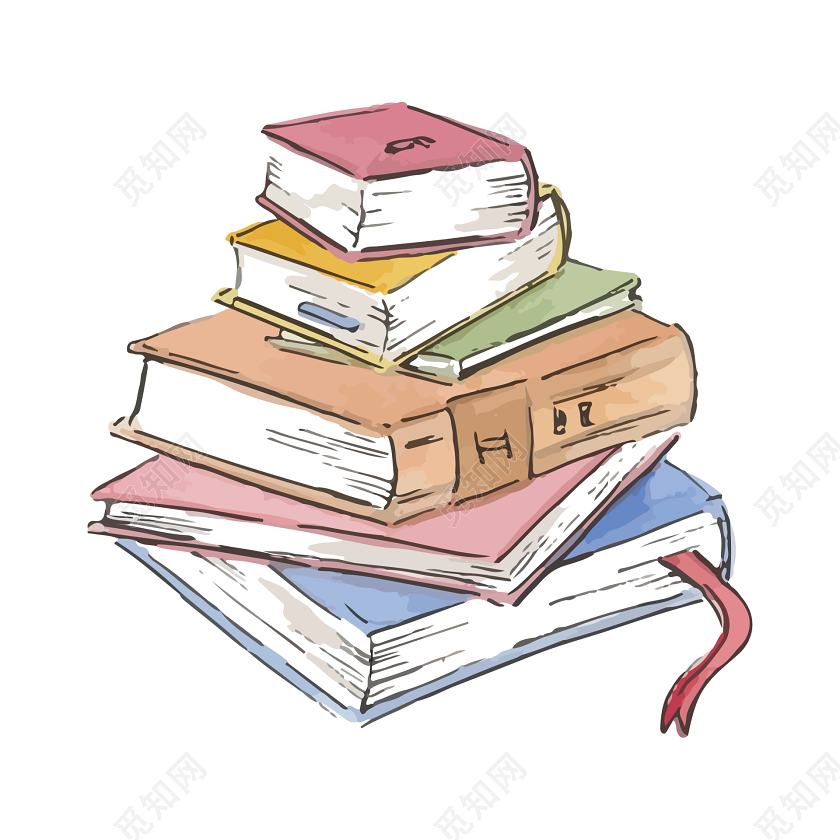 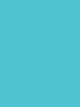 9     others play musical instruments. One of the best parts of the festival is trying food from all over the world. We can taste a 10  of delicious dishes that our classmates have made or brought from home. We also learn about the 11     of different celebrations in our 12    communities.
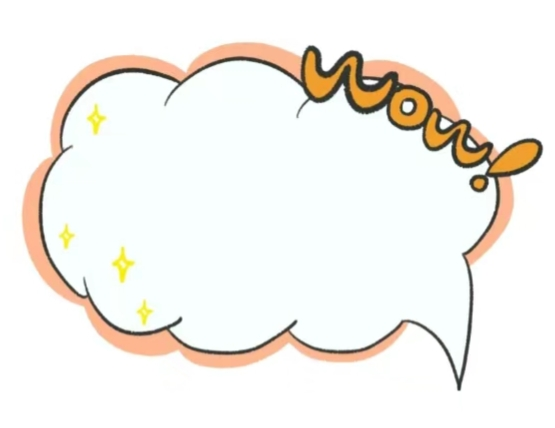 (     ) 9. A. but 		  B. while           C. which            D. that
(     ) 10. A. activity         B. certainty      C. similarity       D. variety
(     ) 11. A. significance  B. food             C. dishes            D. gather
(     ) 12. A. classmate      B. classmates   C. classmate’s    D. classmates’
B
D
A
D
9【解析】
10【解析】
11【解析】
12【解析】
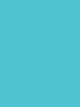 Back
9. 【解析】考查连接词，从上文“...students can show their talents”可知，下文列举部分学生的表演。A项表示转折，意为“但是”；B项意为“同时”；C项意为“哪个”，在从句中一般作引导词；D项无实际意义，常用作从句的引导词。根据上下文，应表示有些学生唱歌，同时有些学生弹奏乐器。故选B项。
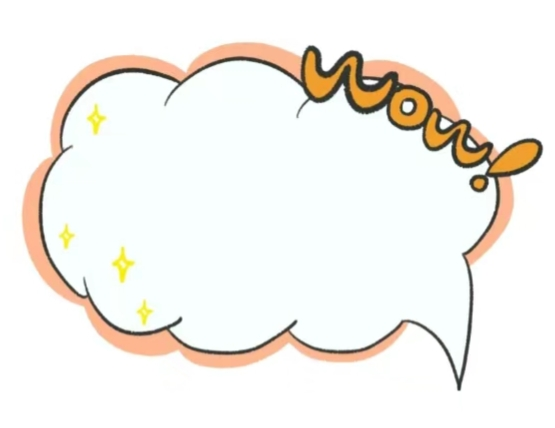 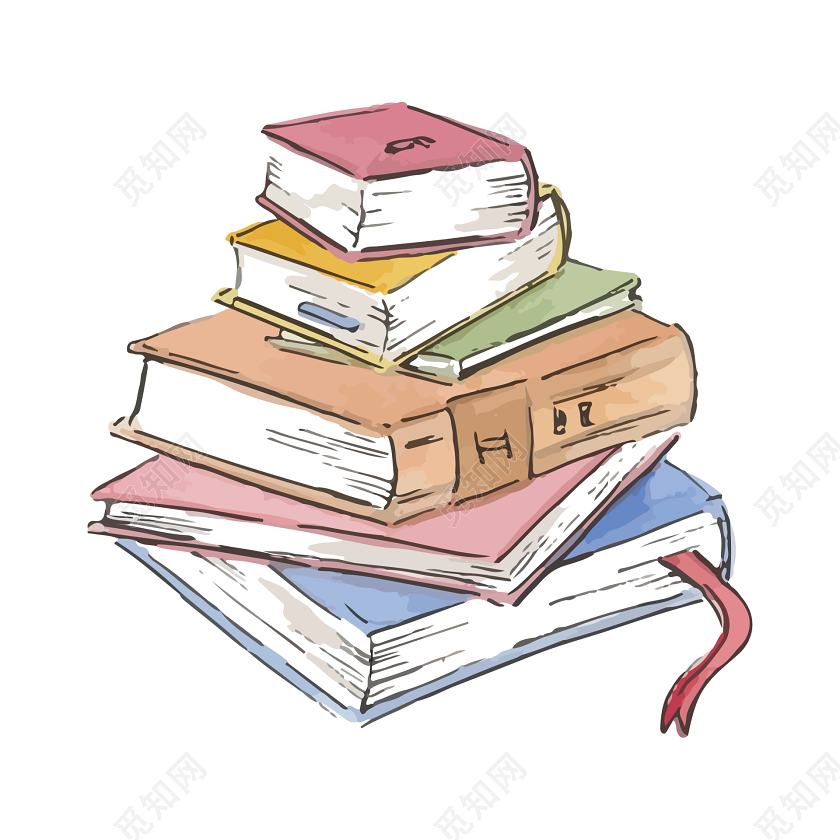 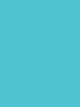 Back
10.【解析】空格处表示品尝来自世界各地的食物，a variety of是固定搭配，意为“各种各样的”。故选D项。
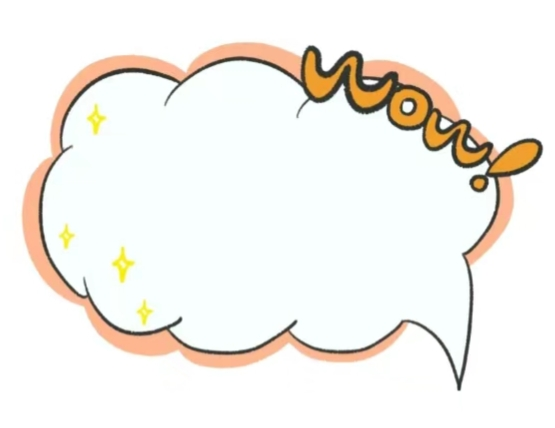 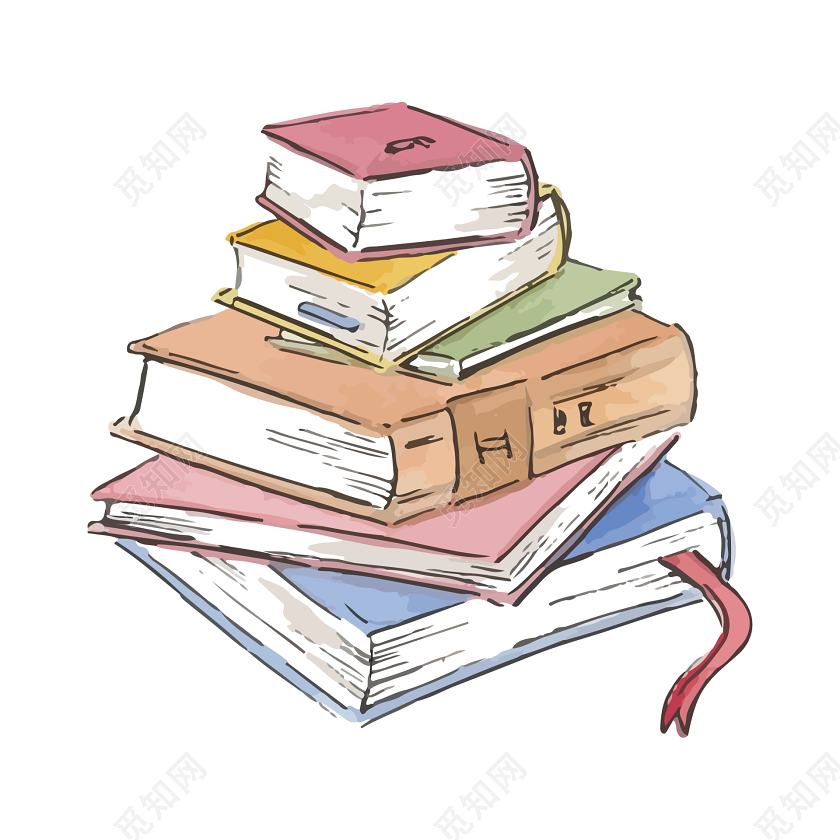 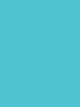 Back
11.【解析】前一句提及品尝不同的美食，空格句中的“also”说明是与前句不同的内容。根据上下文，空格处应表示我们了解到不同庆祝活动的意义。故选A项。
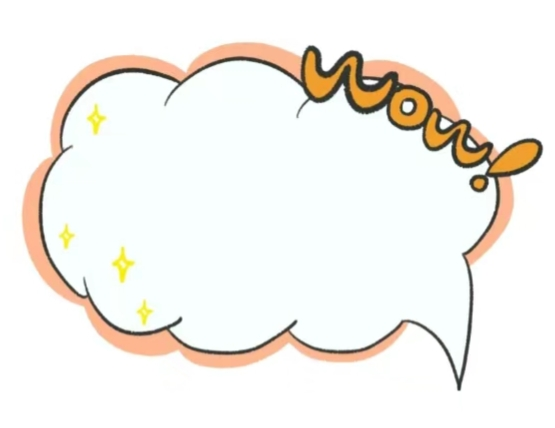 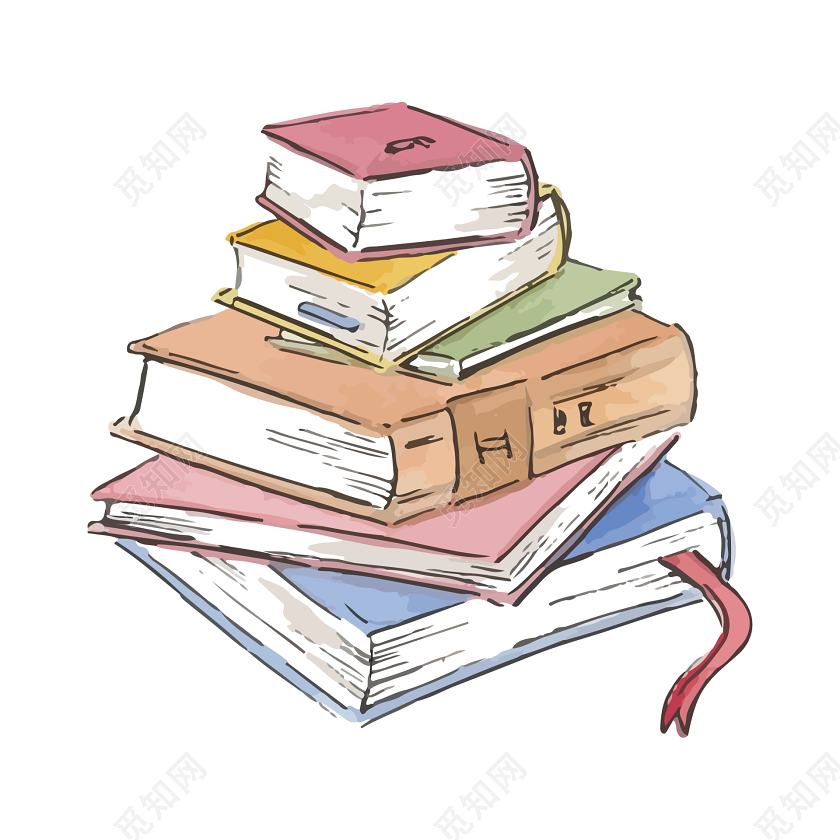 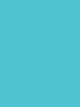 Back
12.【解析】本题考查名词所有格，当名词为复数时，应该先把名词变为复数，再在词尾加“’”。故选D项。
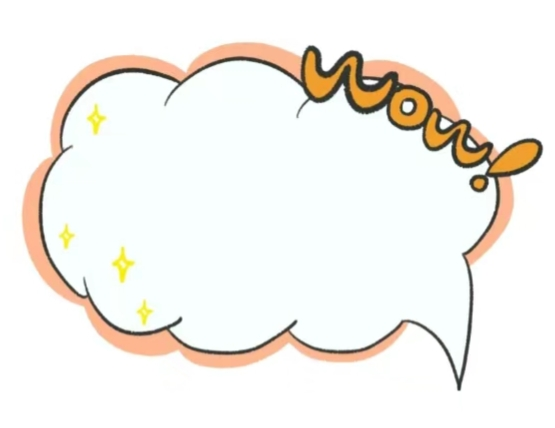 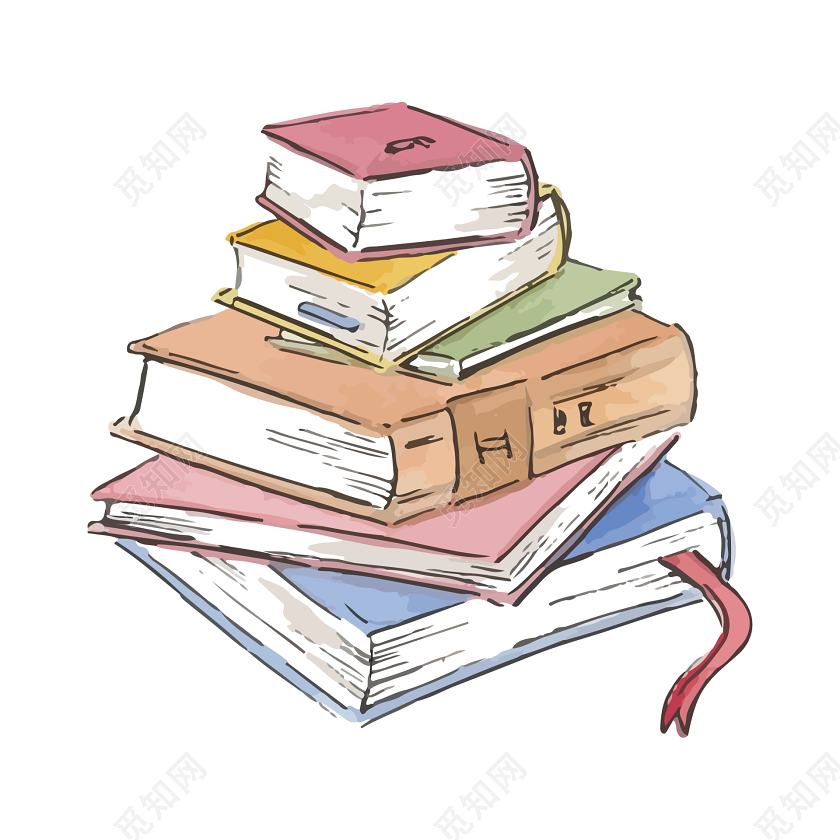 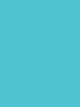 The Cultural Festival is a great way to spend time with our friends and make new ones. We enjoy our  13    time together, and it’s a day full of 14    .
Everyone is welcome to join in the Festival, and we all feel a 15___ of belonging as we share our cultures with each other.
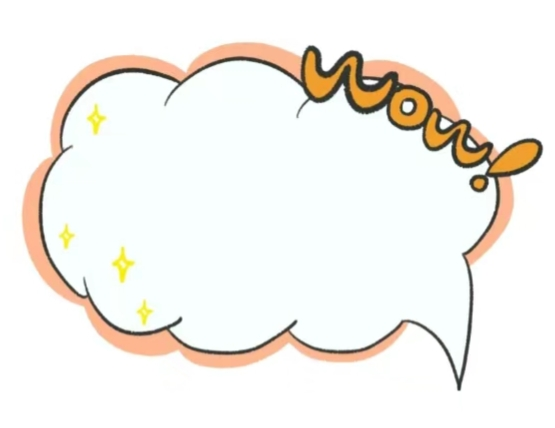 (     ) 13. A. leisure 	B. work 		C. study 	D. practice
(     ) 14. A. pleasure 	B. funny 		C. enjoy 	D. happy
(     ) 15. A. taste 		B. sense 		C. way 	D. happiness
A
A
B
13【解析】
14【解析】
15【解析】
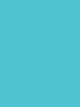 Back
13.【解析】空格前一句提到，我们与朋友一起度过文化节，并有机会认识新朋友。再根据前文提到的文化节的各种活动，可以推测文化节活动是在休闲时间举行的。故选A项。
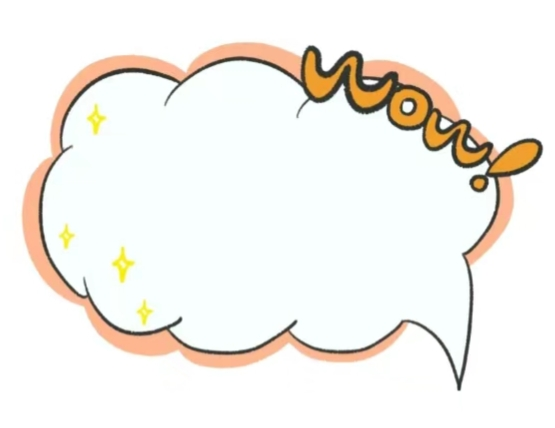 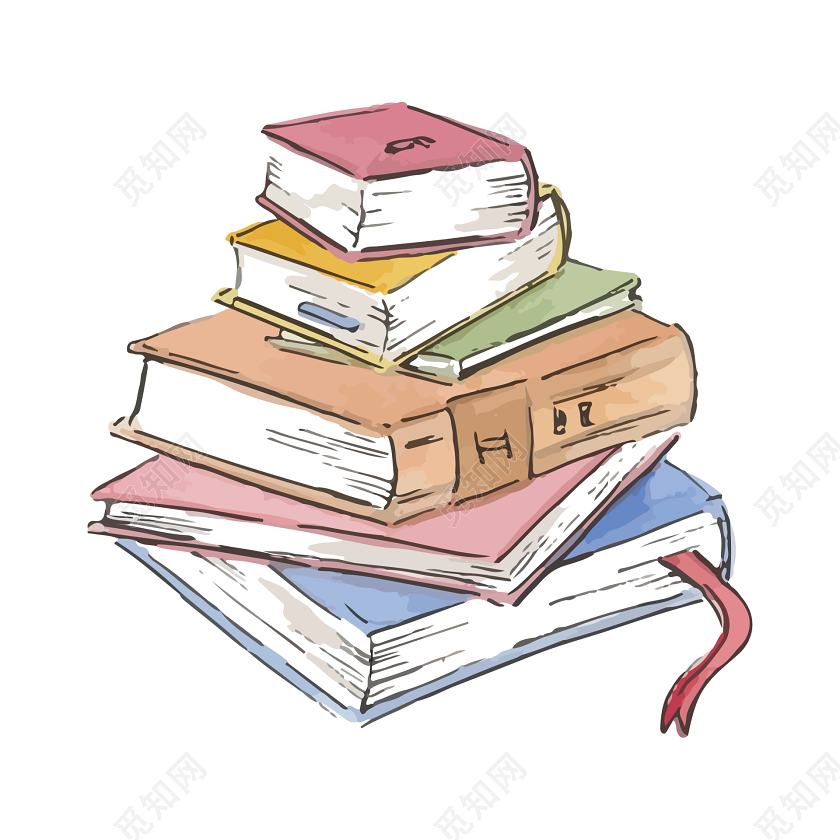 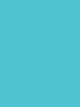 Back
14.【解析】根据“full of...”这一固定搭配可知，空格处应填写不可数名词。A项是不可数名词，意为“愉悦”，符合语境。B、D项是形容词，C项是动词。故选A项。
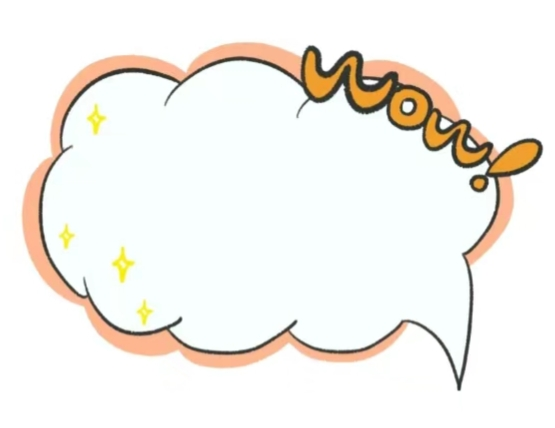 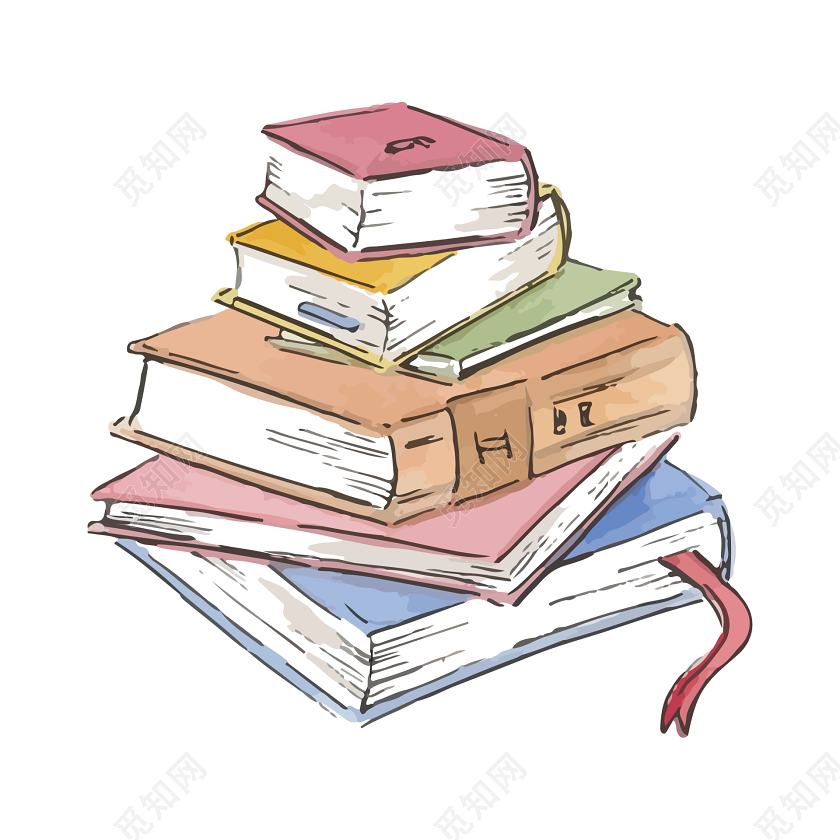 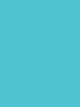 Back
15.【解析】a sense of belonging是固定搭配，意为“归属感”。故选B项。
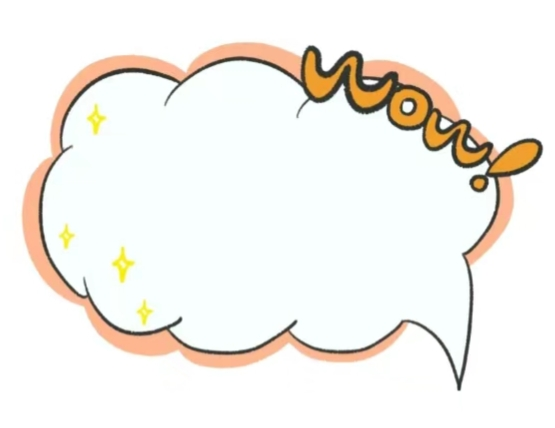 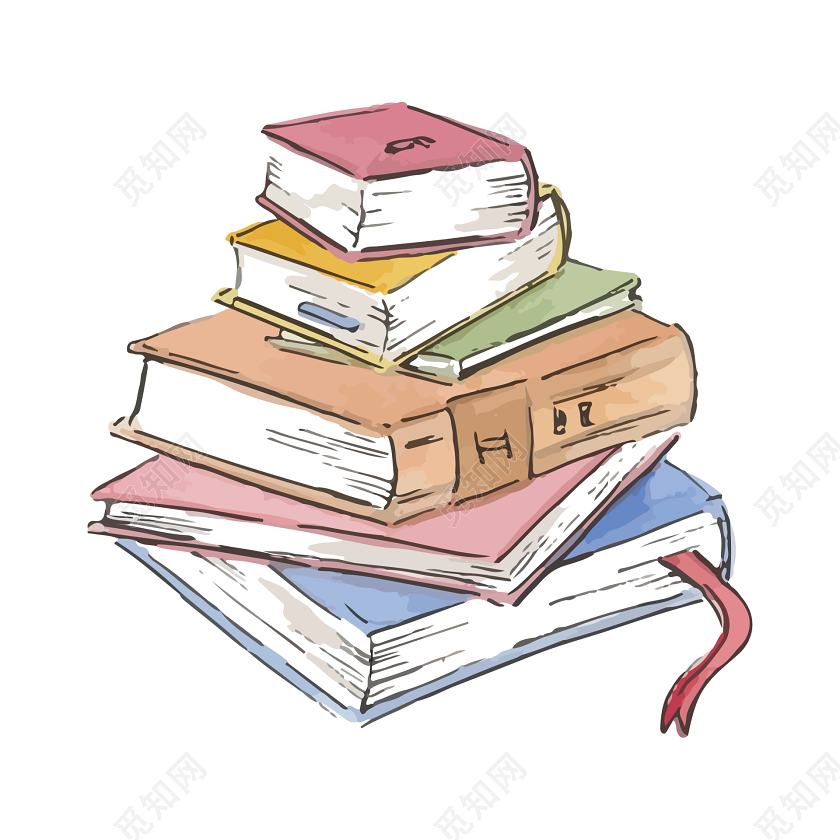 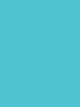 C. Have a check.
开展自我评价。
我掌握的词汇：
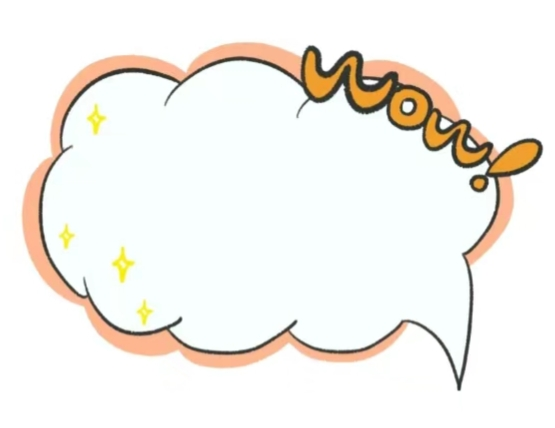 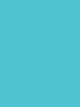 contents
我掌握的阅读理解技能：
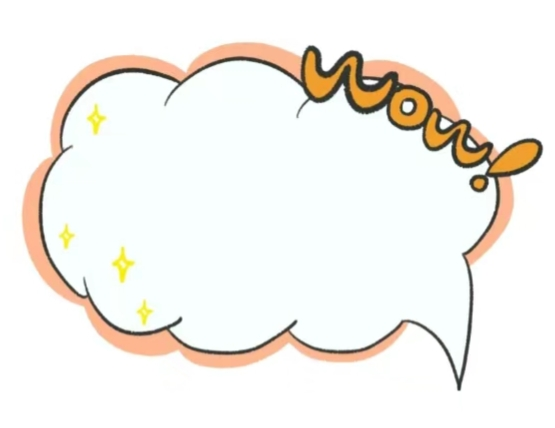 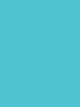 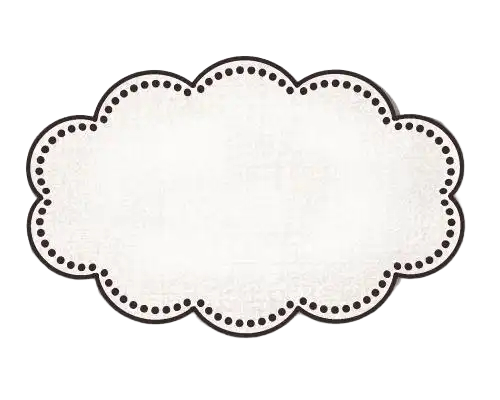 Thank you !
C
B
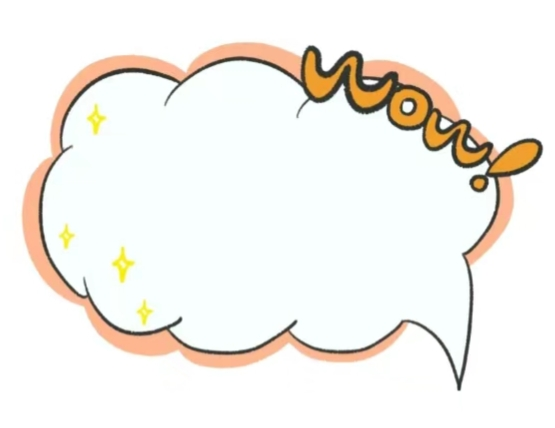 A
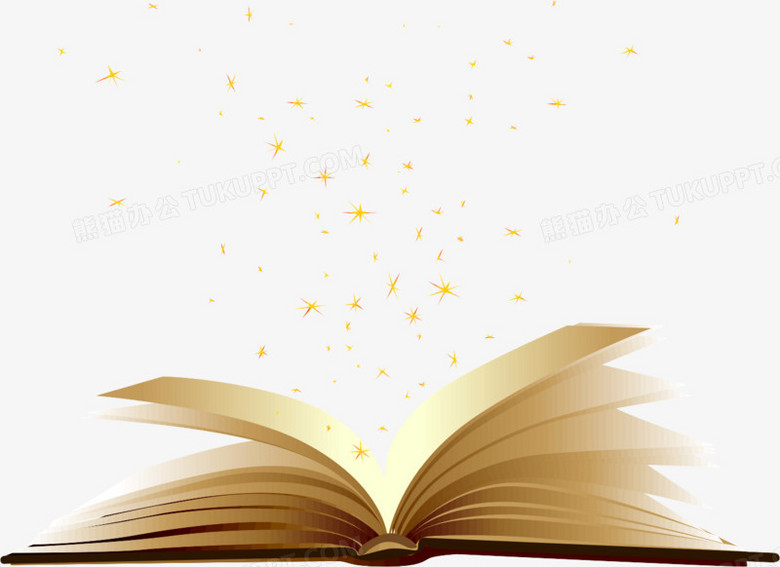